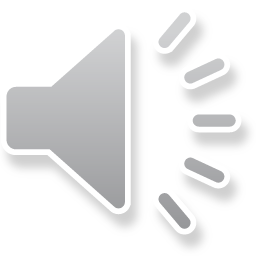 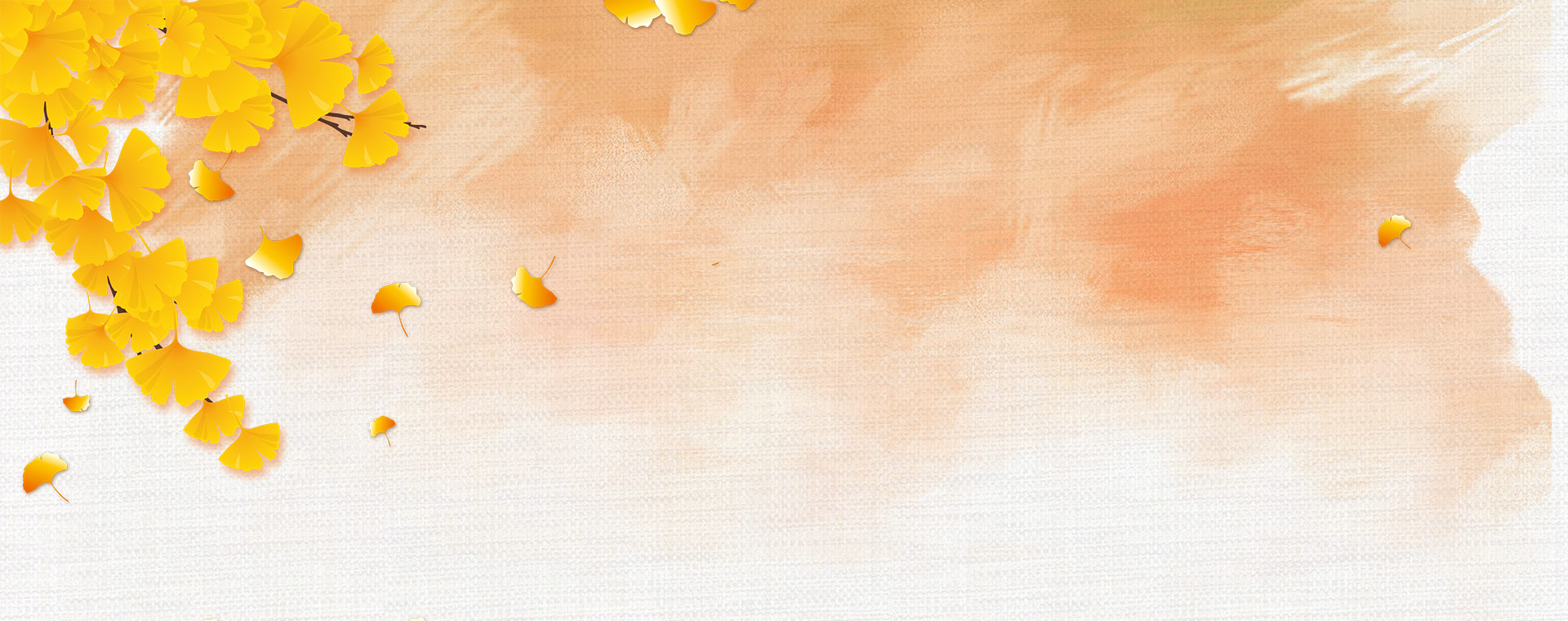 儿童插画风PPT模板
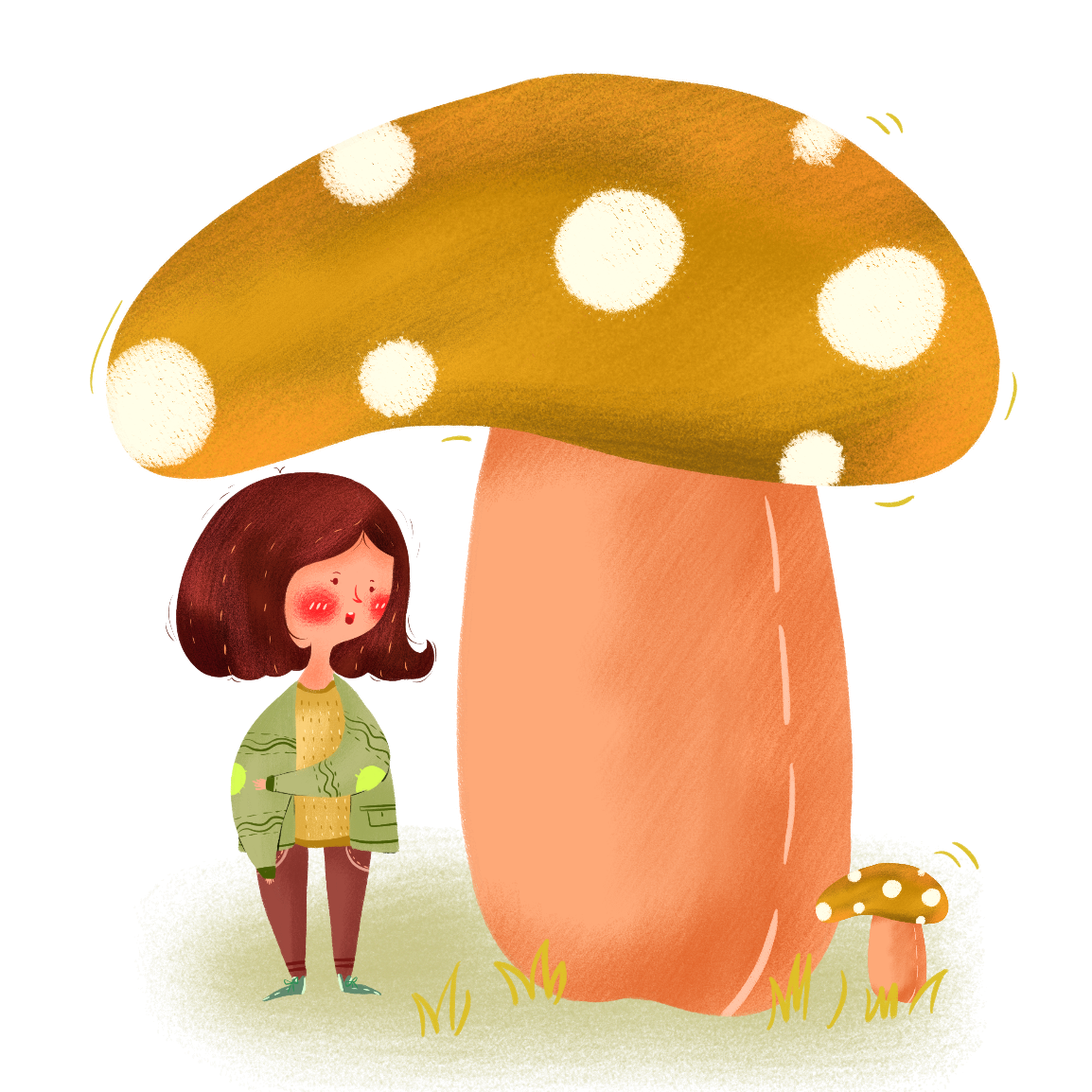 日期：20XX.XX月XX日
分享人：小Q办公
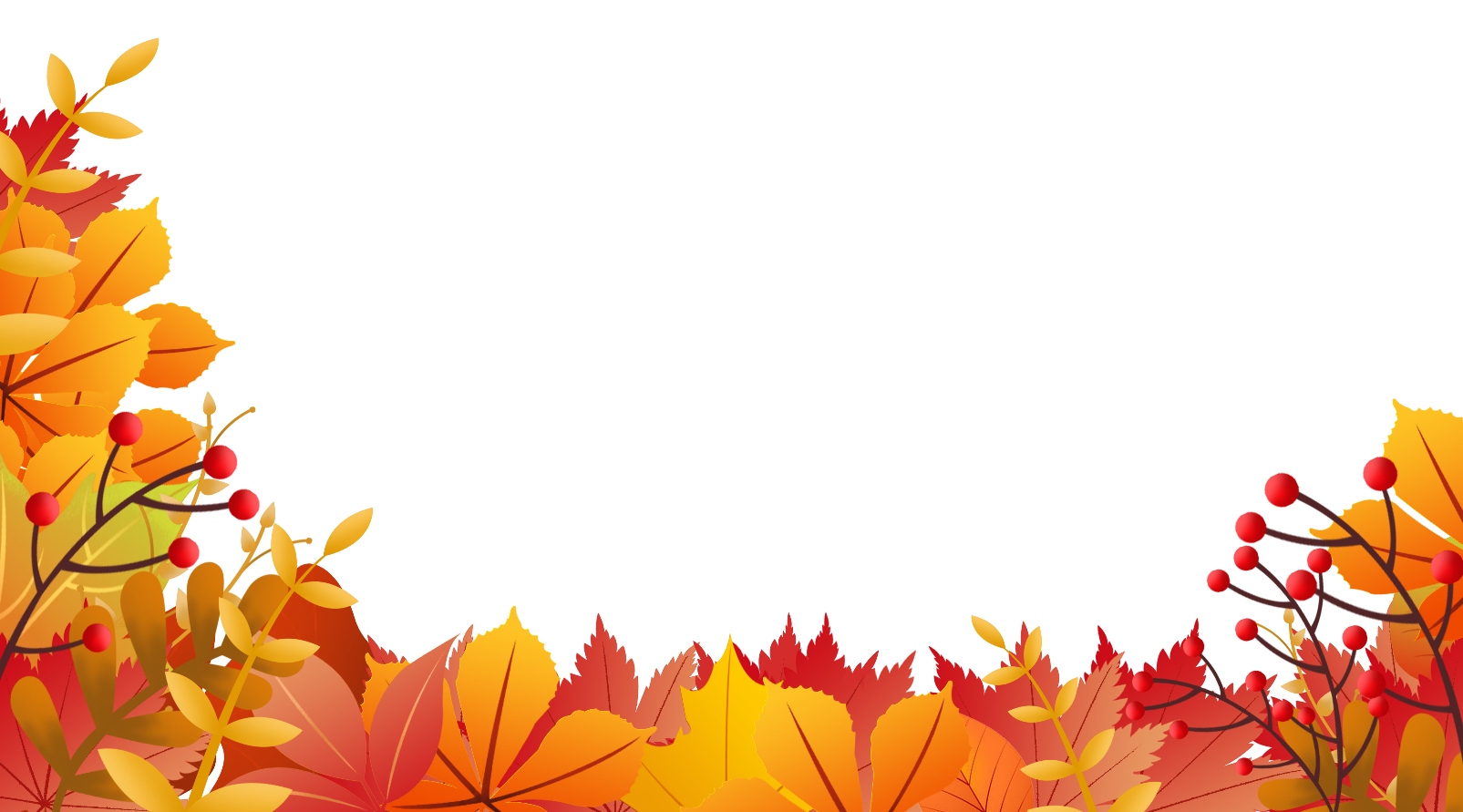 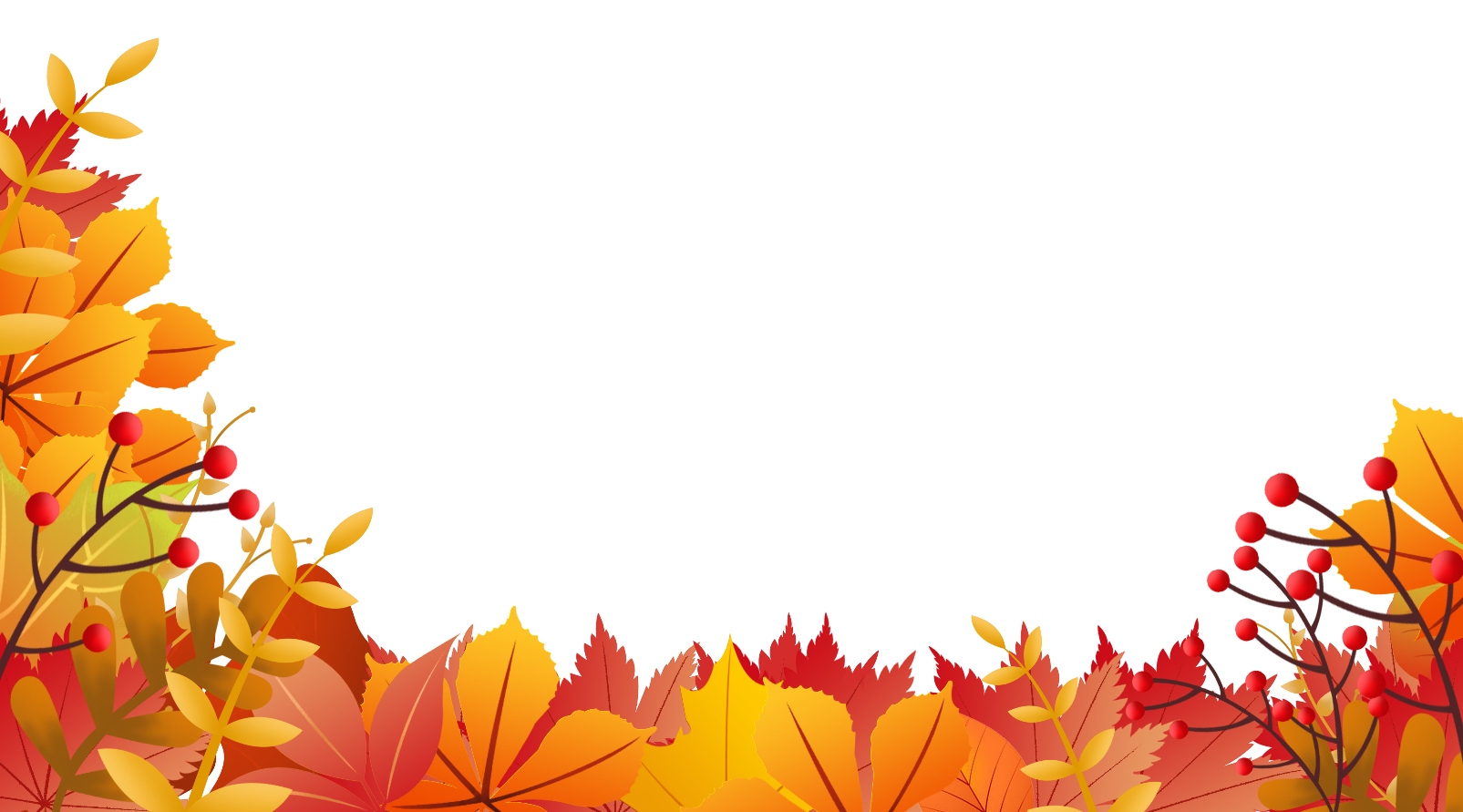 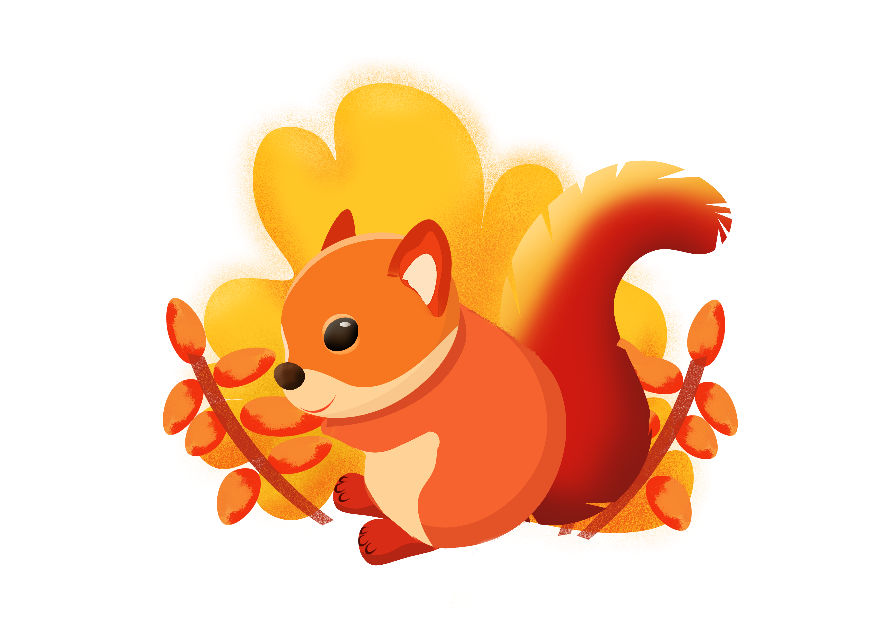 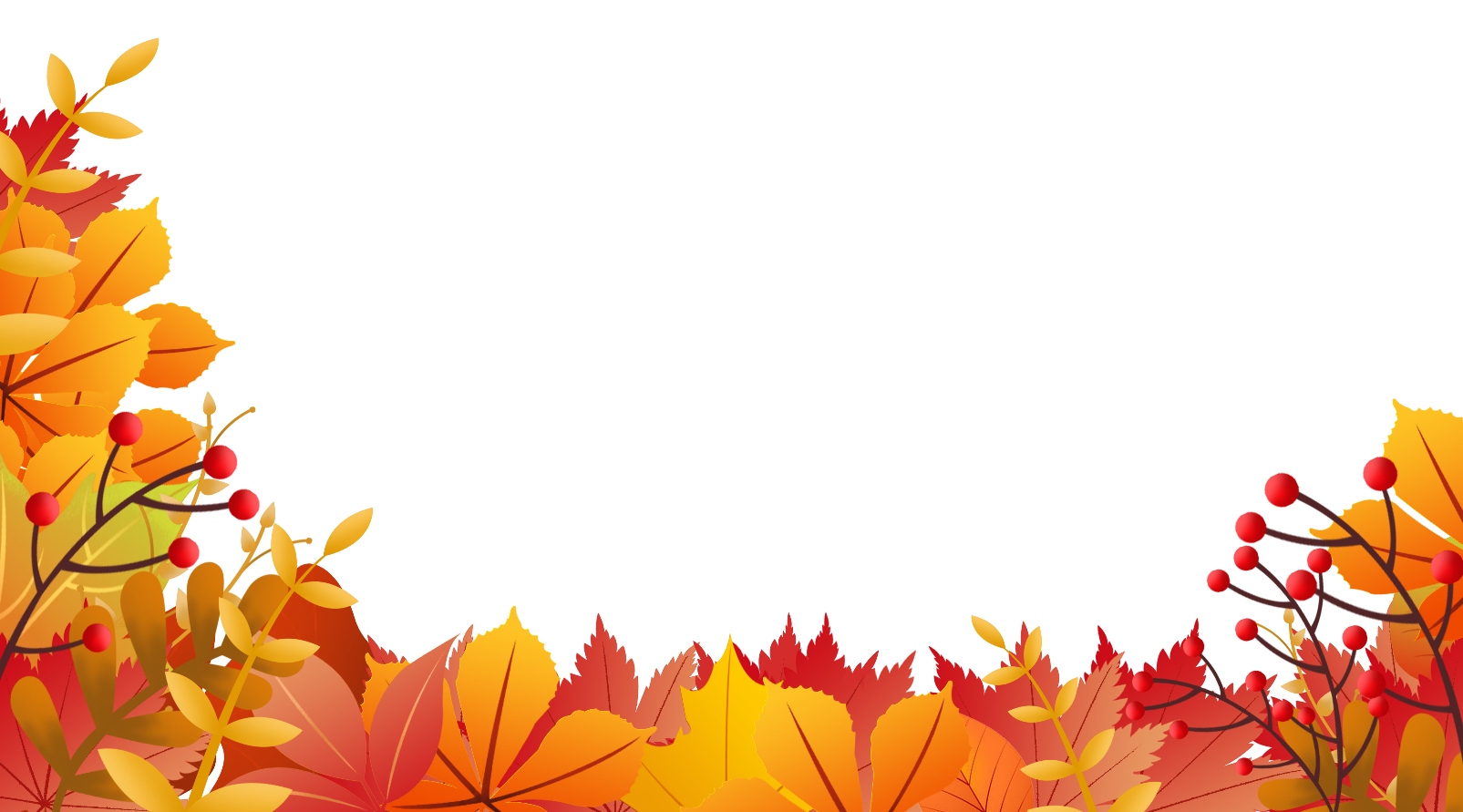 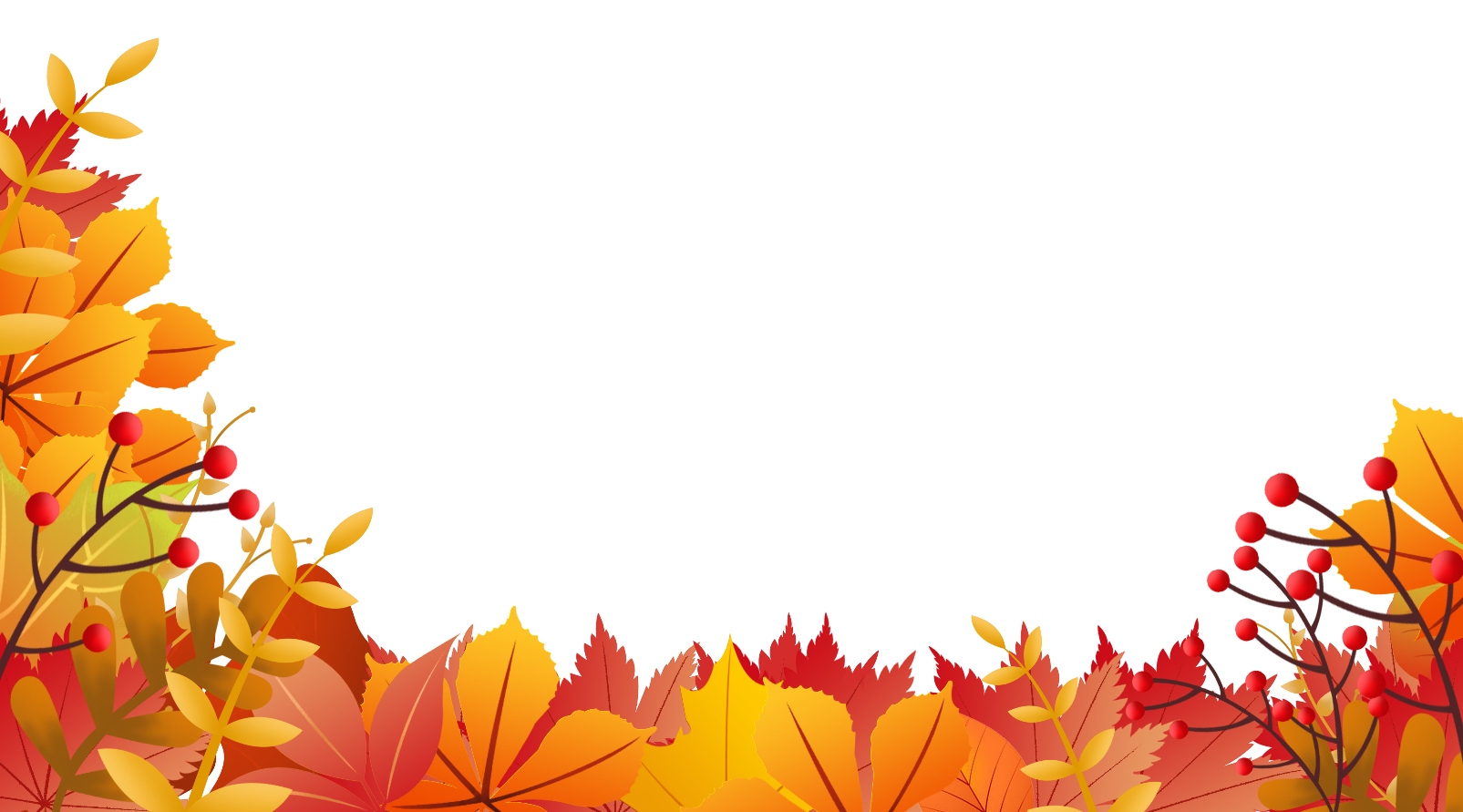 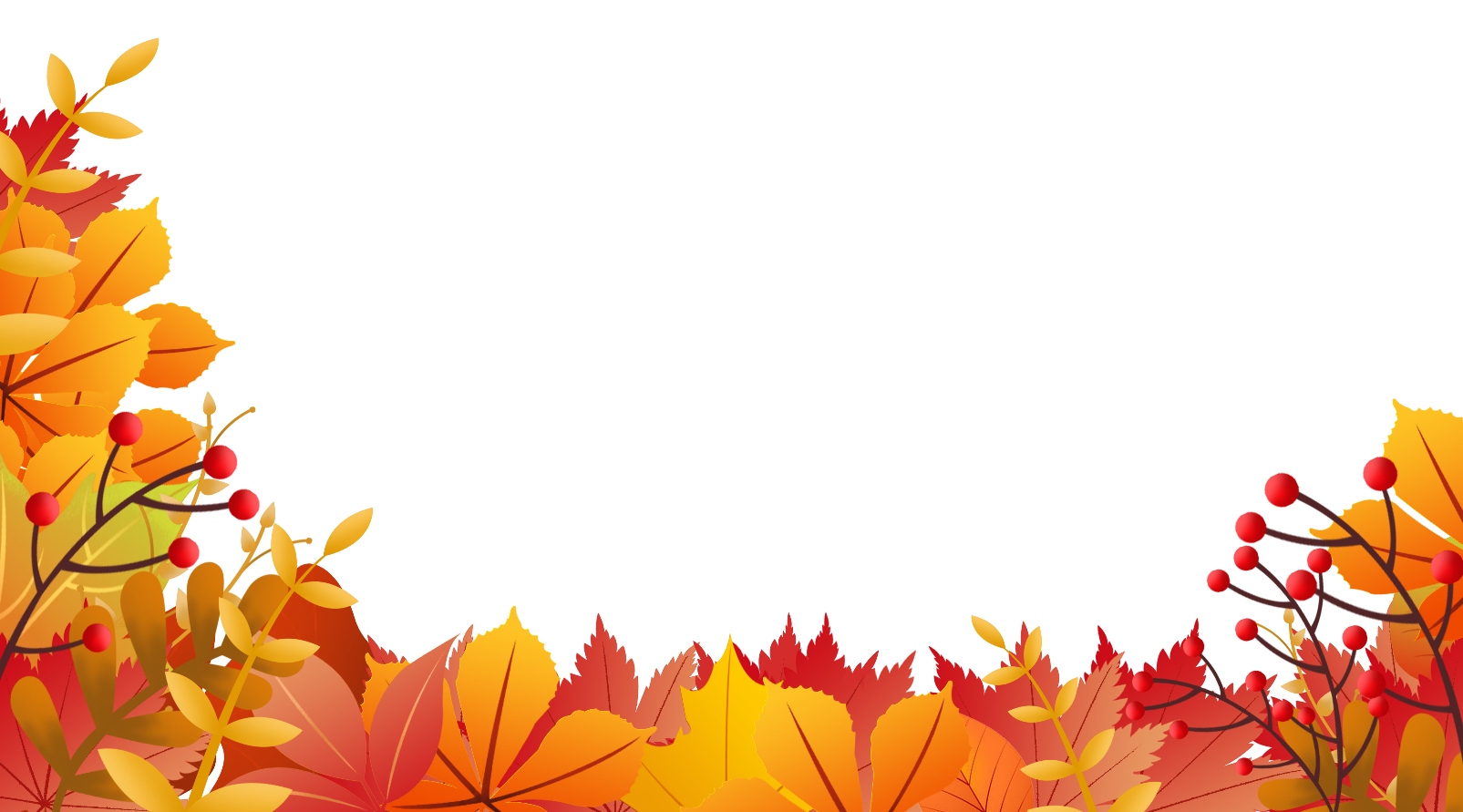 目
录
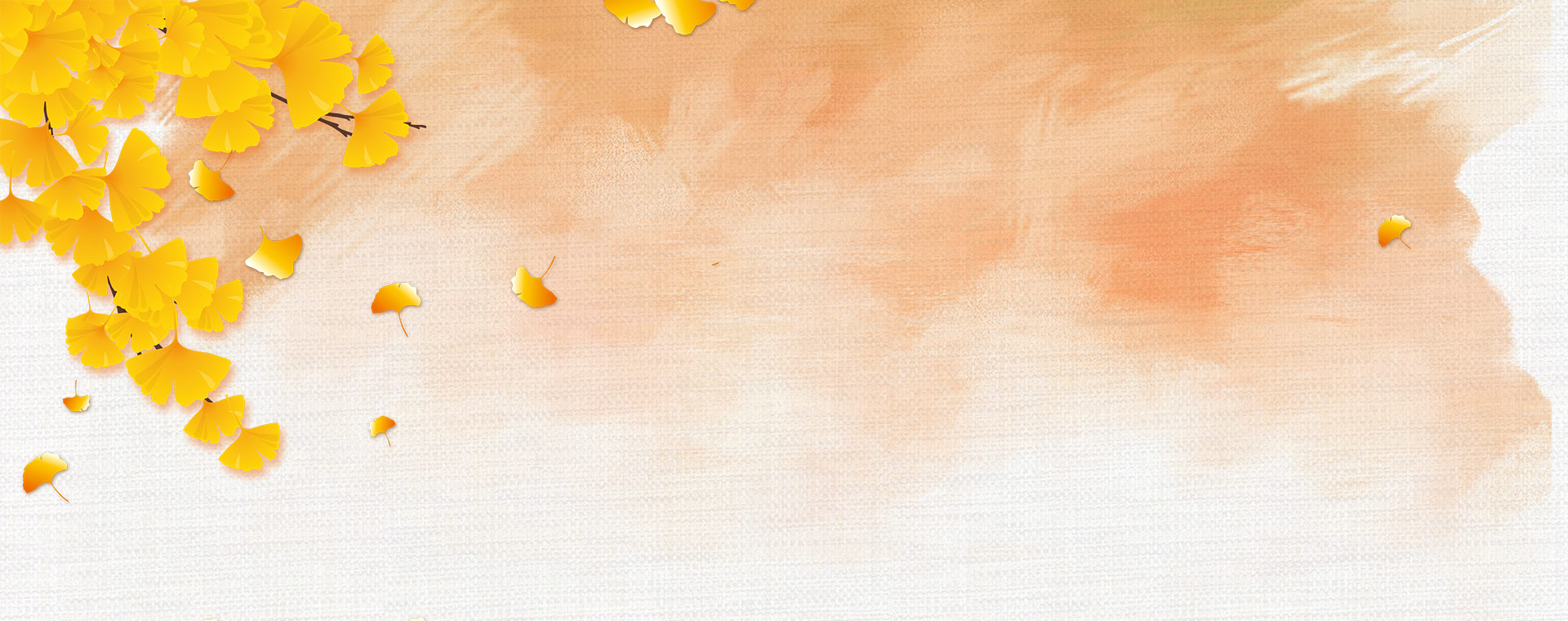 Contents
添加文本标题
输入您的文本内容
添加文本标题
输入您的文本内容
01
02
03
04
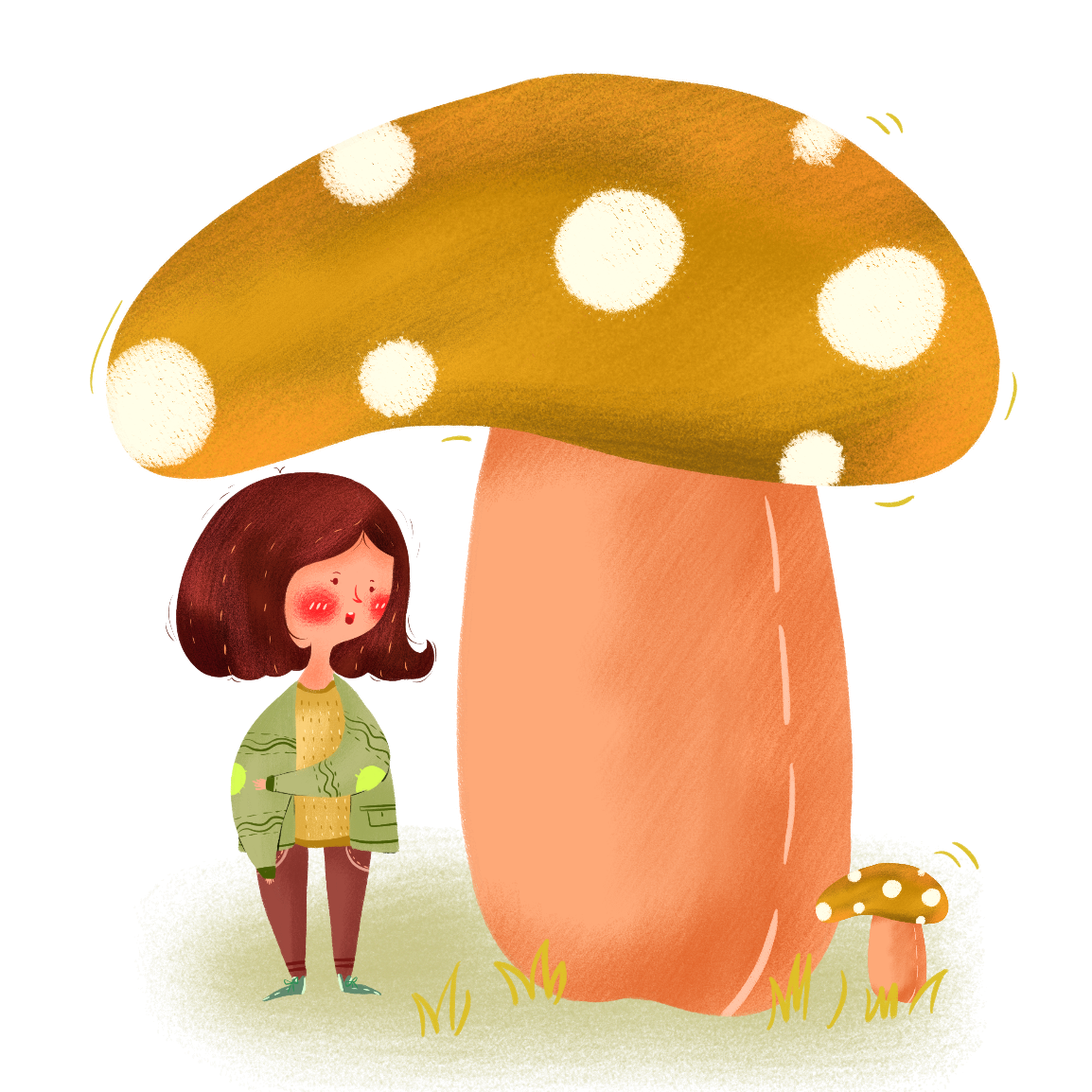 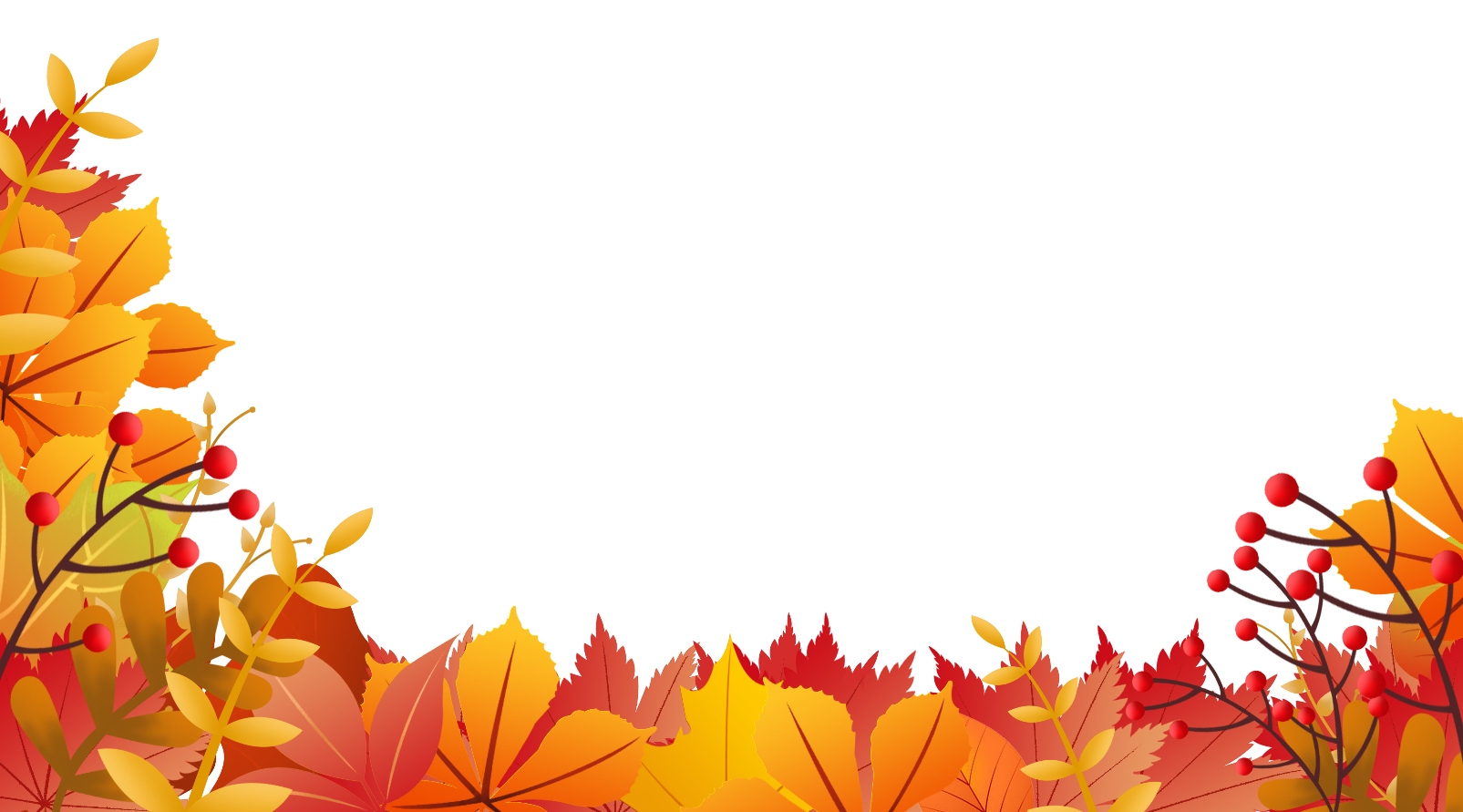 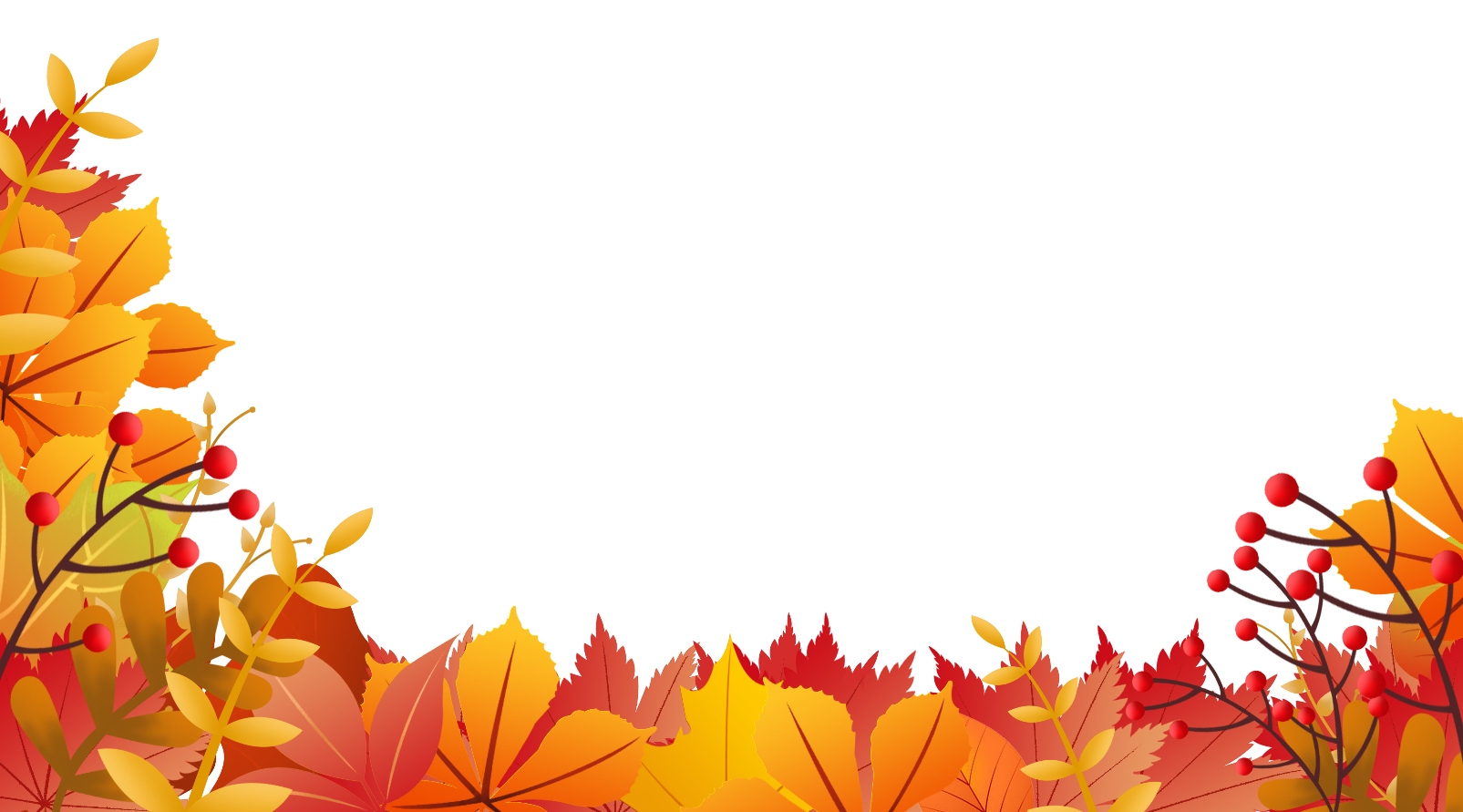 添加文本标题
输入您的文本内容
添加文本标题
输入您的文本内容
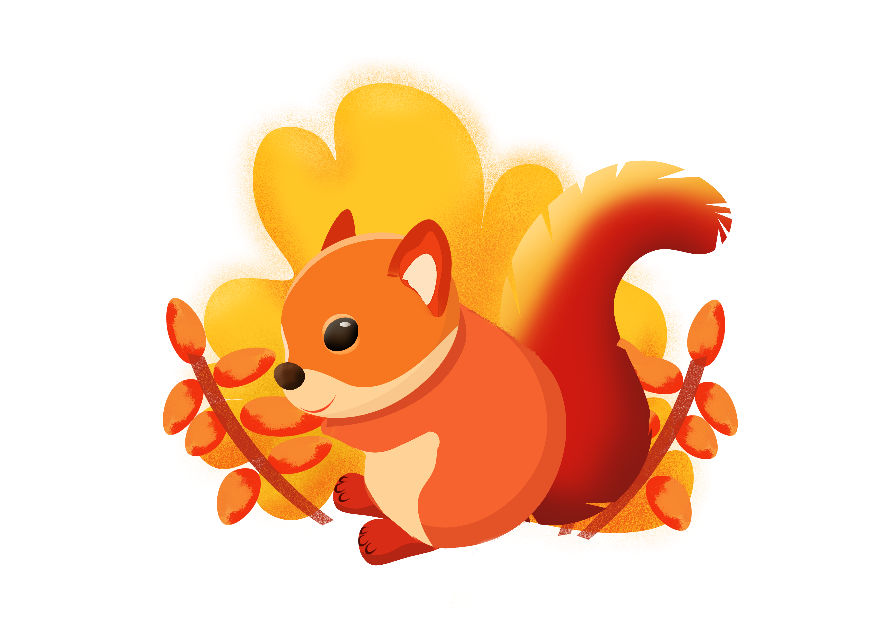 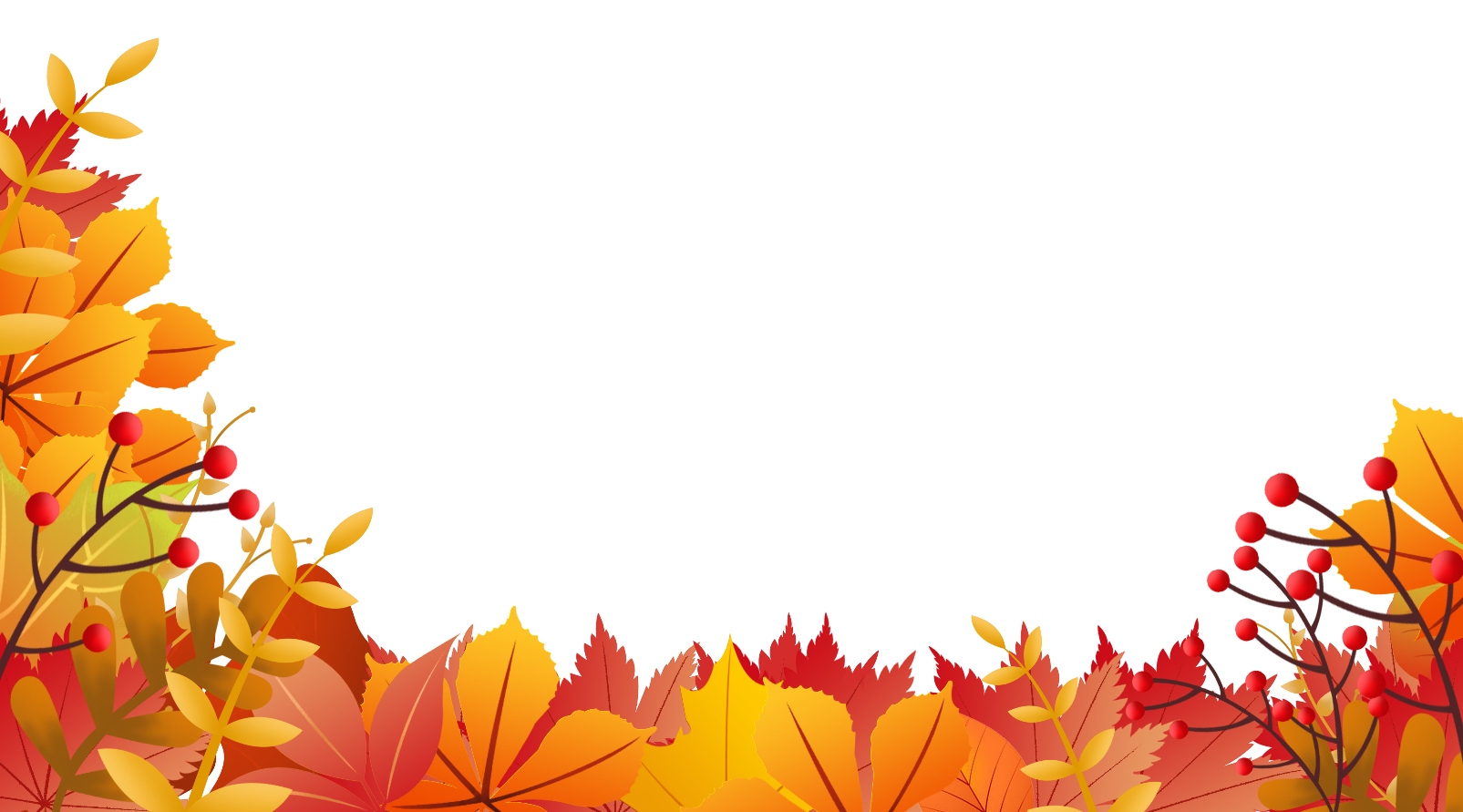 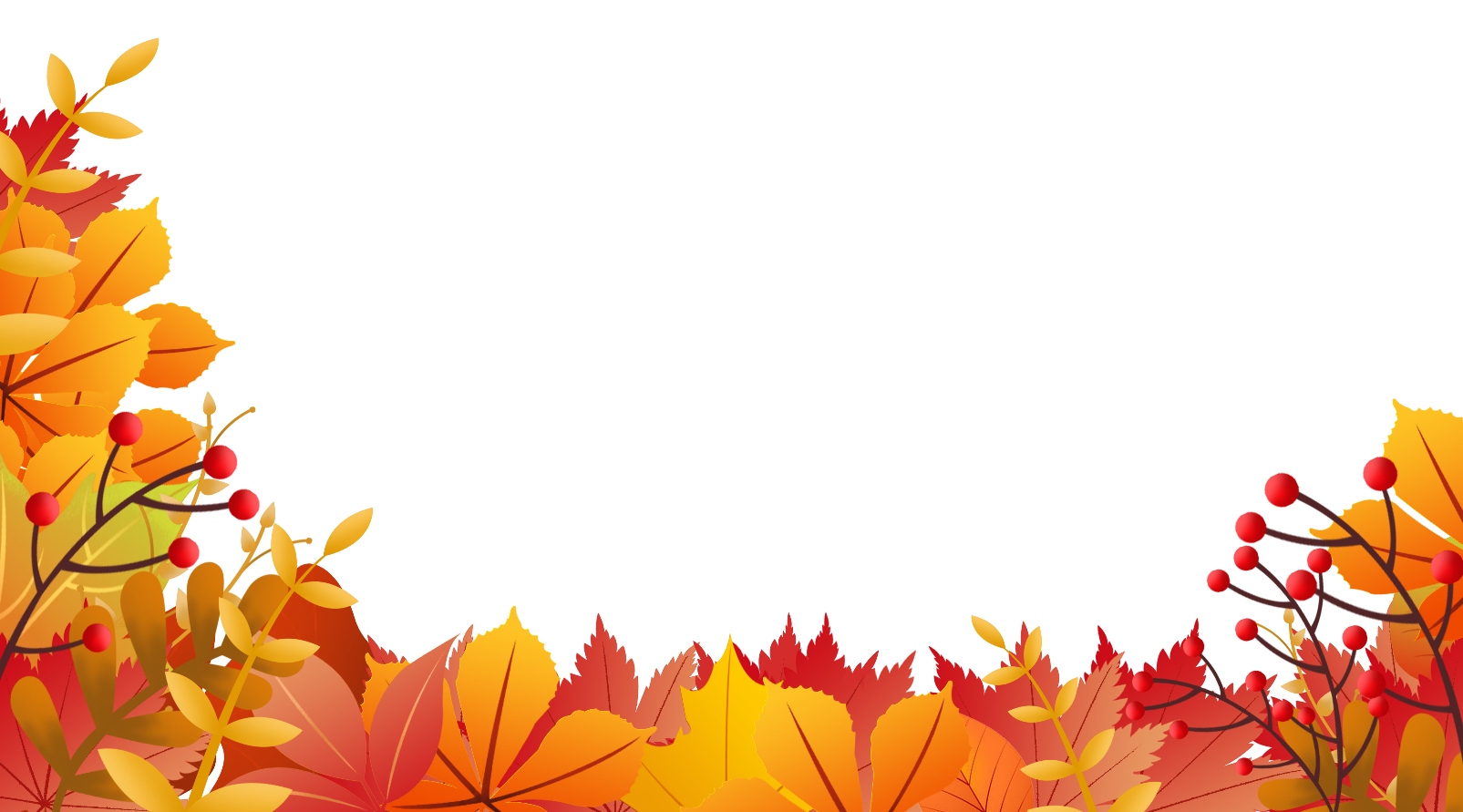 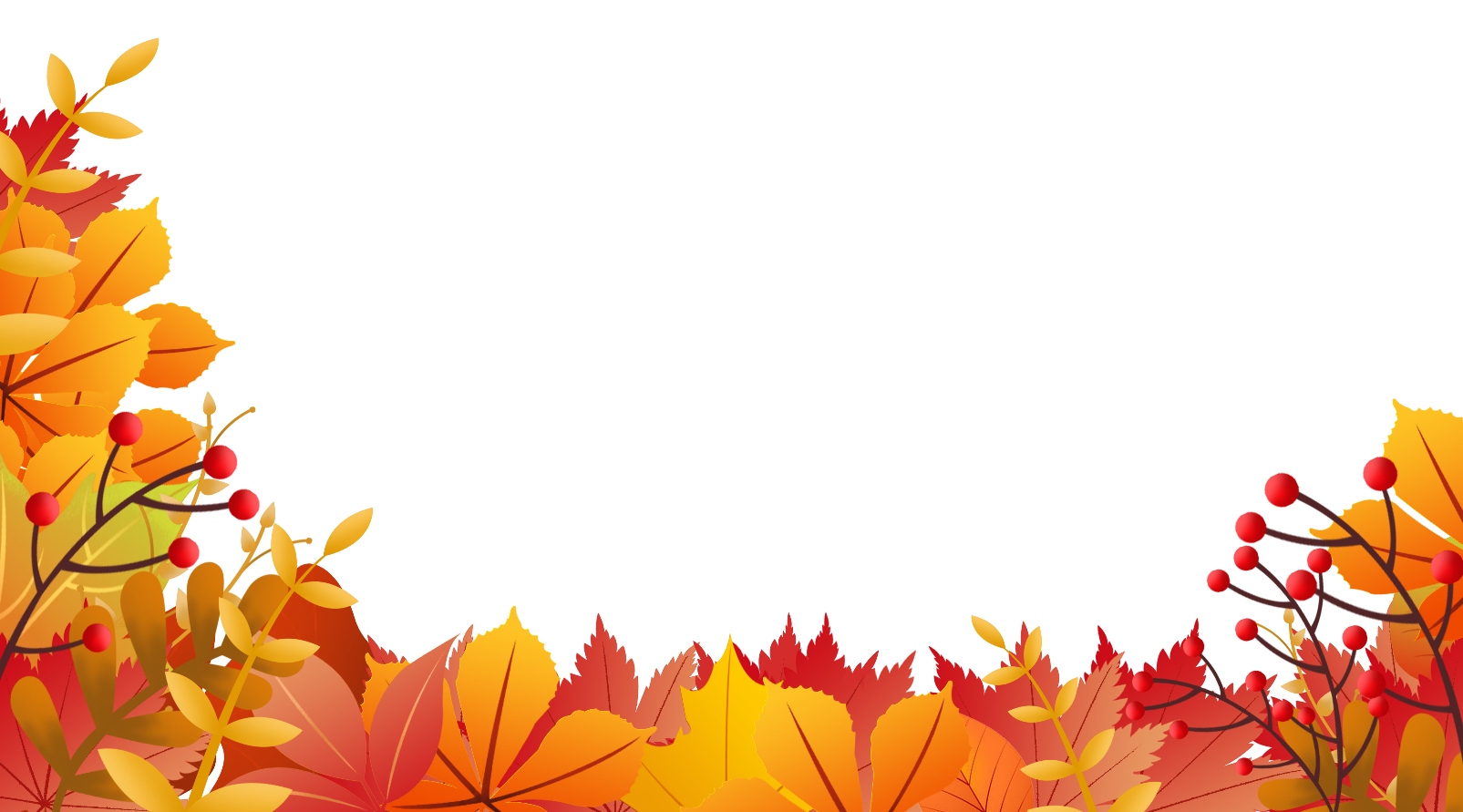 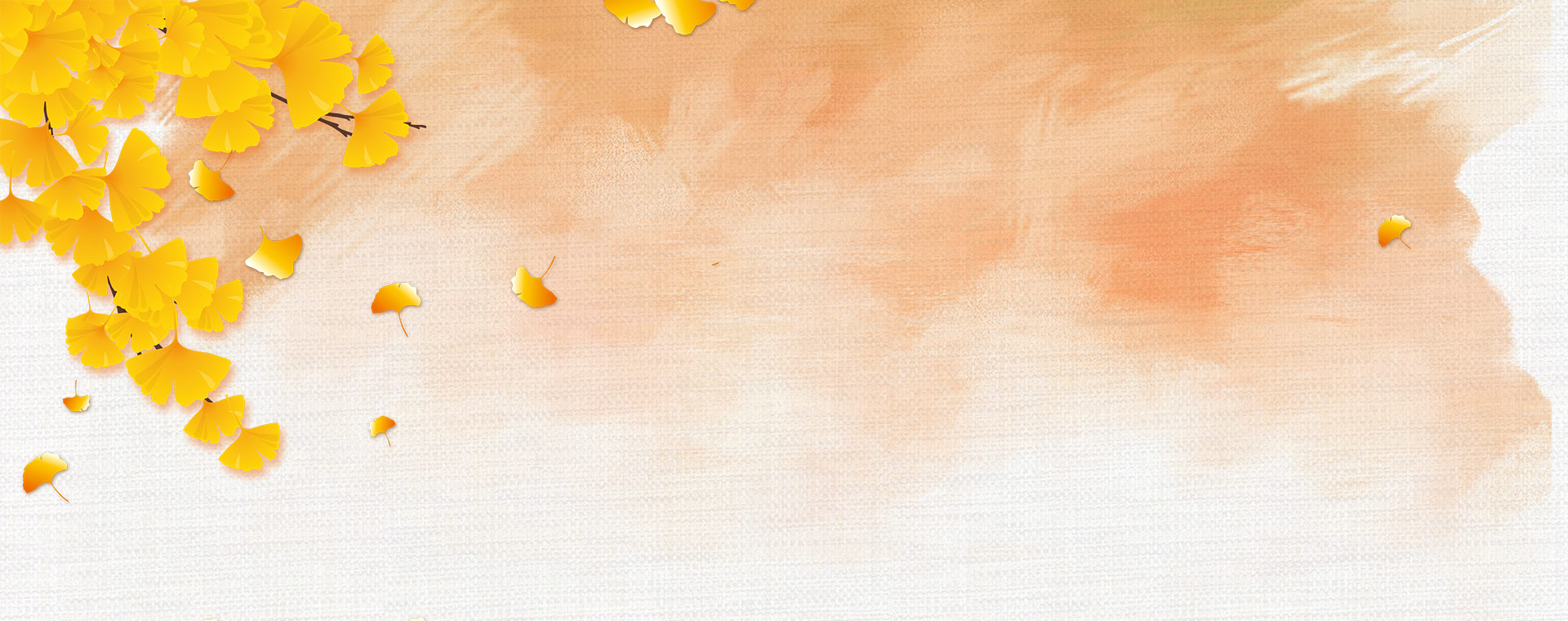 01
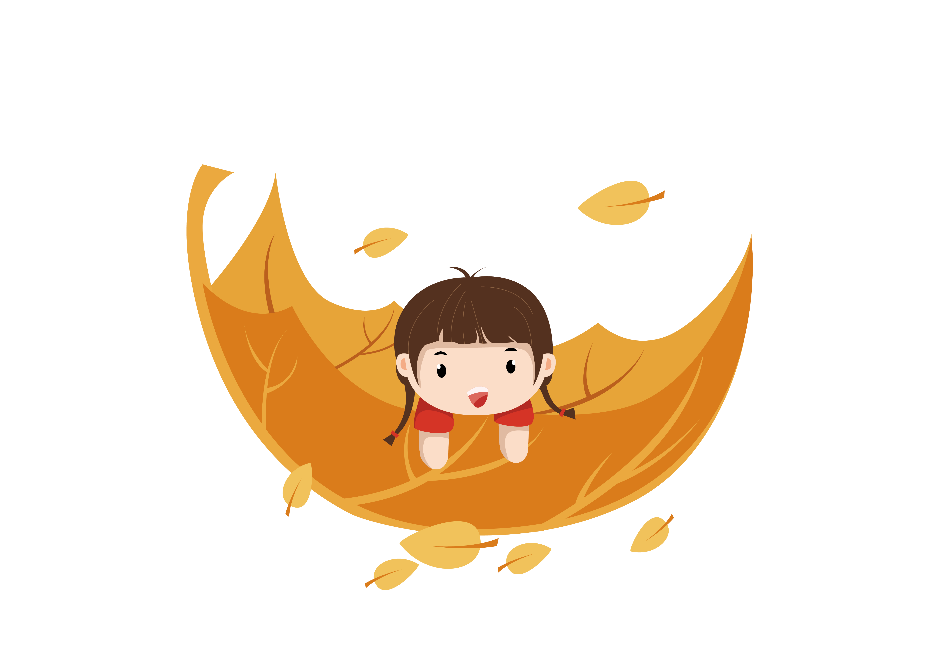 添加文本标题
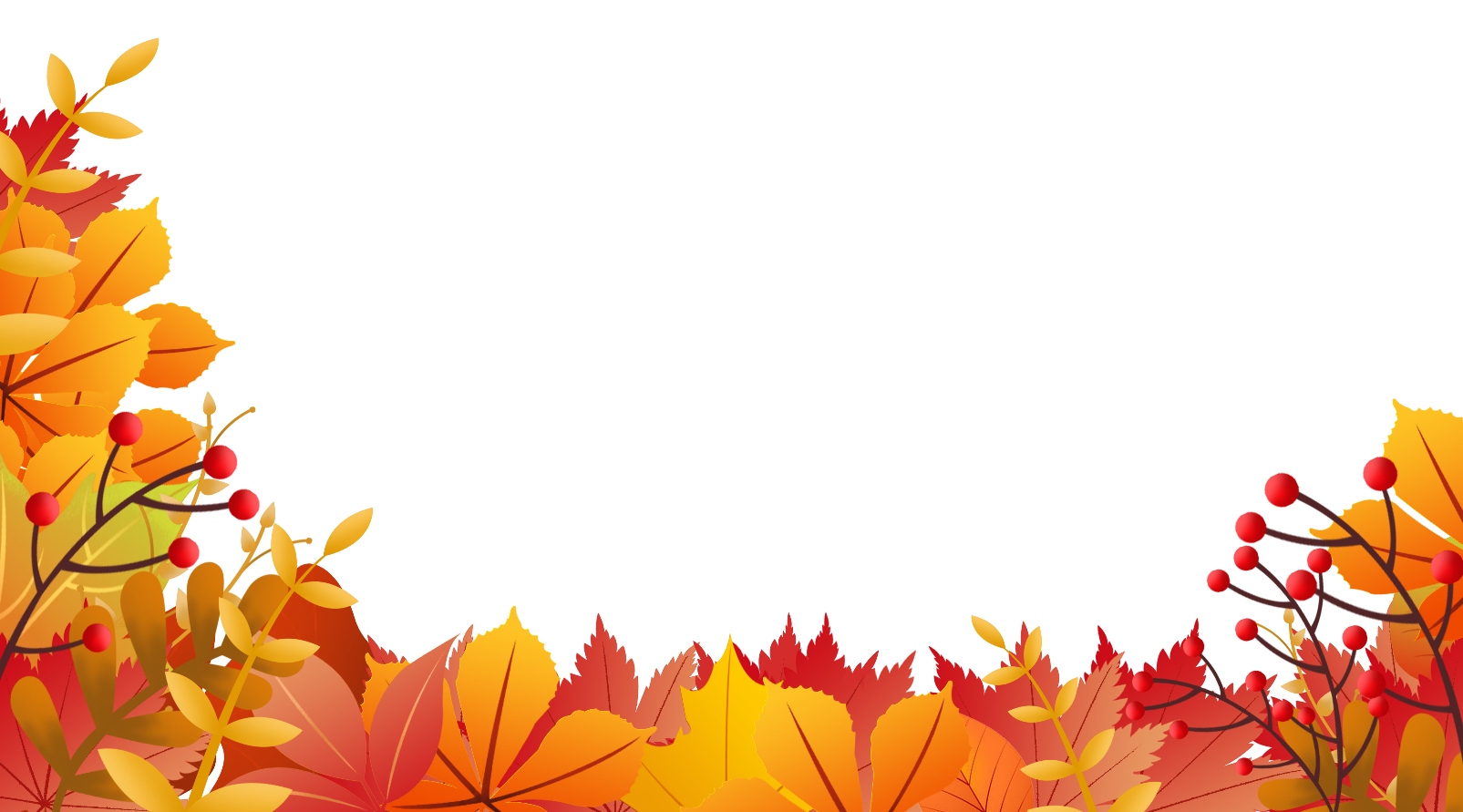 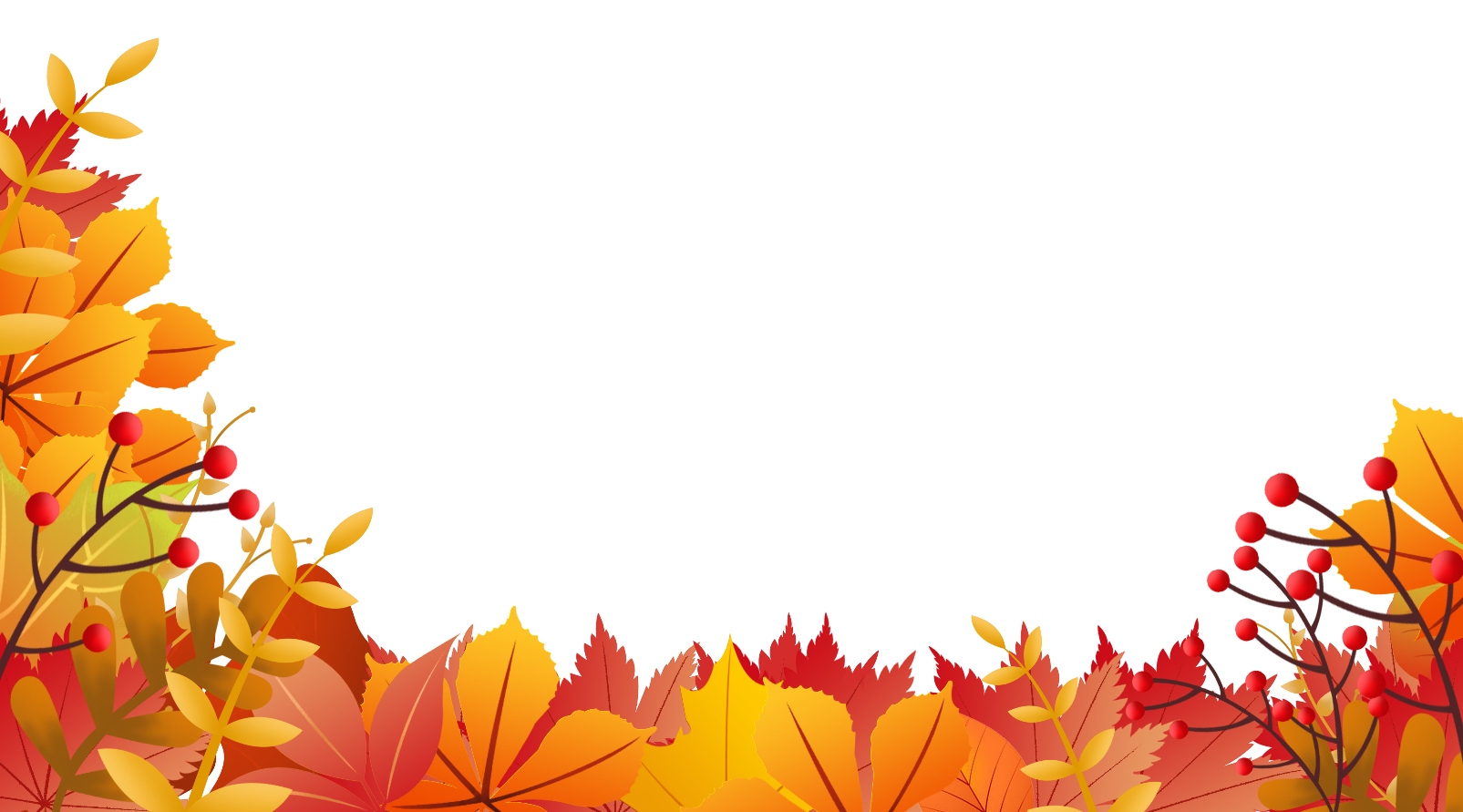 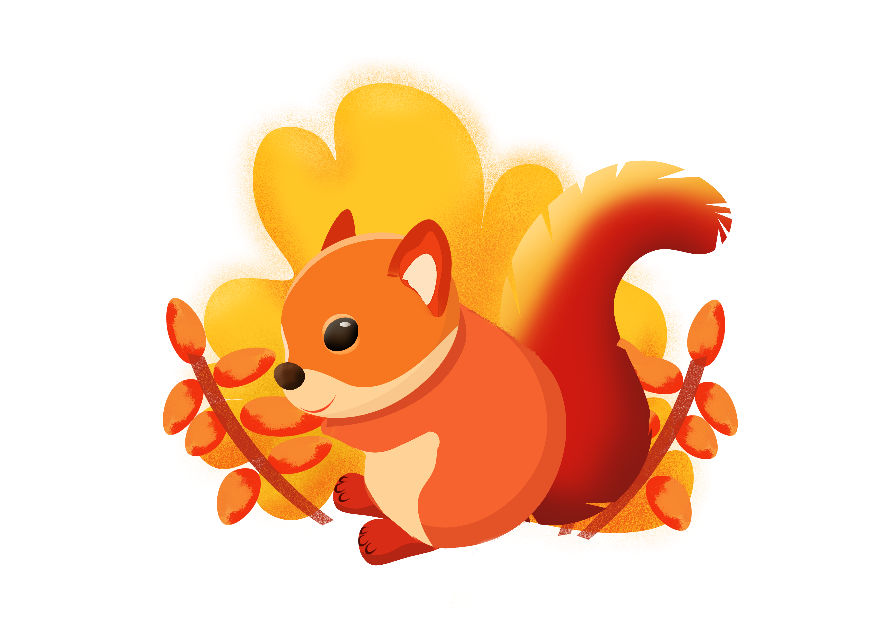 输入您的文本内容
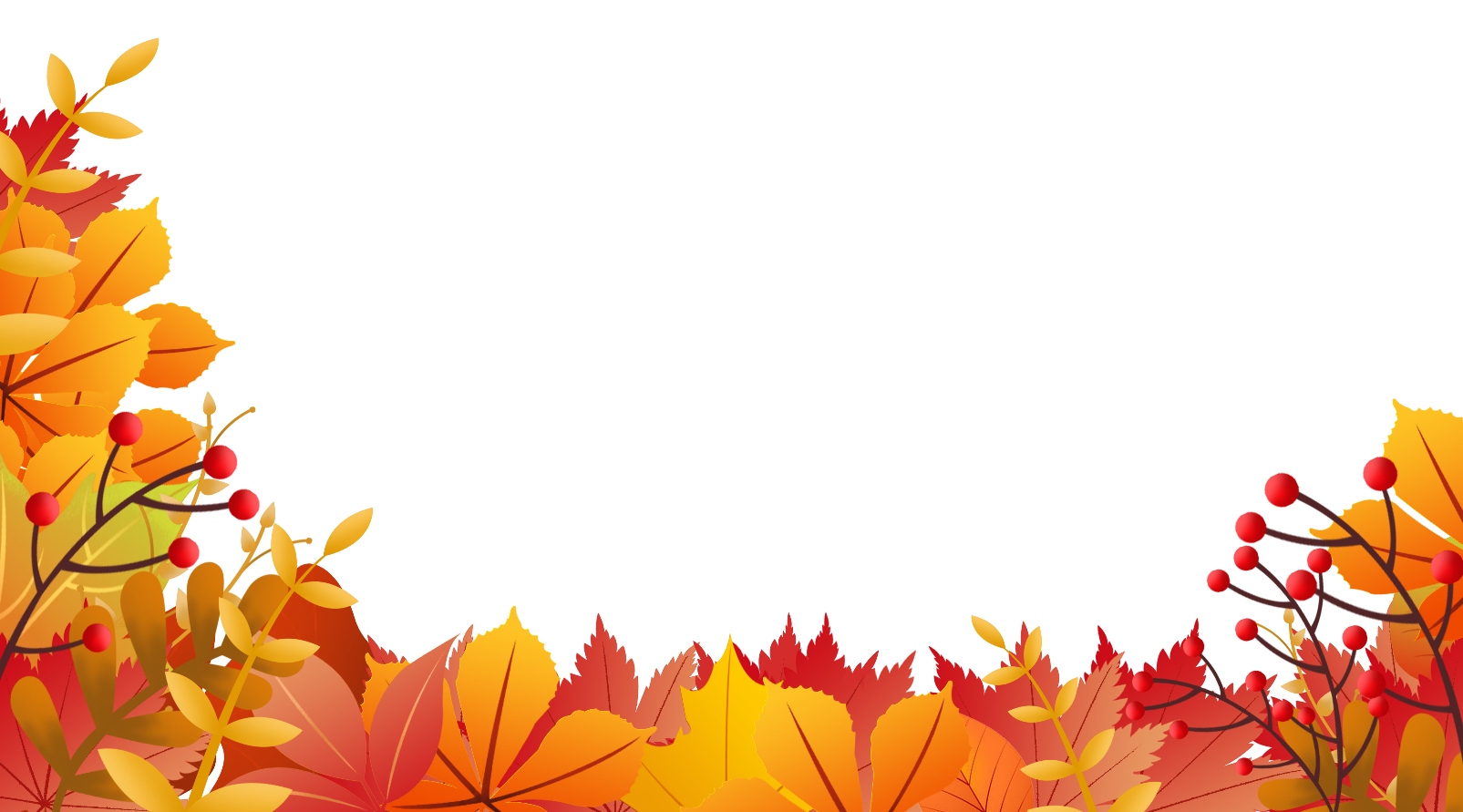 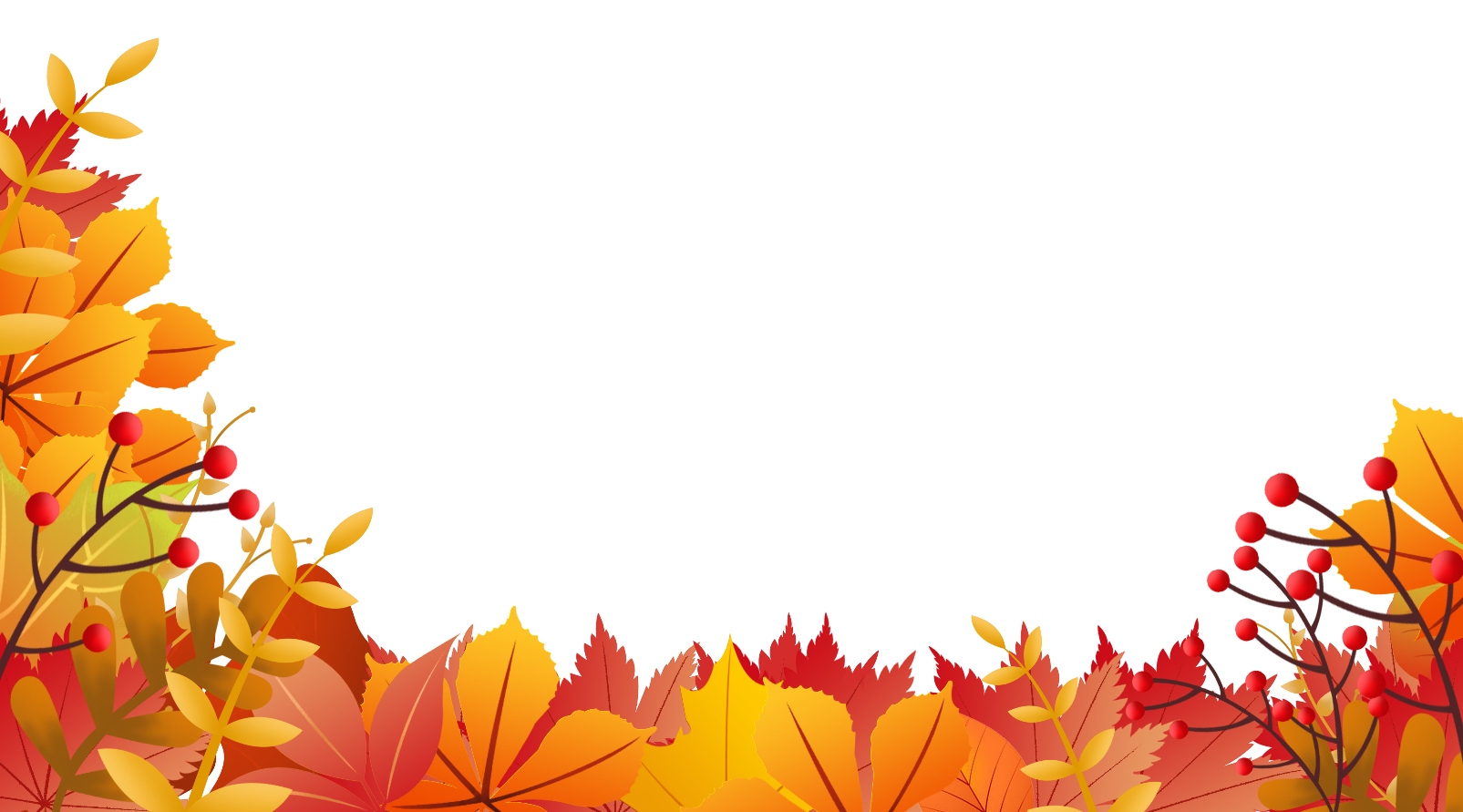 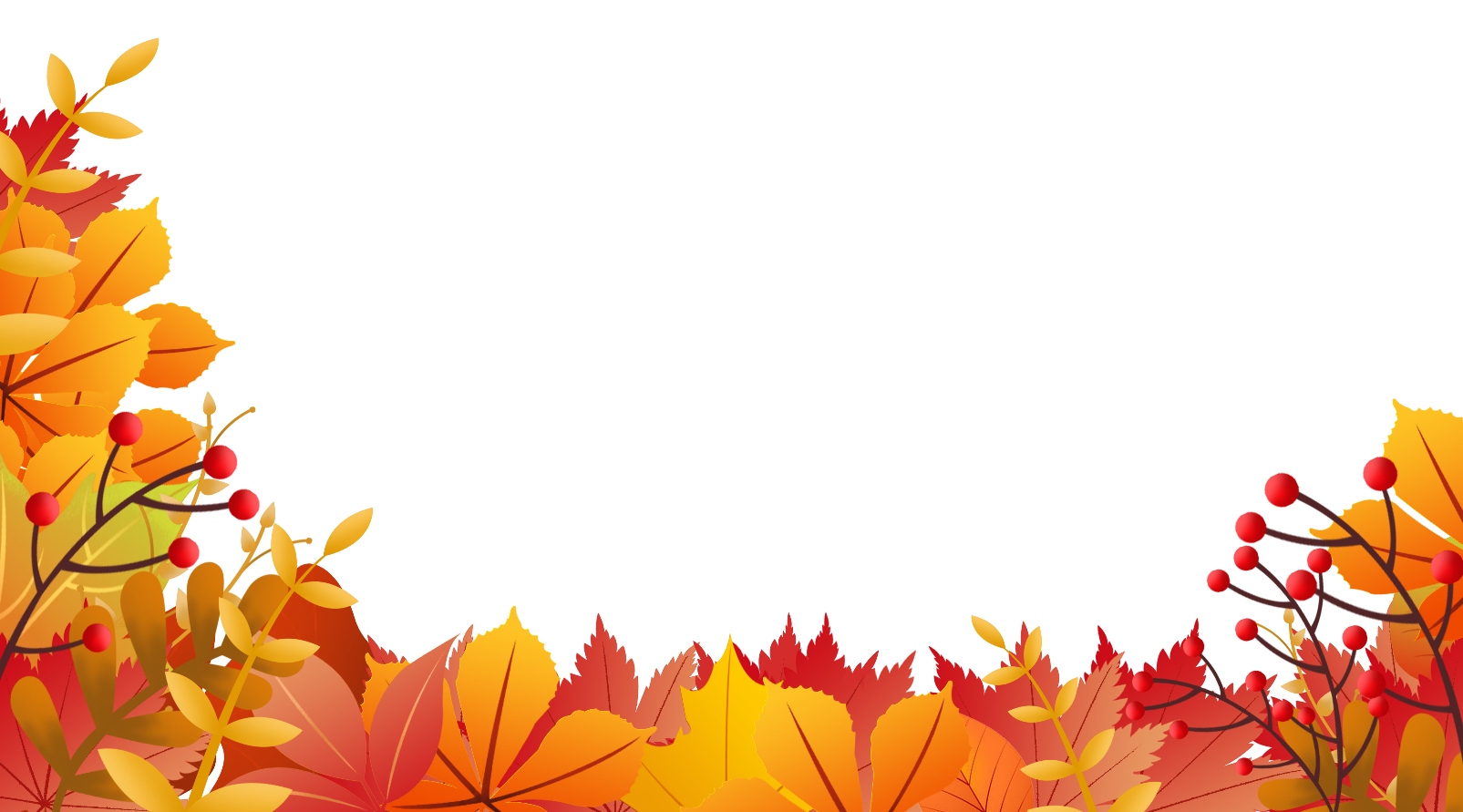 01
添加文本标题
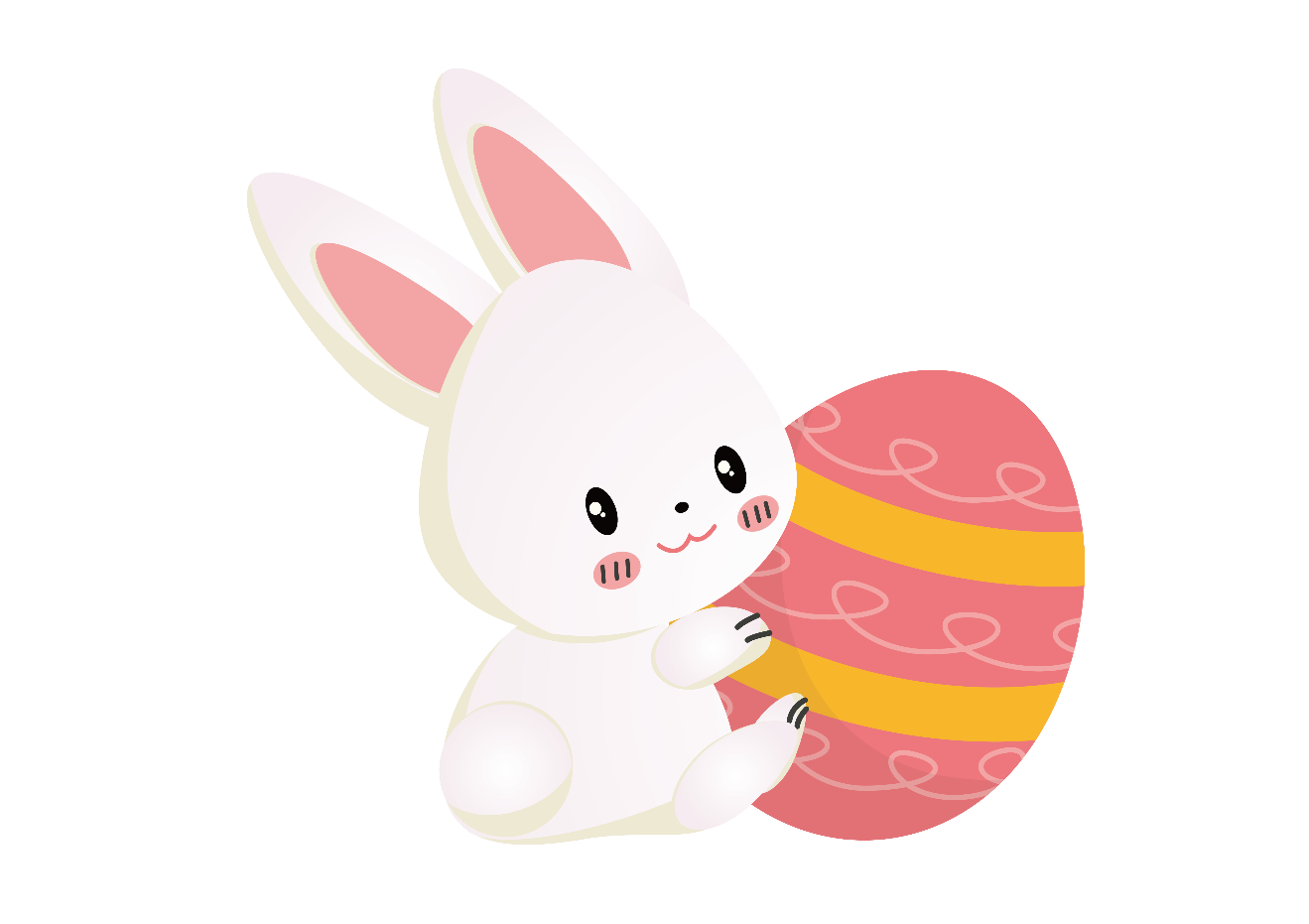 点击此处输入您的文本内容,内容简明生动，阐述清晰。点击此处输入您的文本内容,内容简明生动，阐述清晰。
点击此处输入您的文本内容,内容简明生动，阐述清晰。点击此处输入您的文本内容,内容简明生动，阐述清晰。
01
添加文本标题
点击此处输入您的文本内容,内容简明生动，阐述清晰。点击此处输入您的文本内容,内容简明生动，阐述清晰。
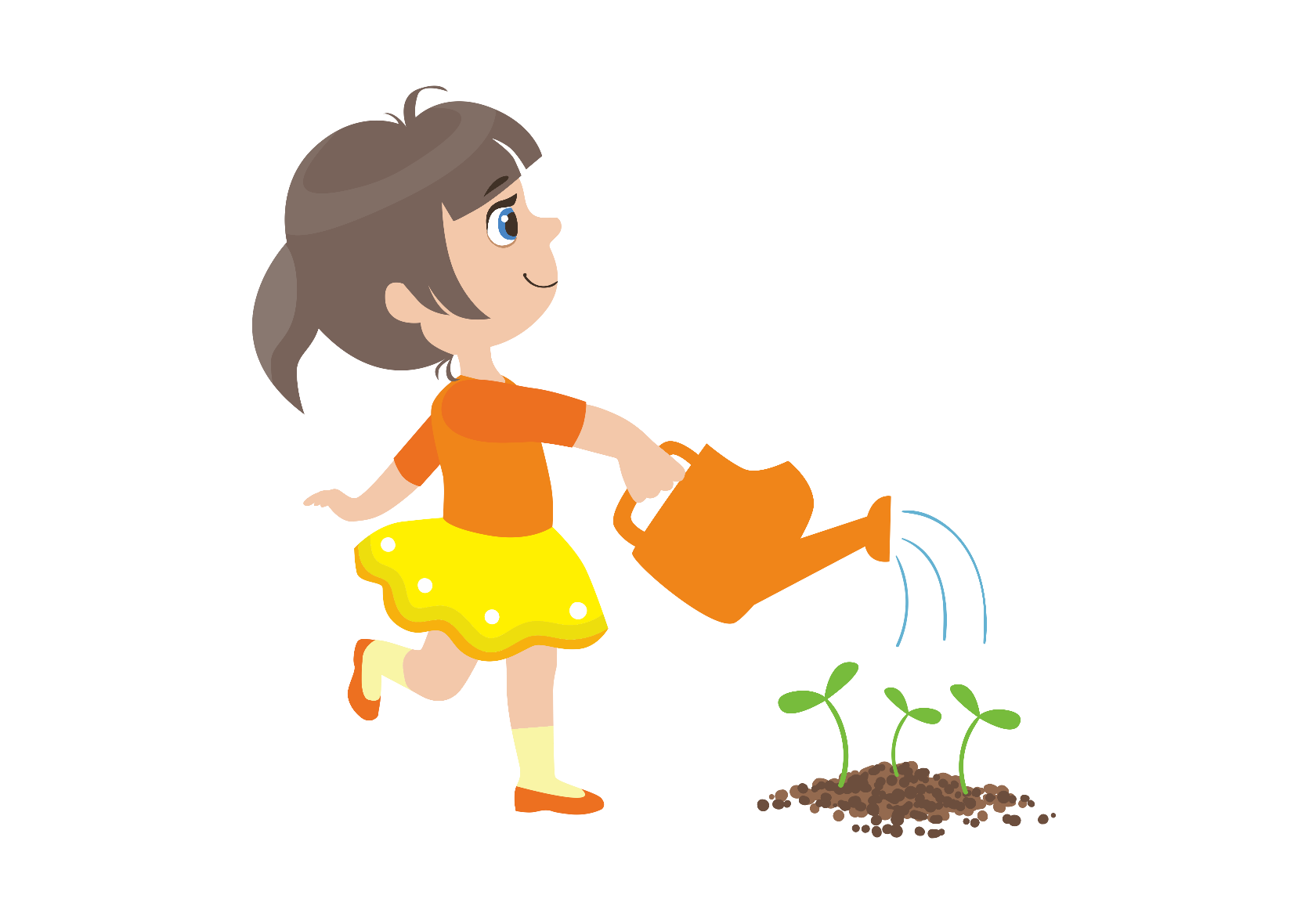 01
02
03
点击此处输入您的文本内容,内容简明生动，阐述清晰。点击此处输入您的文本内容,内容简明生动，阐述清晰。
点击此处输入您的文本内容,内容简明生动，阐述清晰。点击此处输入您的文本内容,内容简明生动，阐述清晰。
01
添加文本标题
文本标题一
文本标题二
文本标题三
文本标题四
点击此处输入文本内容，简明生动，阐述清晰。点击此处输入文本内容，简明生动，阐述清晰。
点击此处输入文本内容，简明生动，阐述清晰。点击此处输入文本内容，简明生动，阐述清晰。
点击此处输入文本内容，简明生动，阐述清晰。点击此处输入文本内容，简明生动，阐述清晰。
点击此处输入文本内容，简明生动，阐述清晰。点击此处输入文本内容，简明生动，阐述清晰。
01
添加文本标题
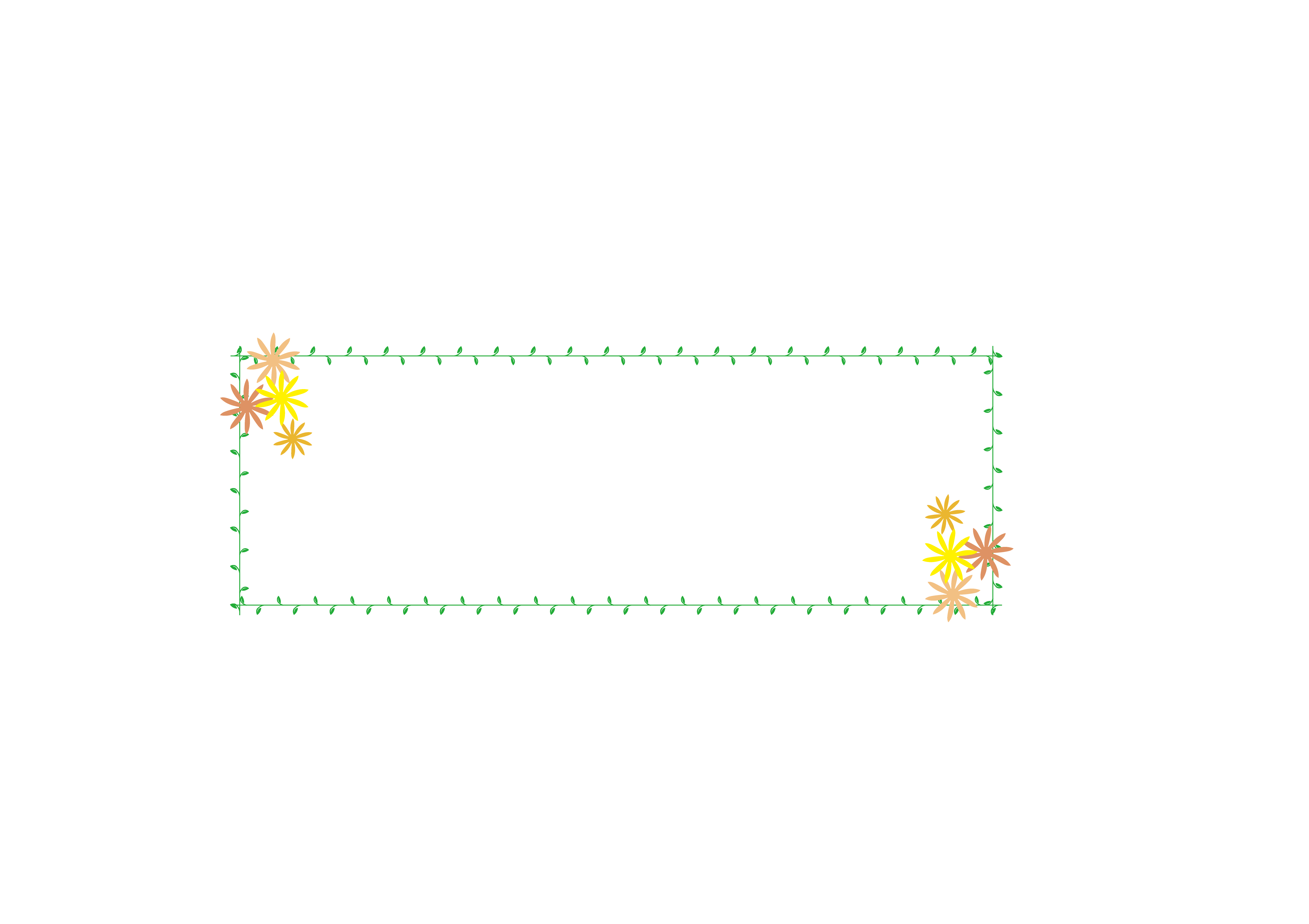 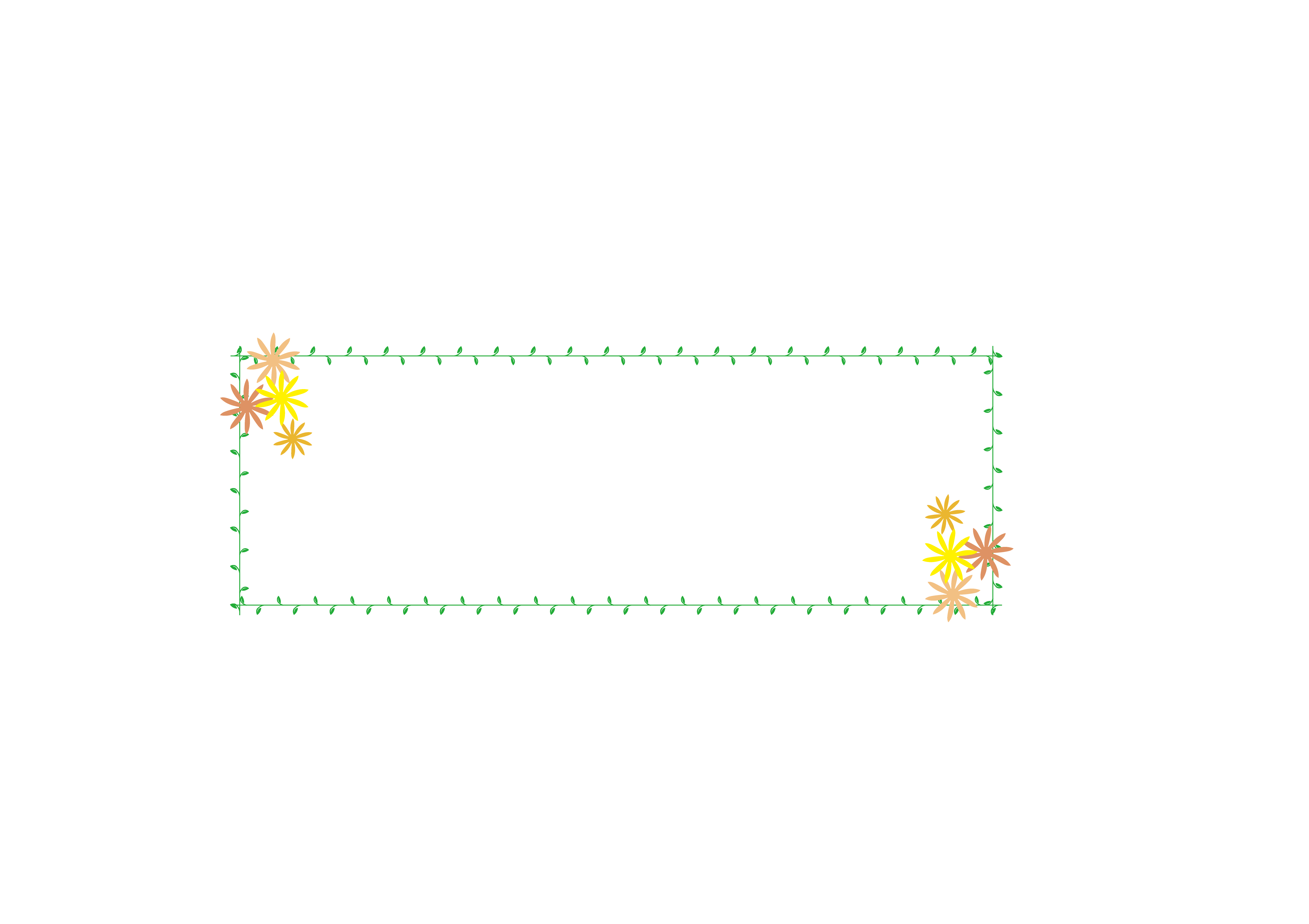 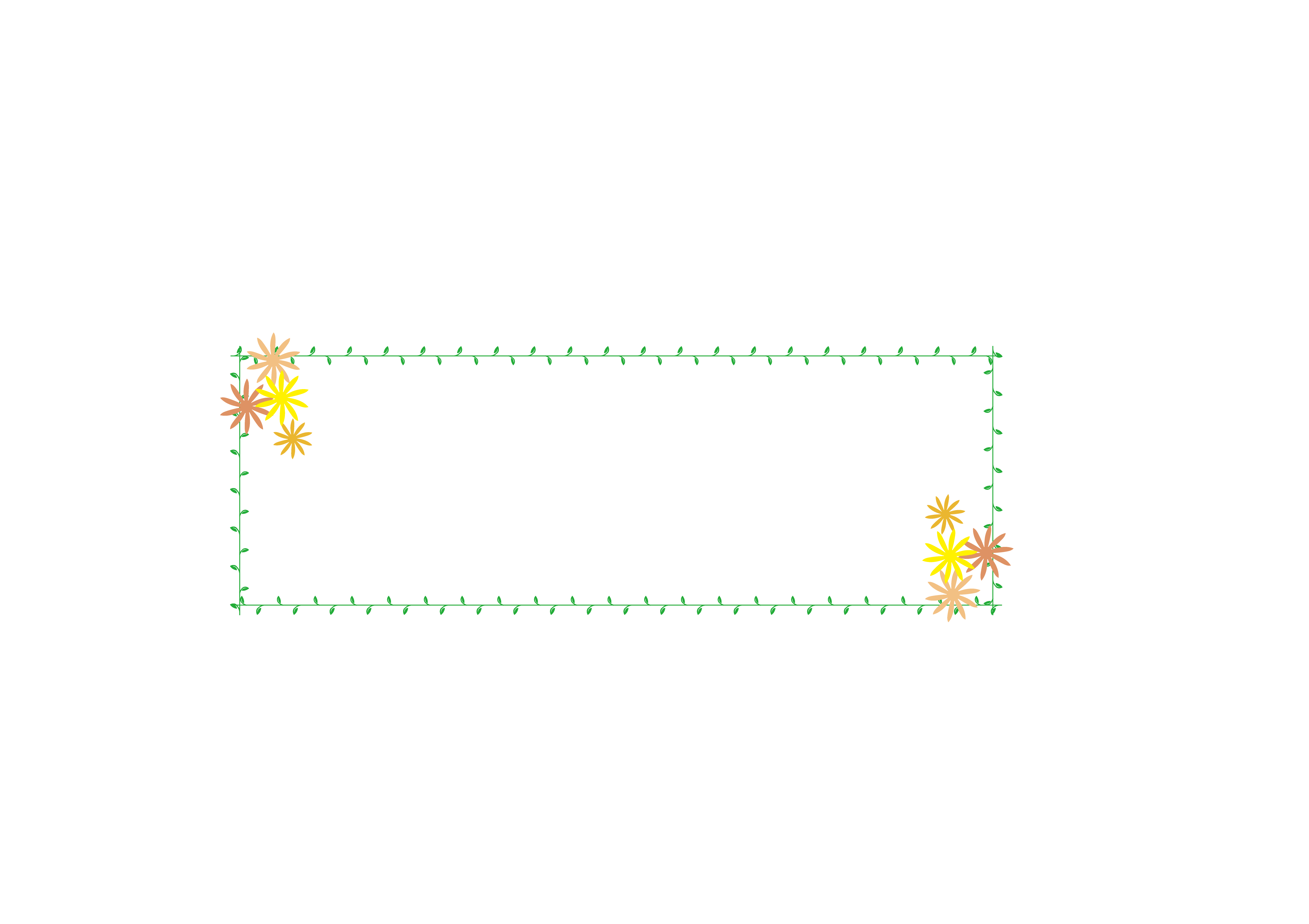 点击此处输入您的文本内容,内容简明生动，阐述清晰。点击此处输入您的文本内容,内容简明生动，阐述清晰。
点击此处输入您的文本内容,内容简明生动，阐述清晰。点击此处输入您的文本内容,内容简明生动，阐述清晰。
点击此处输入您的文本内容,内容简明生动，阐述清晰。点击此处输入您的文本内容,内容简明生动，阐述清晰。
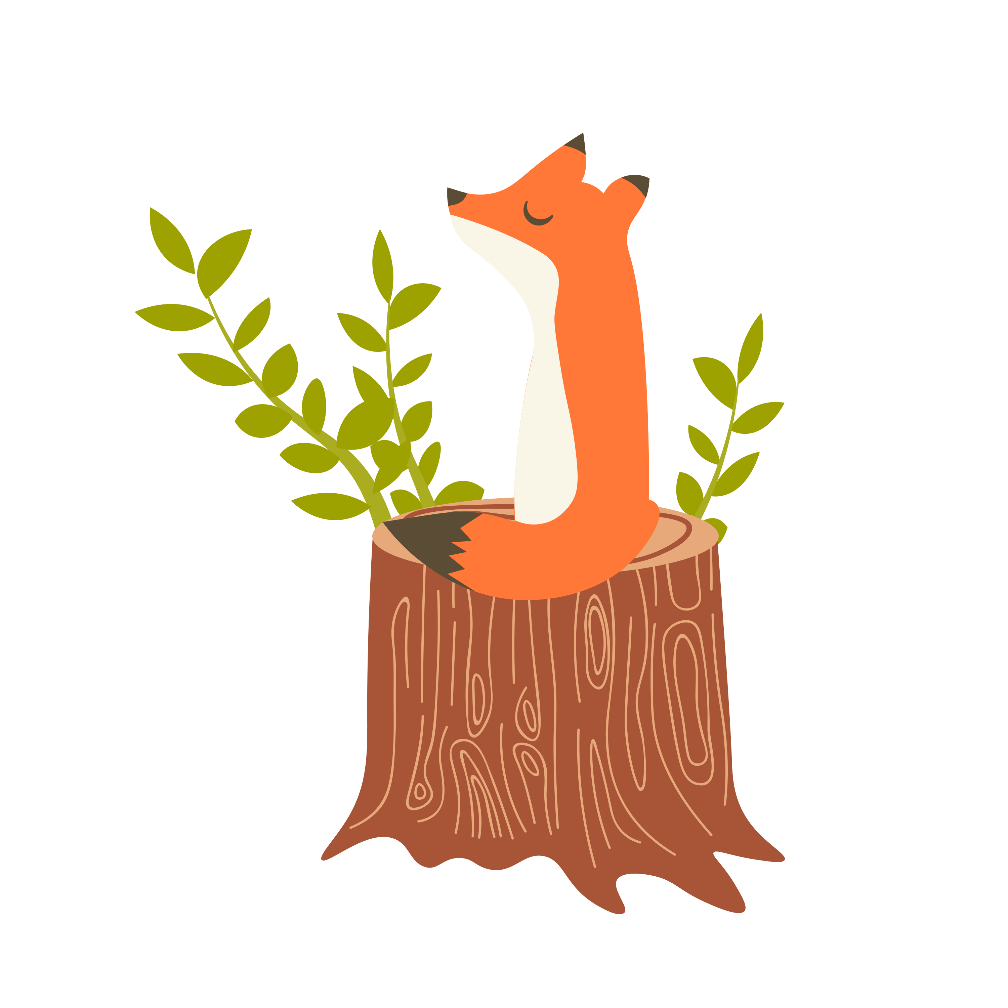 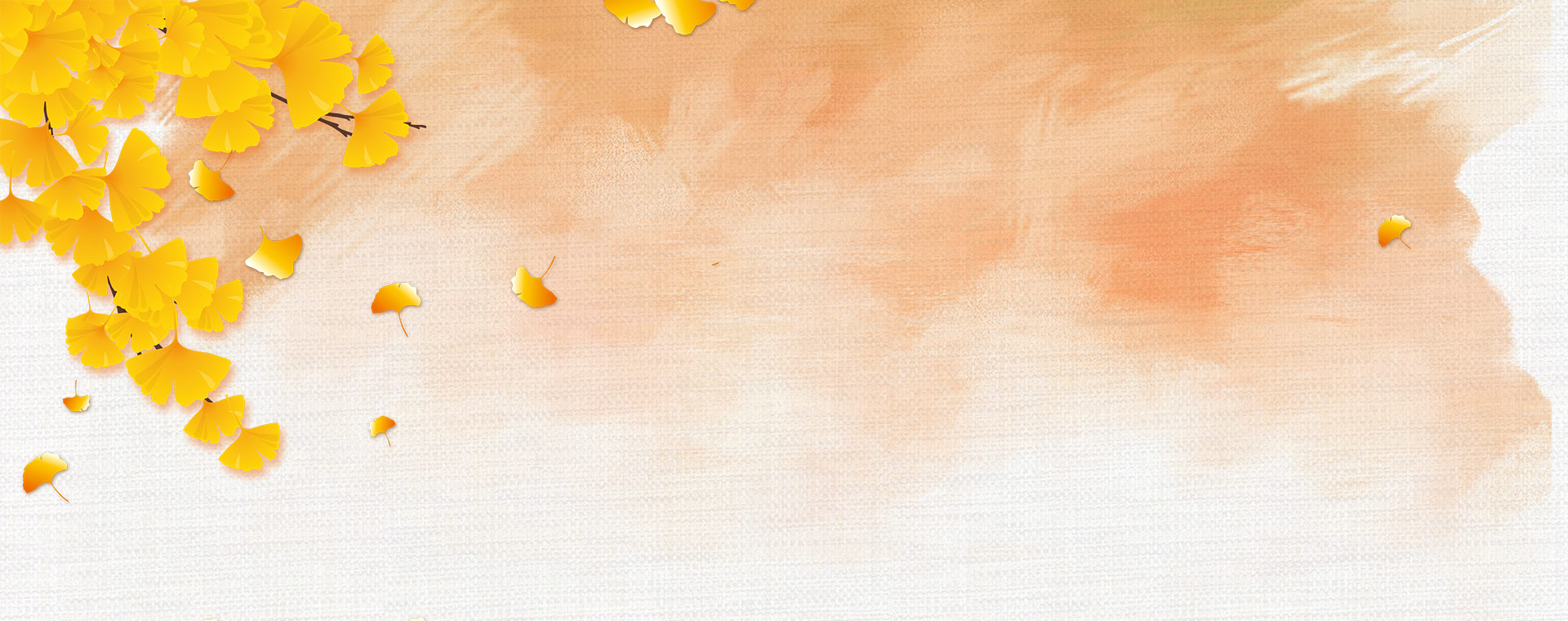 02
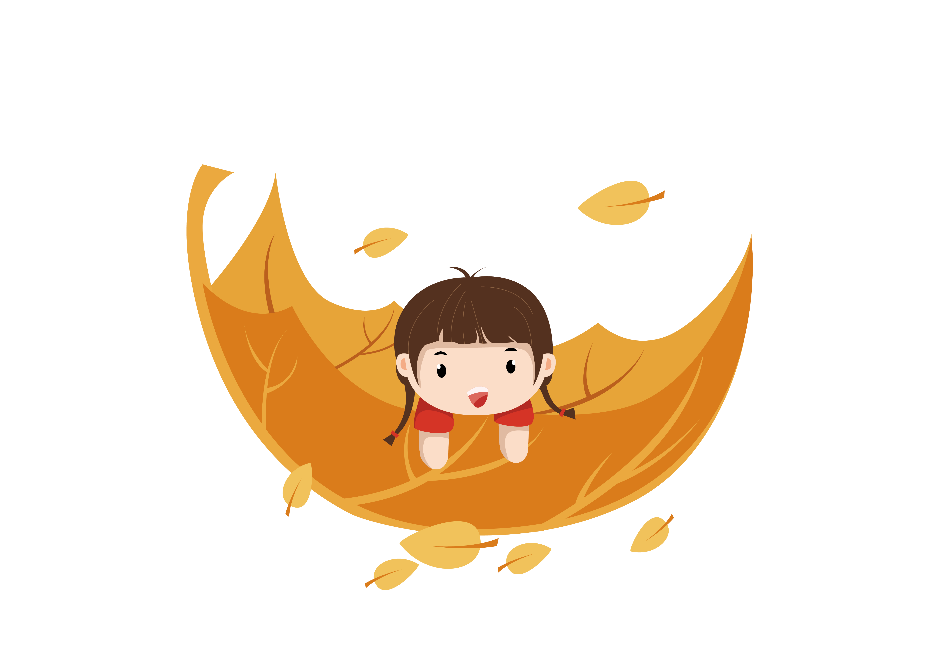 添加文本标题
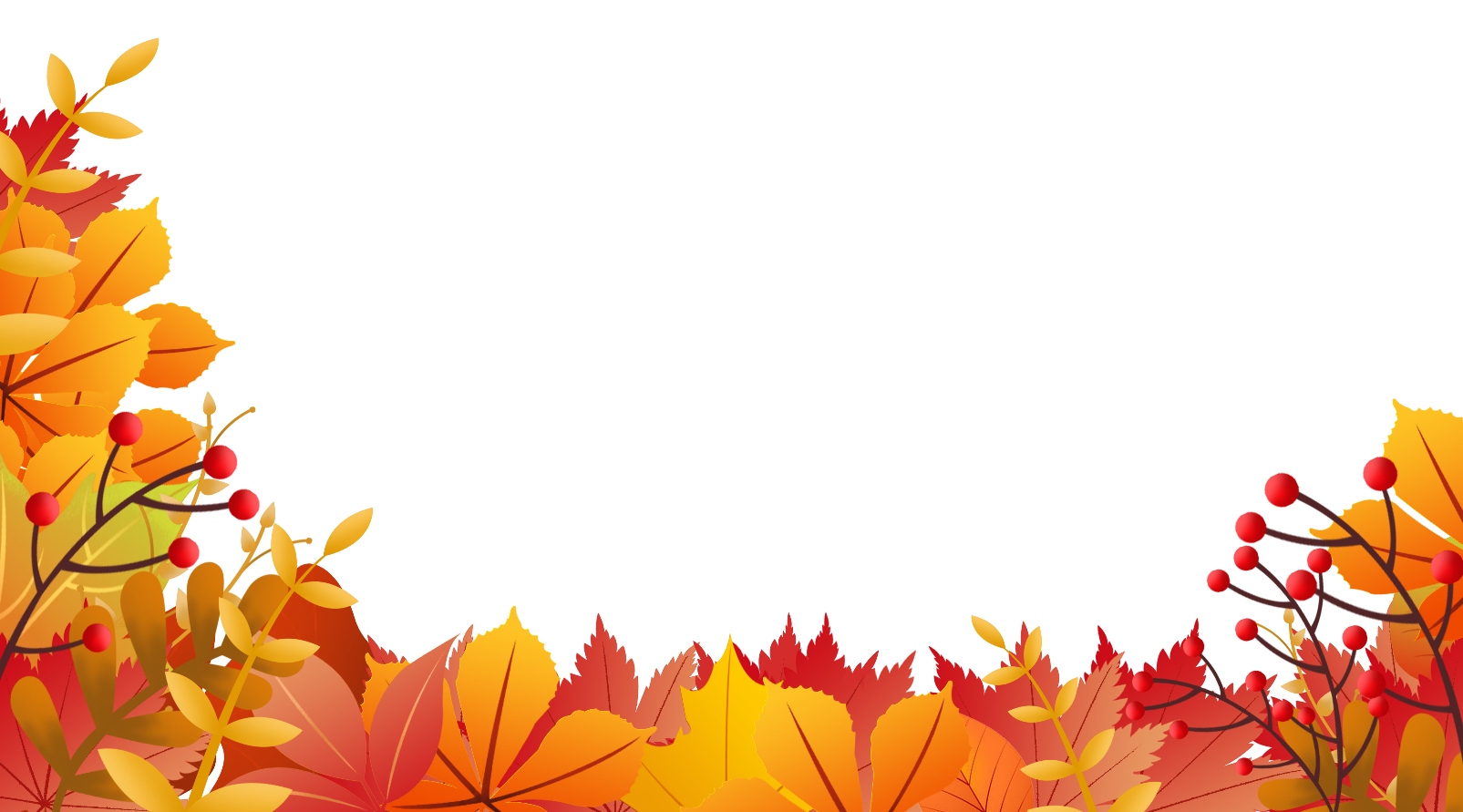 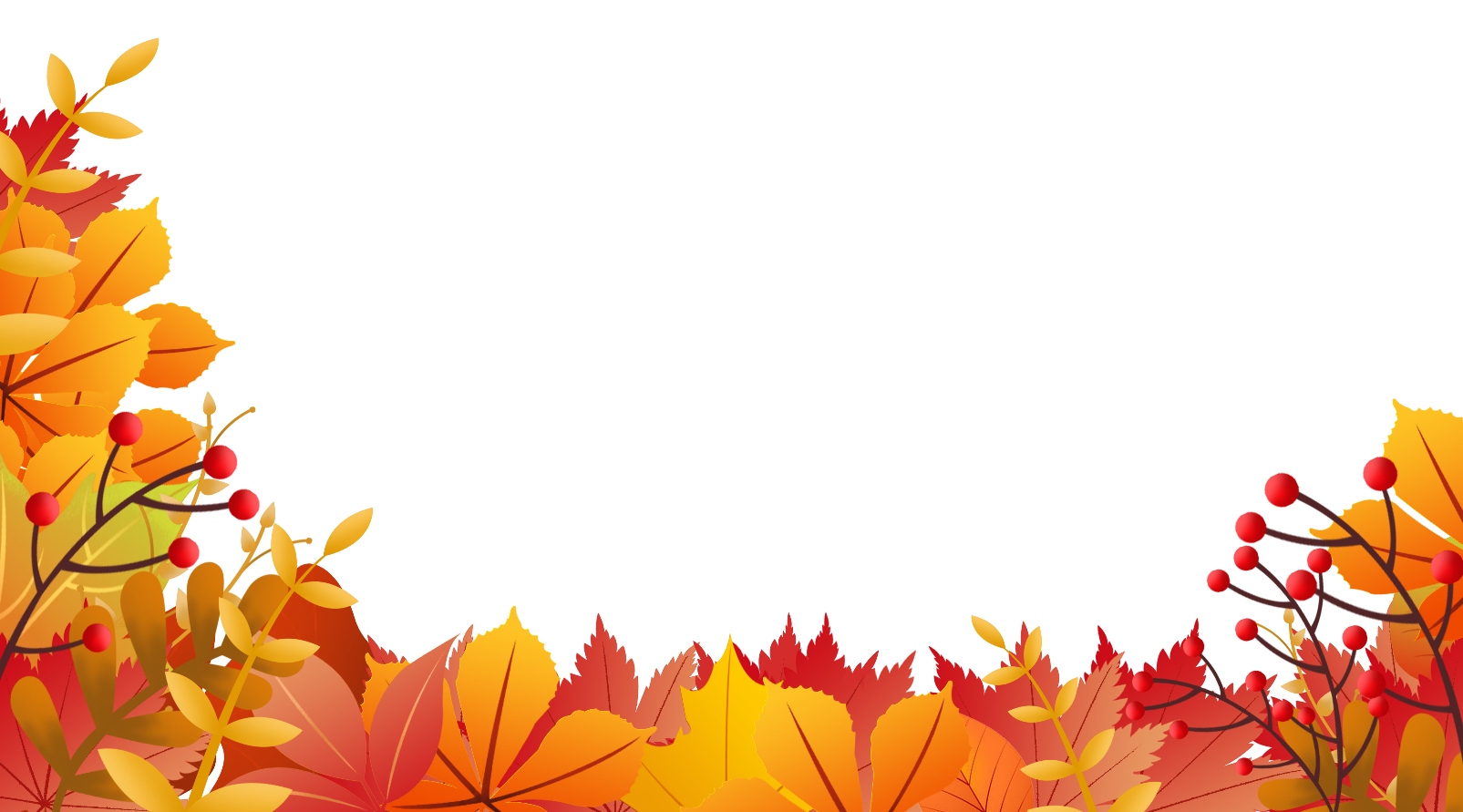 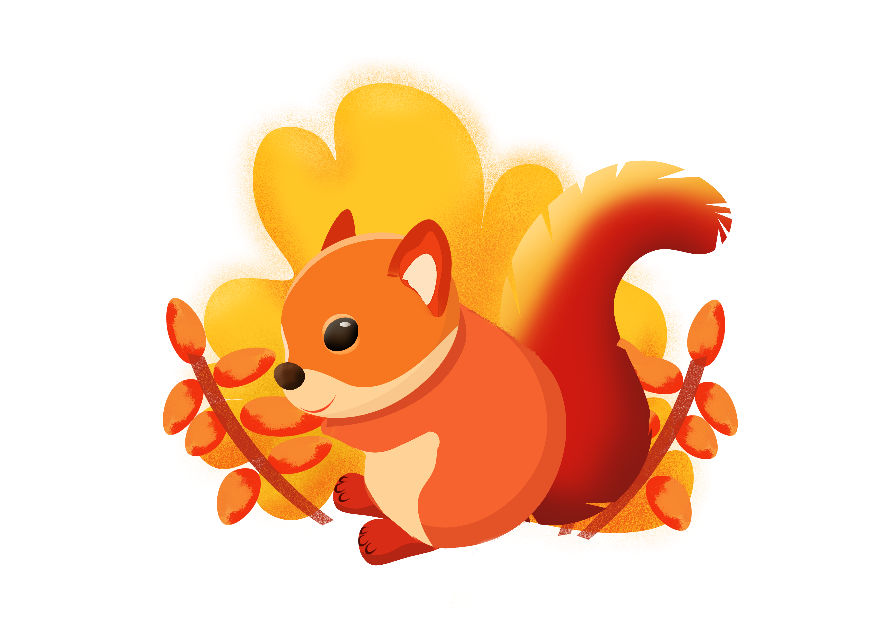 输入您的文本内容
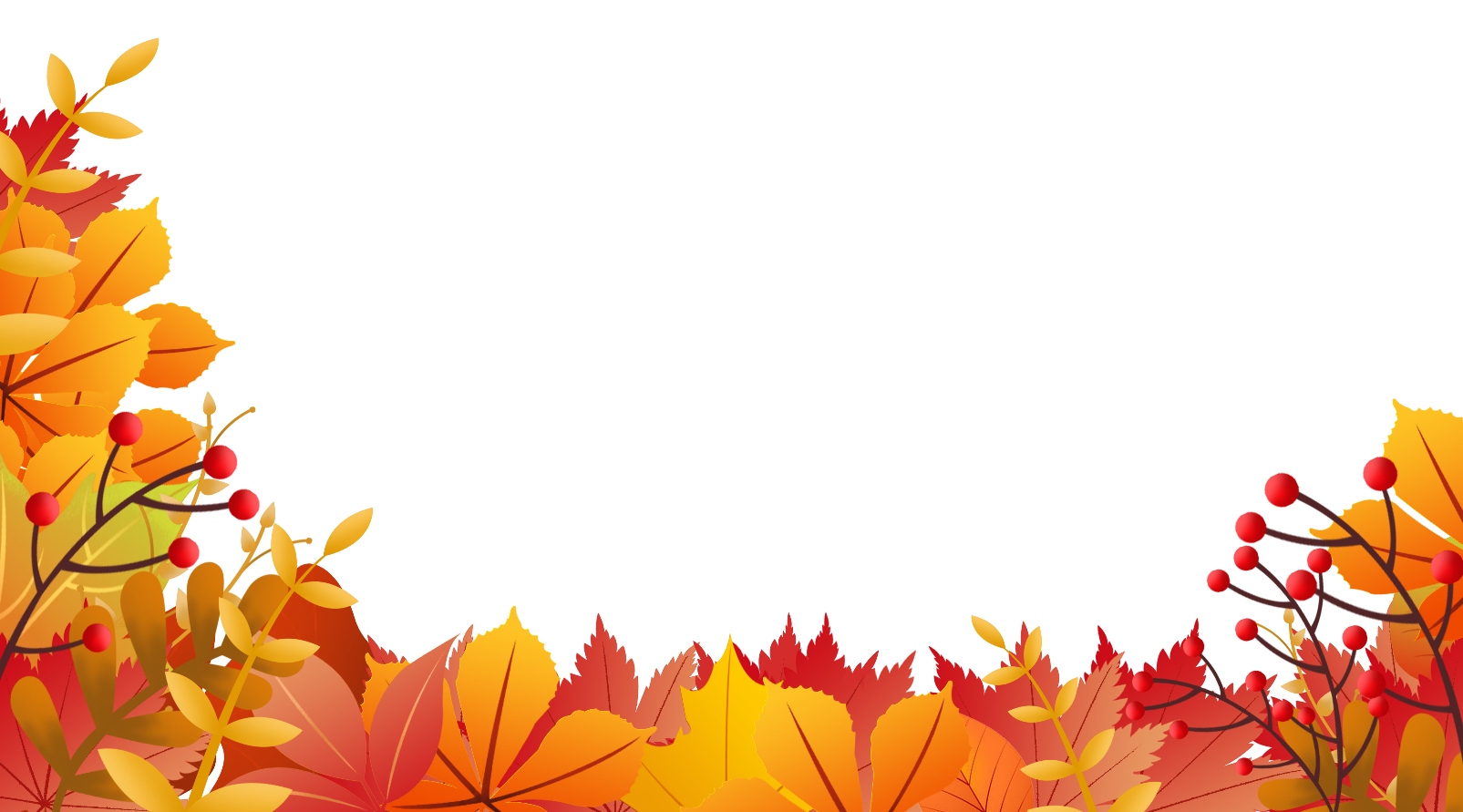 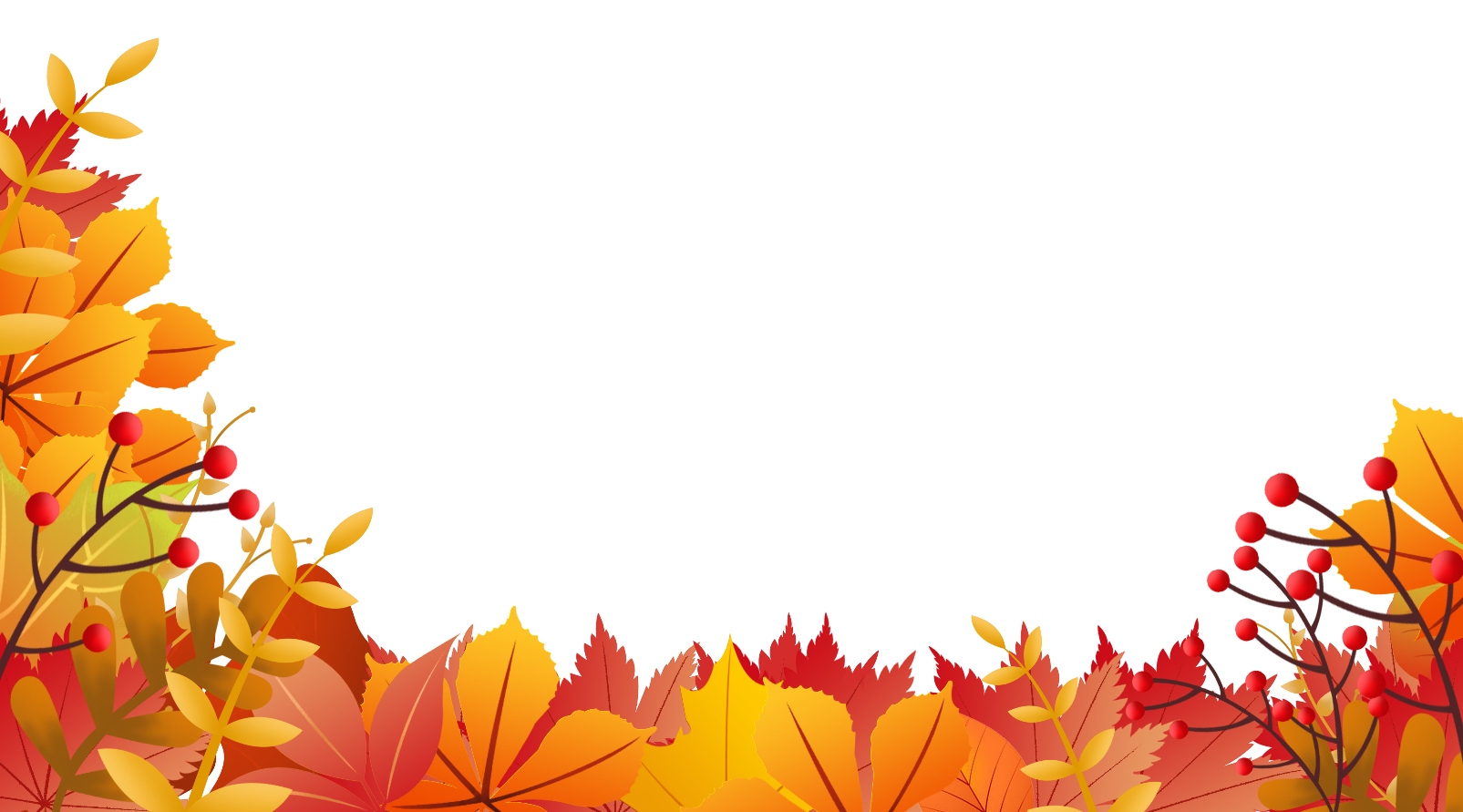 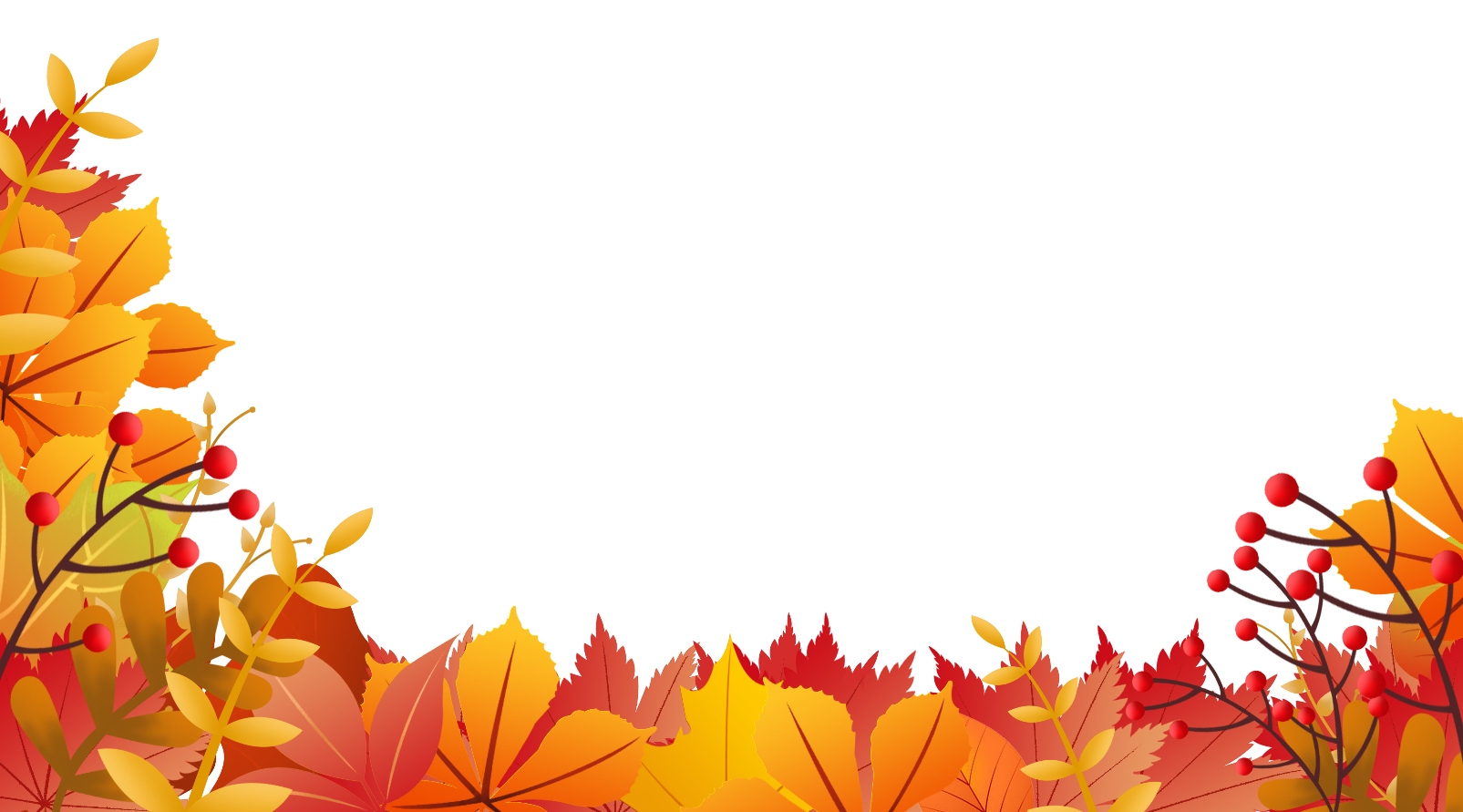 02
添加文本标题
文本标题一
文本标题三
文本标题二
文本标题四
点击此处输入文本内容，简明生动，阐述清晰。点击此处输入文本内容，简明生动，阐述清晰。
点击此处输入文本内容，简明生动，阐述清晰。点击此处输入文本内容，简明生动，阐述清晰。
点击此处输入文本内容，简明生动，阐述清晰。点击此处输入文本内容，简明生动，阐述清晰。
点击此处输入文本内容，简明生动，阐述清晰。点击此处输入文本内容，简明生动，阐述清晰。
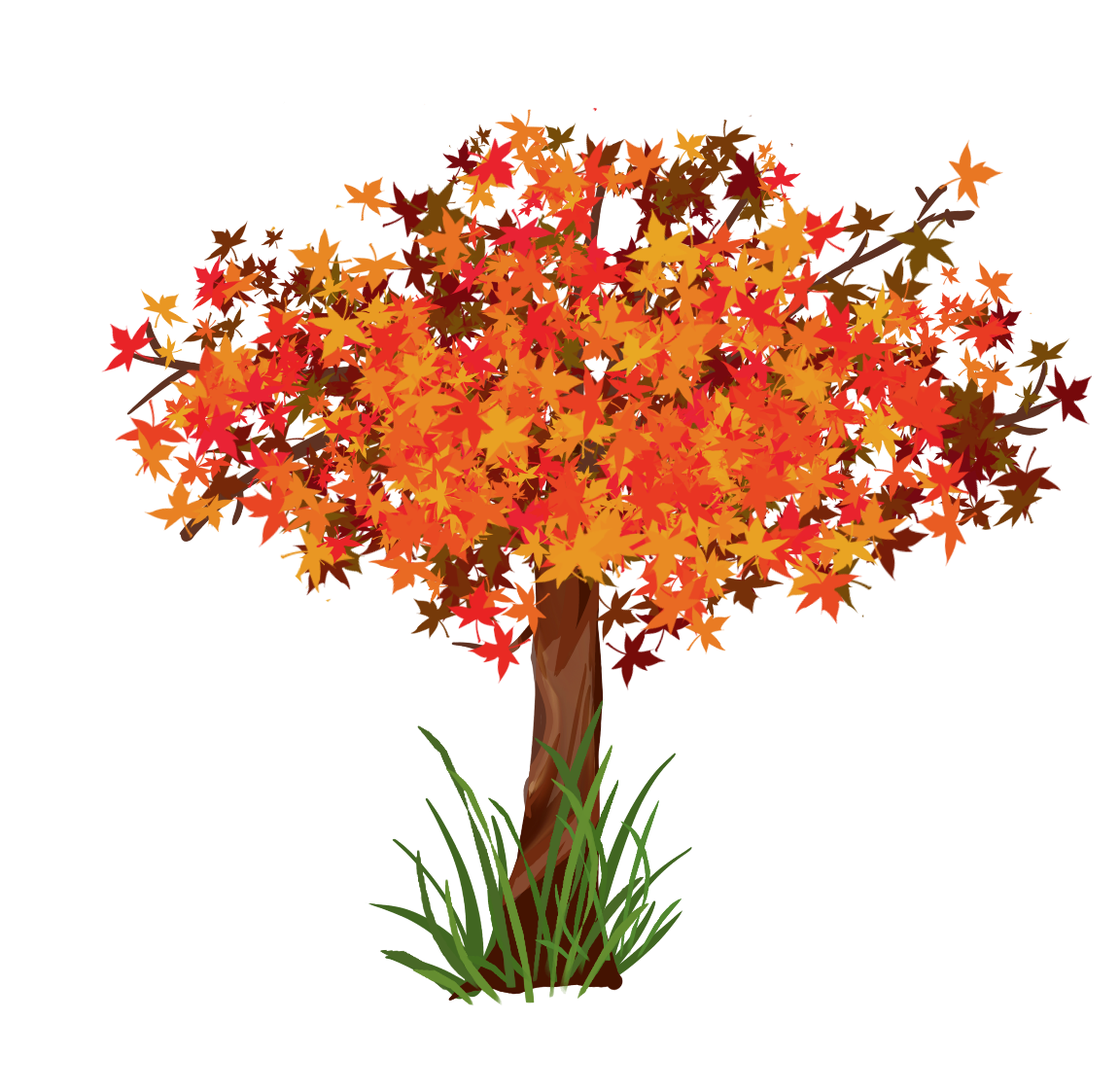 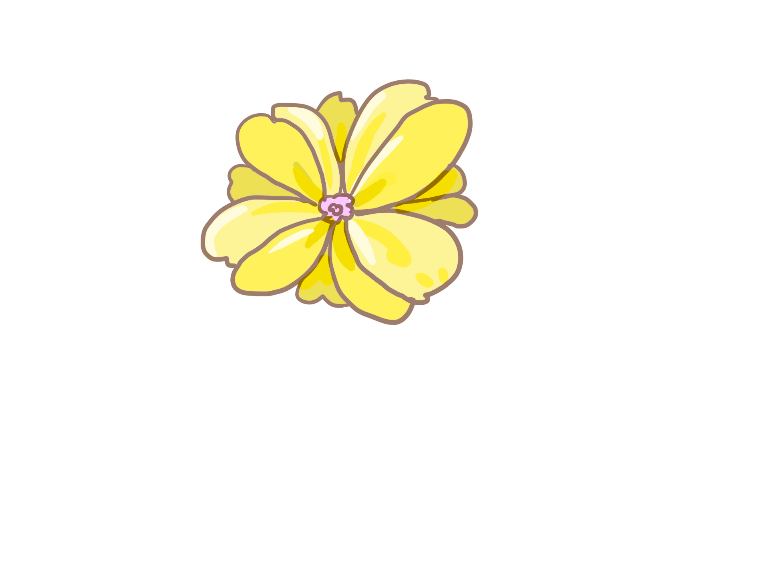 02
v
v
v
添加文本标题
文本标题一
文本标题二
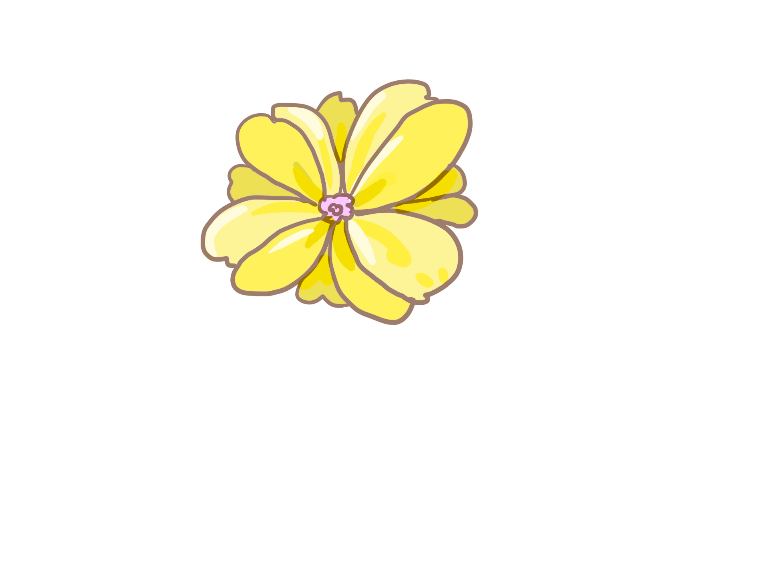 点击此处输入文本内容，简明生动，阐述清晰。点击此处输入文本内容，简明生动，阐述清晰。
点击此处输入文本内容，简明生动，阐述清晰。点击此处输入文本内容，简明生动，阐述清晰。
点击此处输入您的文本内容,内容简明生动，阐述清晰。点击此处输入您的文本内容,内容简明生动，阐述清晰。
点击此处输入您的文本内容,内容简明生动，阐述清晰。点击此处输入您的文本内容,内容简明生动，阐述清晰。
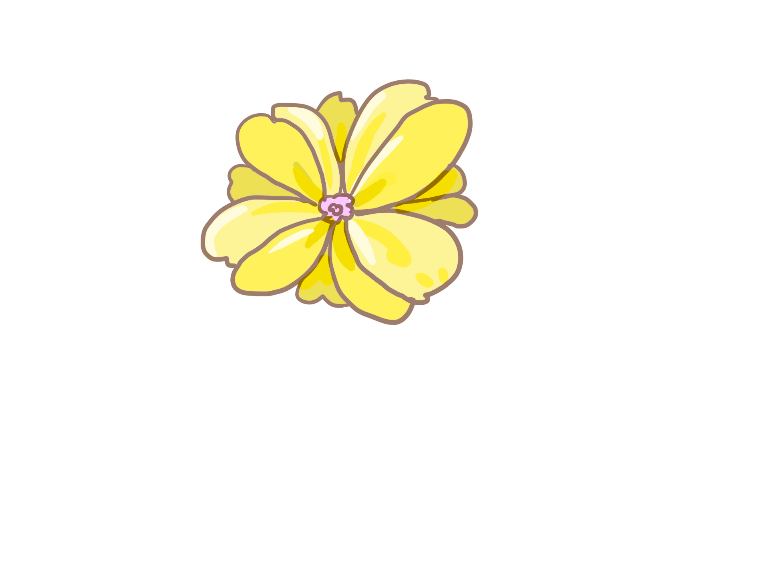 02
添加文本标题
文本标题一
文本标题二
文本标题三
点击此处输入文本内容，简明生动，阐述清晰。点击此处输入文本内容，简明生动，阐述清晰。
点击此处输入文本内容，简明生动，阐述清晰。点击此处输入文本内容，简明生动，阐述清晰。
点击此处输入文本内容，简明生动，阐述清晰。点击此处输入文本内容，简明生动，阐述清晰。
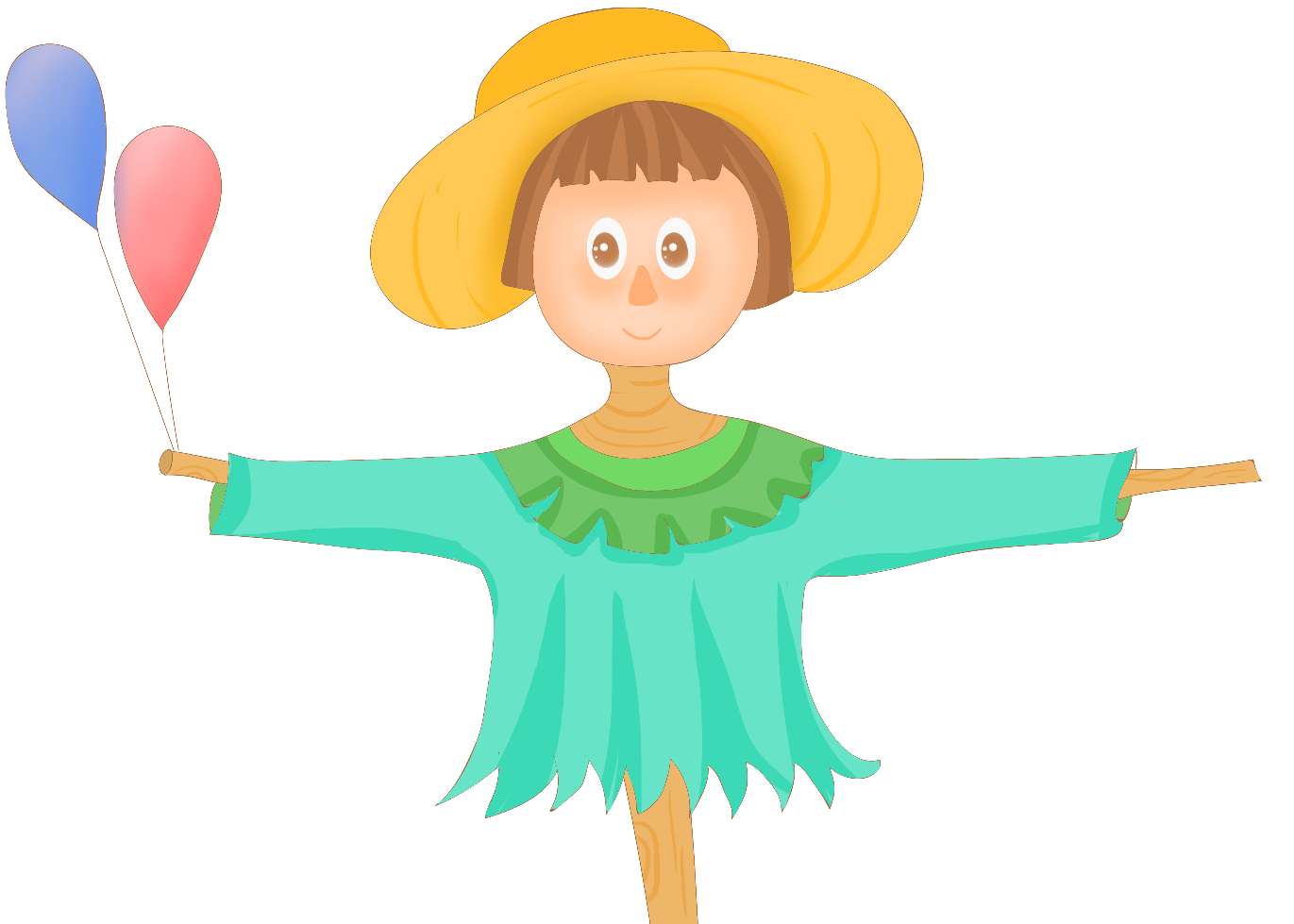 02
添加文本标题
文本标题一
文本标题三
文本标题二
文本标题四
点击此处输入文本内容，简明生动，阐述清晰。点击此处输入文本内容，简明生动，阐述清晰。
点击此处输入文本内容，简明生动，阐述清晰。点击此处输入文本内容，简明生动，阐述清晰。
点击此处输入文本内容，简明生动，阐述清晰。点击此处输入文本内容，简明生动，阐述清晰。
点击此处输入文本内容，简明生动，阐述清晰。点击此处输入文本内容，简明生动，阐述清晰。
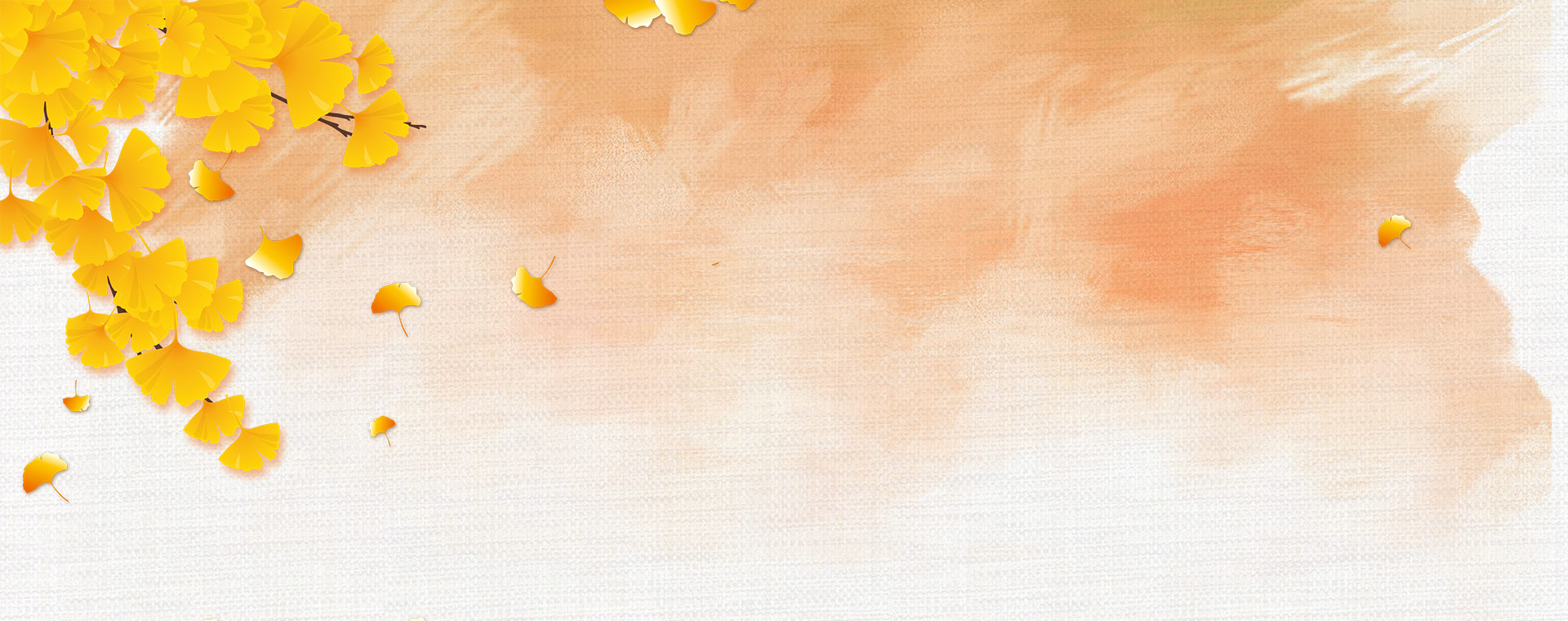 03
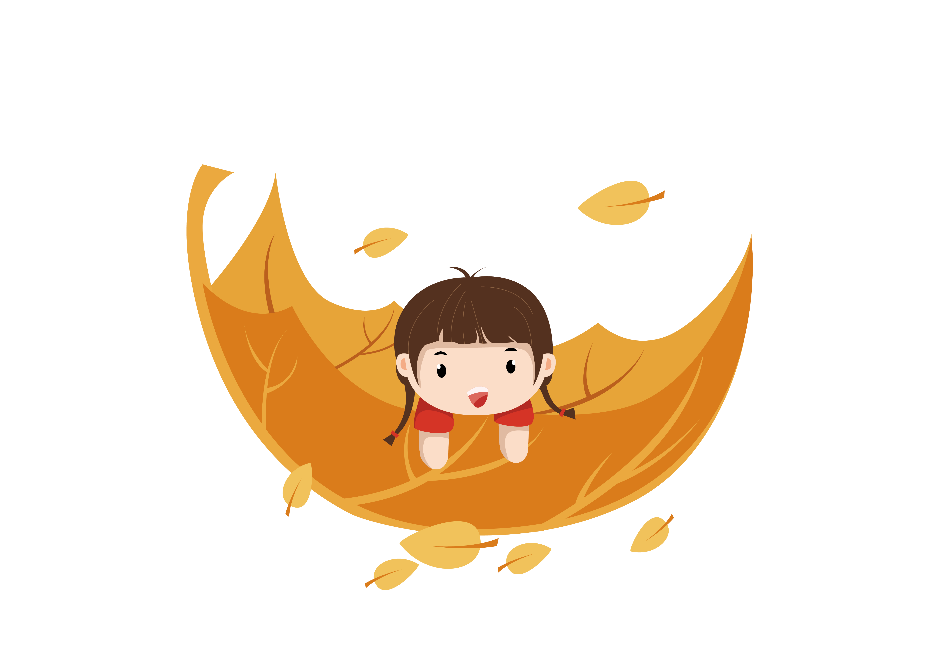 添加文本标题
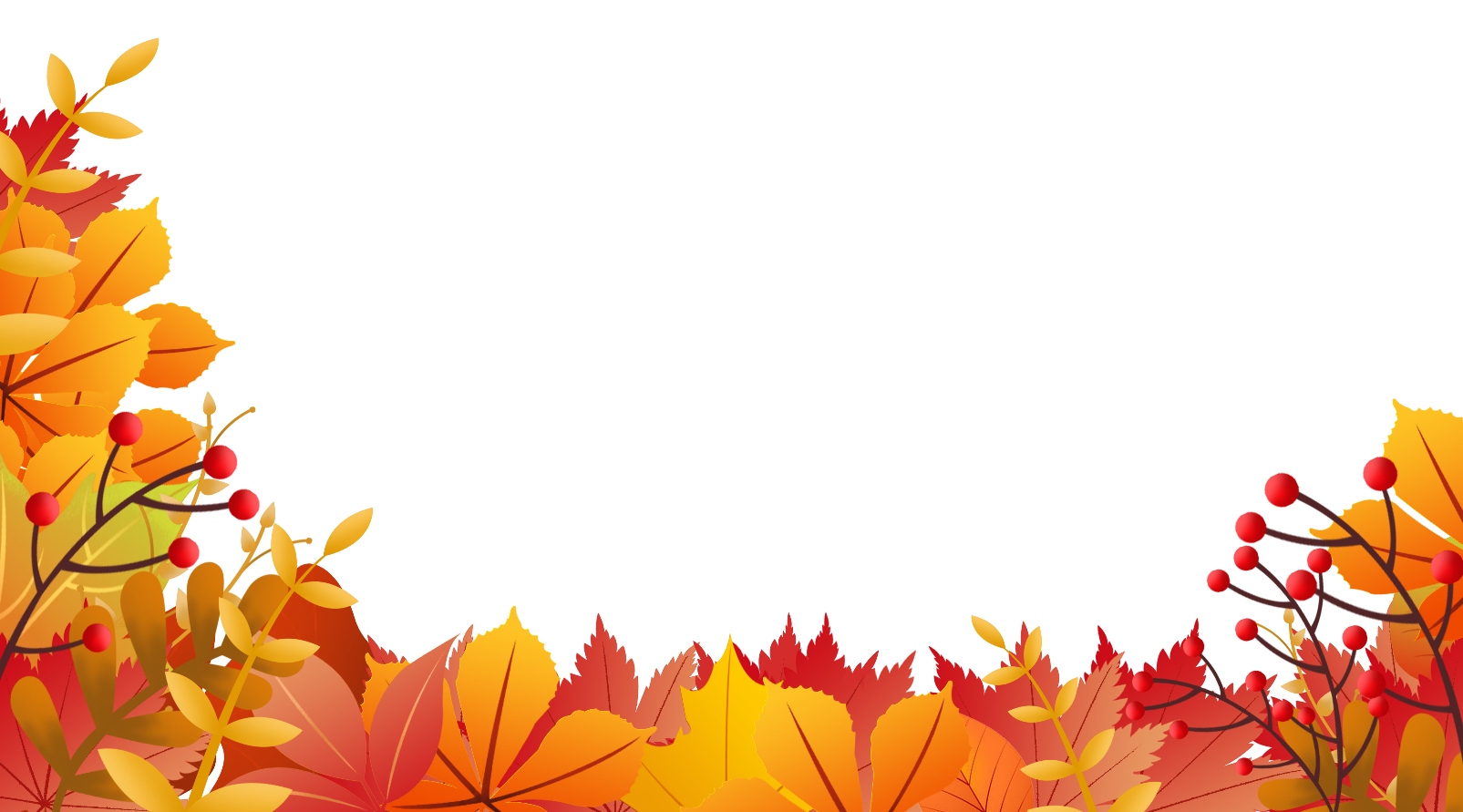 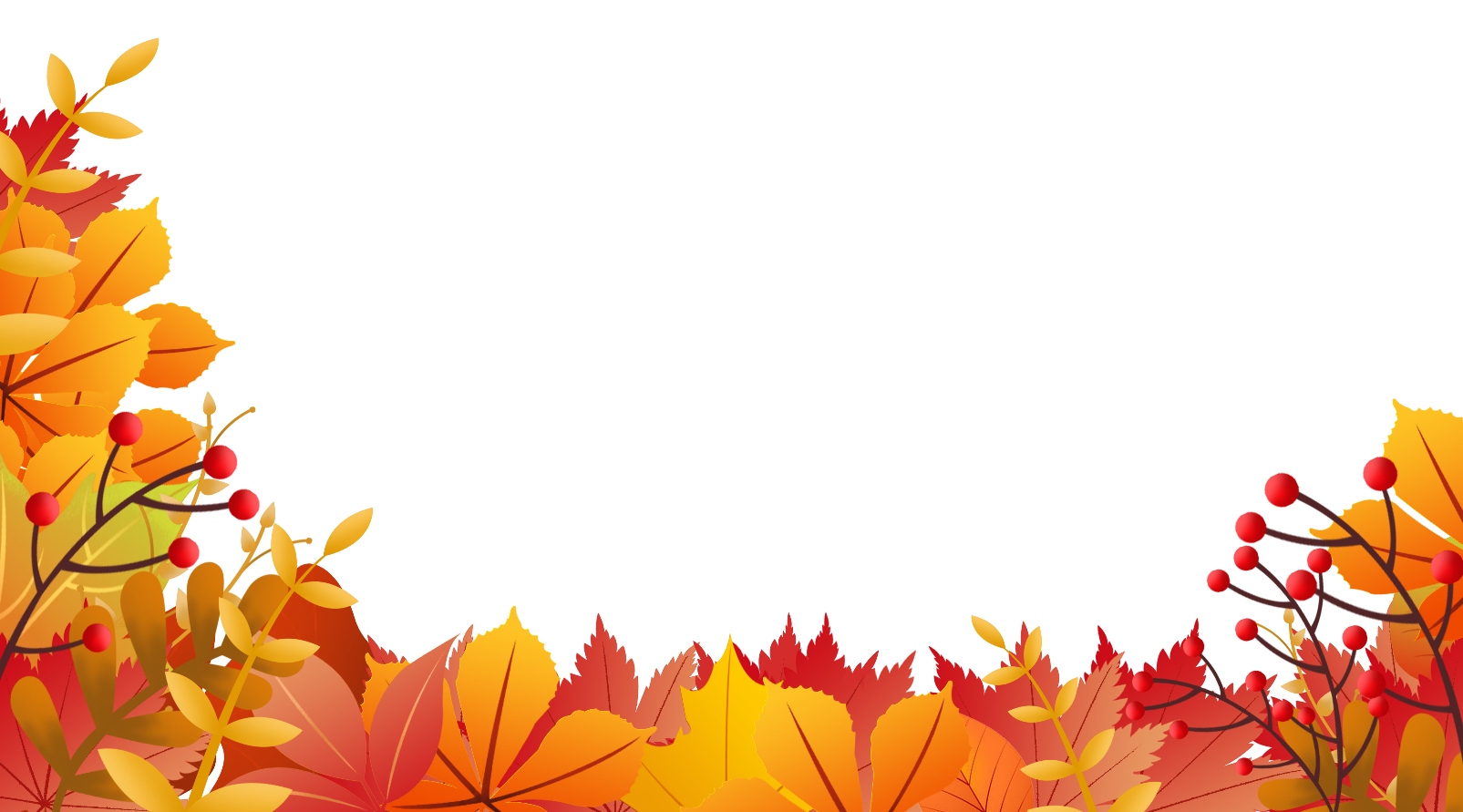 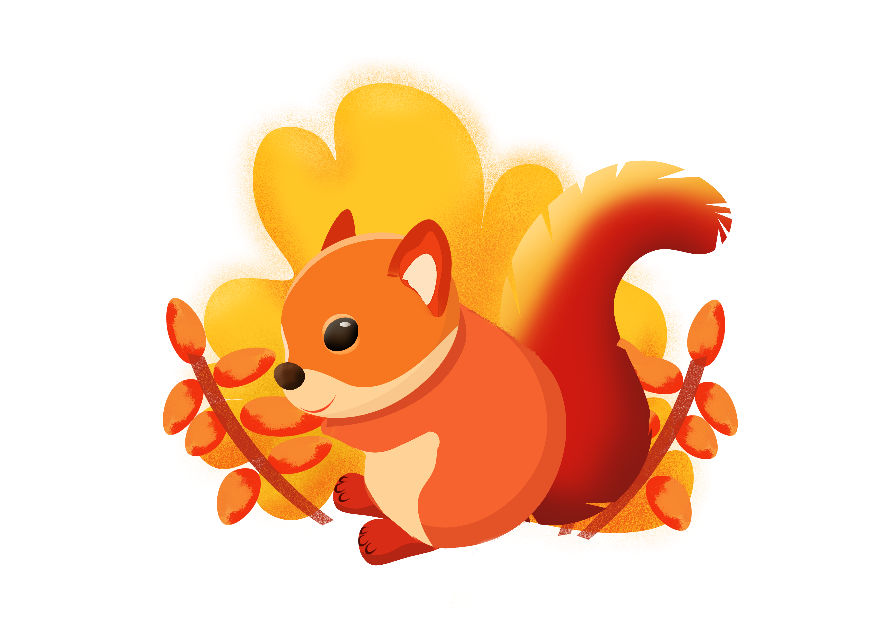 输入您的文本内容
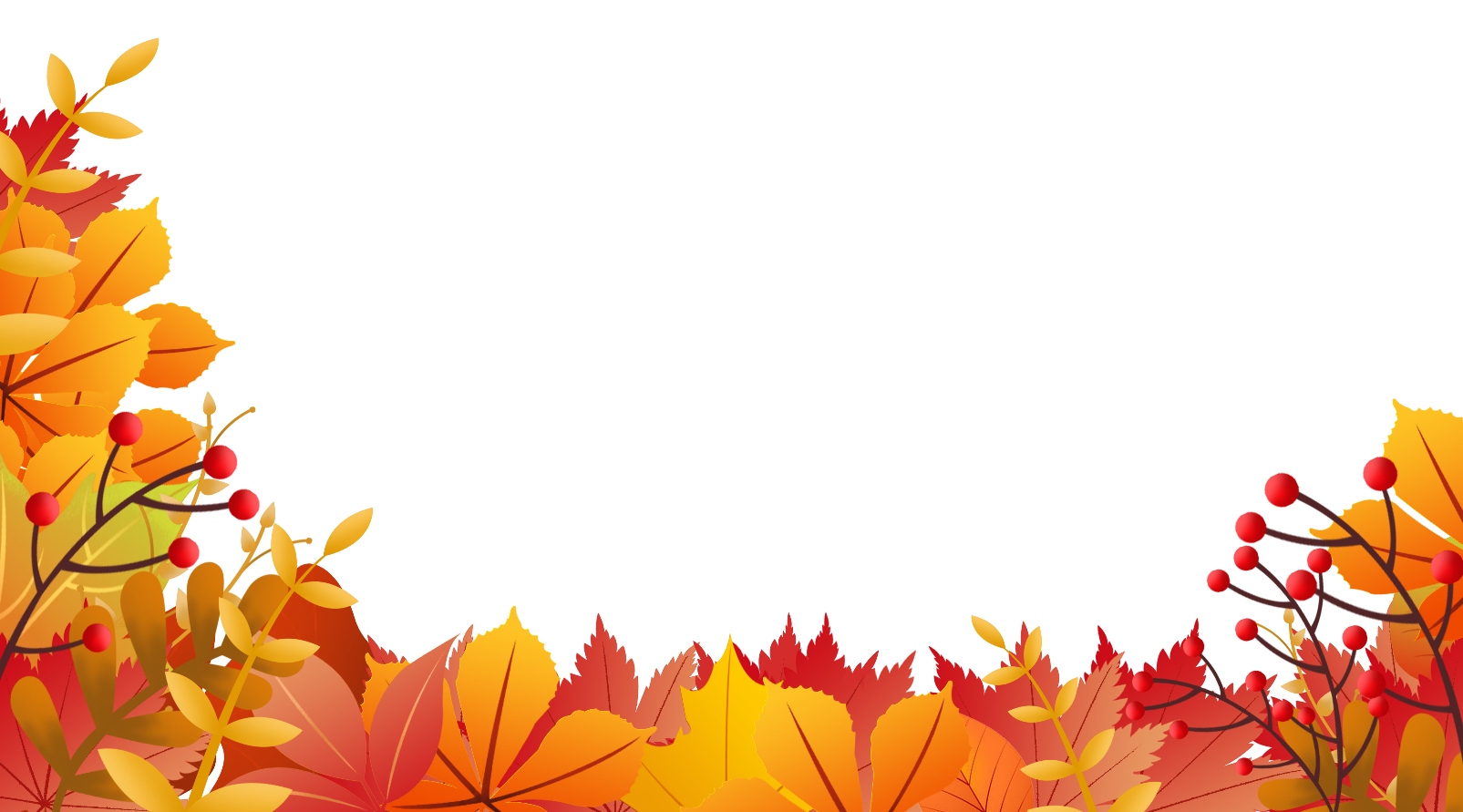 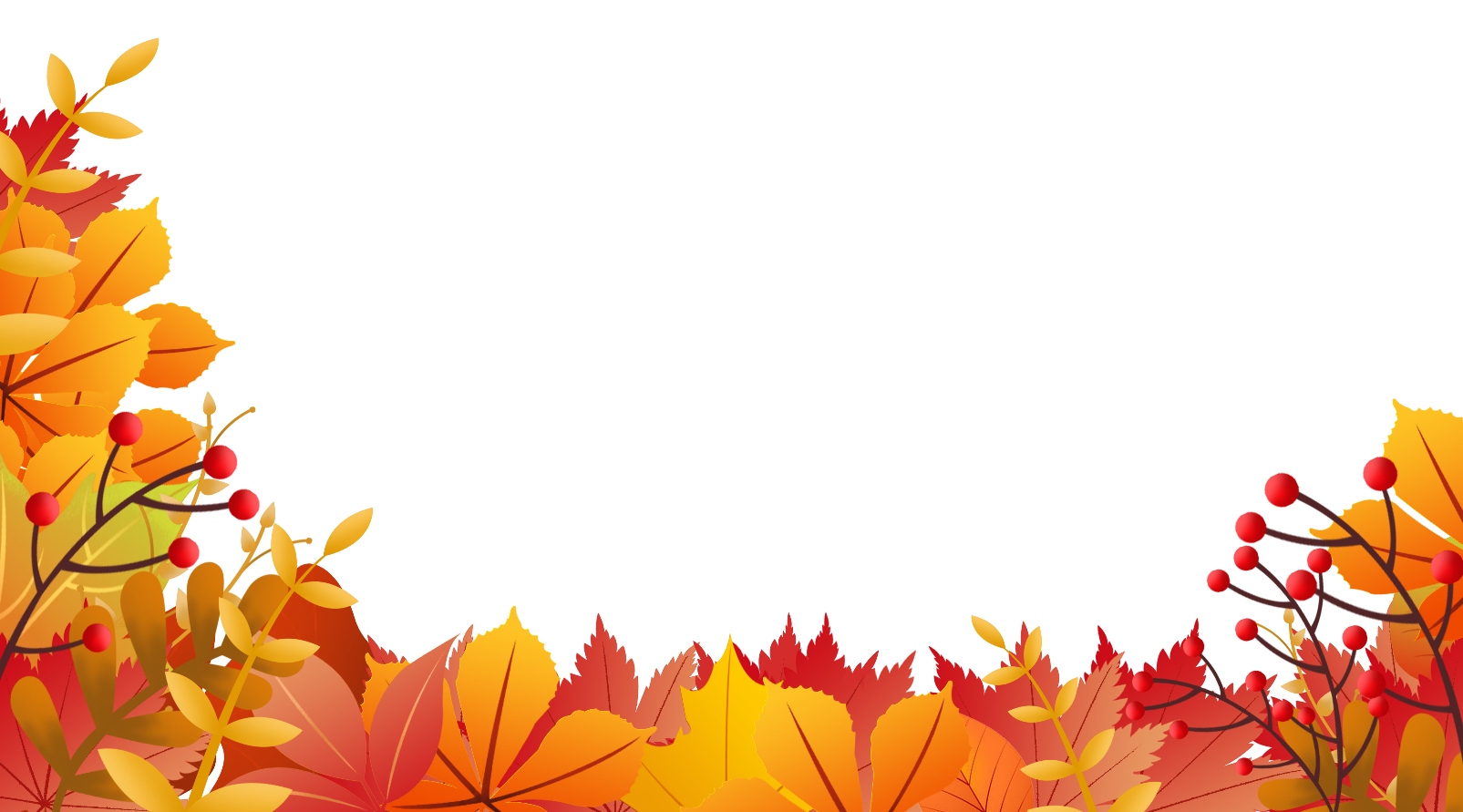 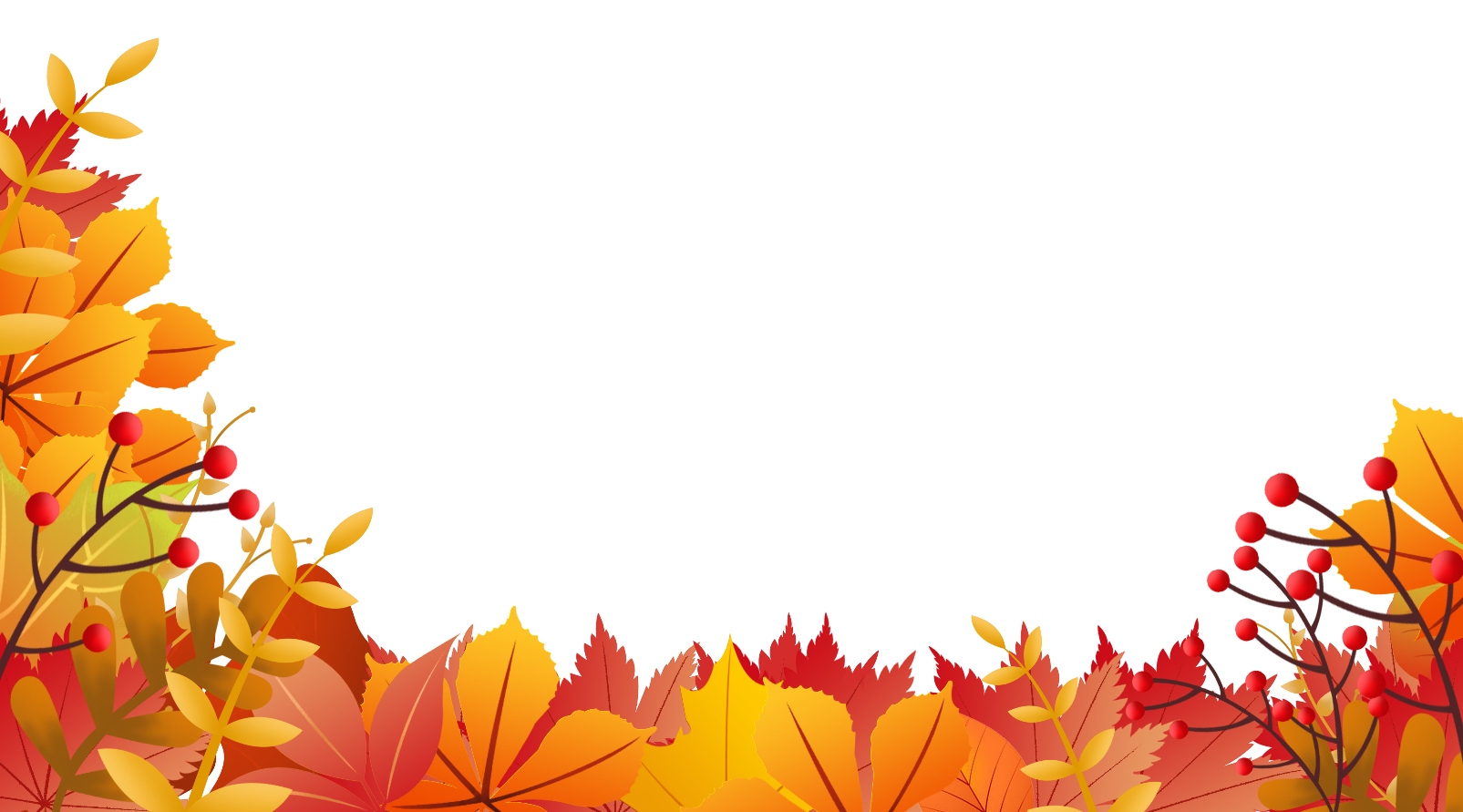 03
添加文本标题
文本标题
文本标题
文本标题
文本标题
点击此处输入文本内容，简明生动，阐述清晰。点击此处输入文本内容，简明生动，阐述清晰。
点击此处输入文本内容，简明生动，阐述清晰。点击此处输入文本内容，简明生动，阐述清晰。
点击此处输入文本内容，简明生动，阐述清晰。点击此处输入文本内容，简明生动，阐述清晰。
点击此处输入文本内容，简明生动，阐述清晰。点击此处输入文本内容，简明生动，阐述清晰。
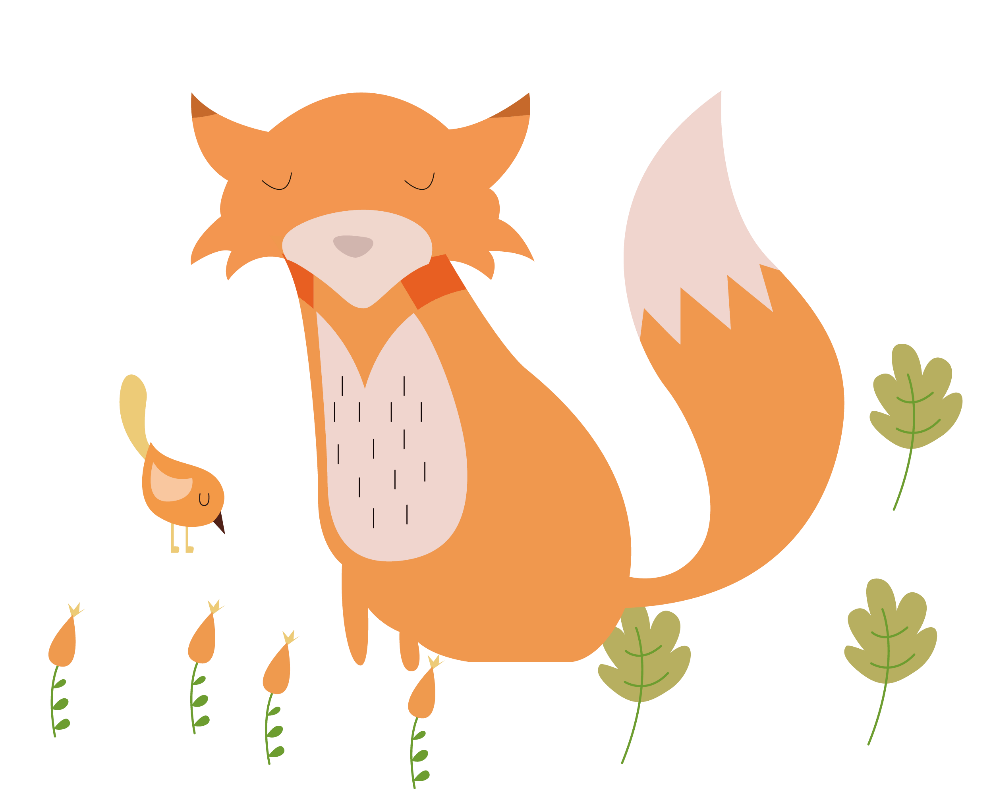 03
添加文本标题
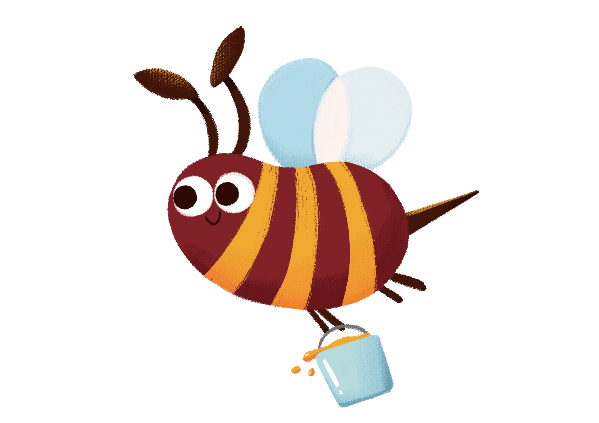 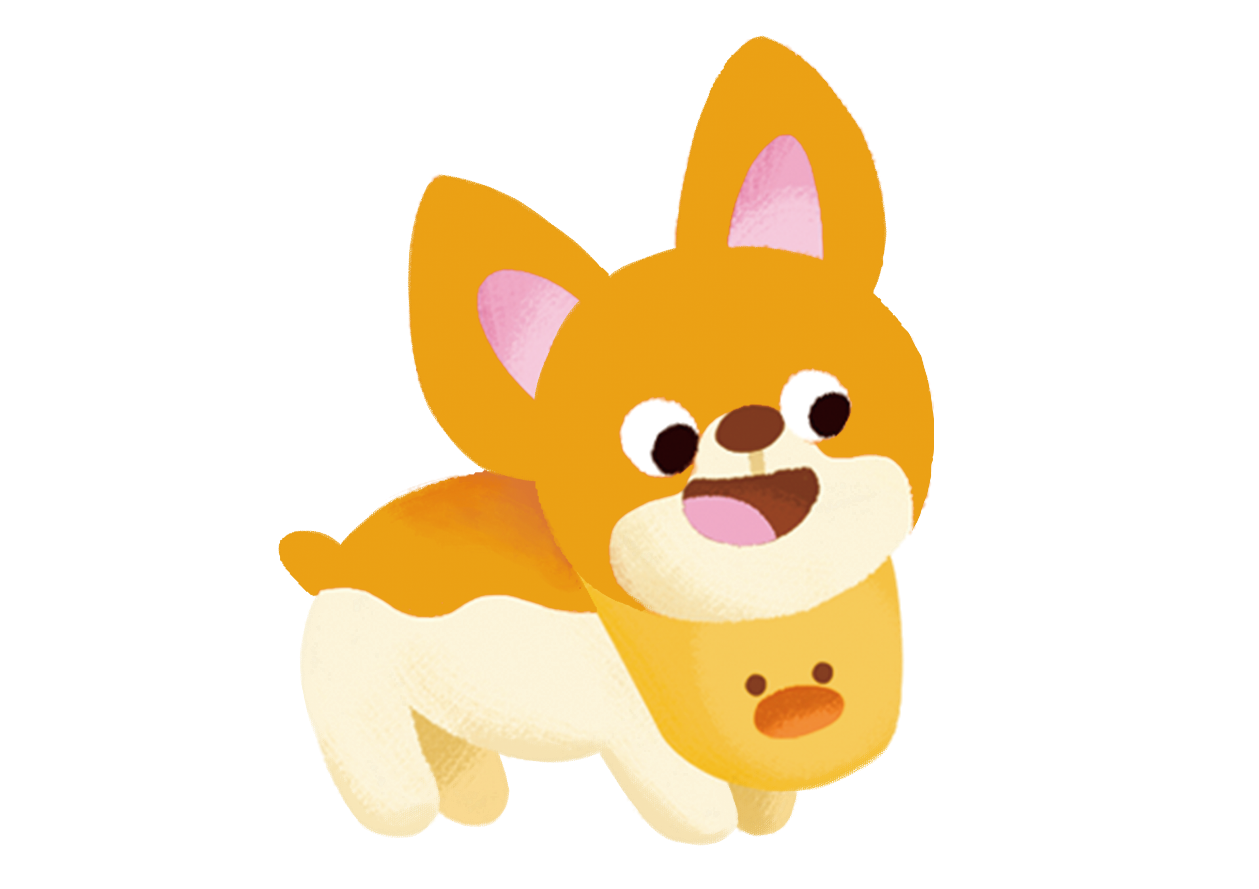 点击此处输入您的文本内容,内容简明生动，阐述清晰。点击此处输入您的文本内容,内容简明生动，阐述清晰。
点击此处输入您的文本内容,内容简明生动，阐述清晰。点击此处输入您的文本内容,内容简明生动，阐述清晰。
点击此处输入您的文本内容,内容简明生动，阐述清晰。点击此处输入您的文本内容,内容简明生动，阐述清晰。
03
添加文本标题
文本标题
文本标题
文本标题
文本标题
点击此处输入文本内容，简明生动，阐述清晰。点击此处输入文本内容，简明生动，阐述清晰。
点击此处输入文本内容，简明生动，阐述清晰。点击此处输入文本内容，简明生动，阐述清晰。
点击此处输入文本内容，简明生动，阐述清晰。点击此处输入文本内容，简明生动，阐述清晰。
点击此处输入文本内容，简明生动，阐述清晰。点击此处输入文本内容，简明生动，阐述清晰。
03
添加文本标题
文本标题
文本标题
文本标题
点击此处输入文本内容，简明生动，阐述清晰。点击此处输入文本内容，简明生动，阐述清晰。
点击此处输入文本内容，简明生动，阐述清晰。点击此处输入文本内容，简明生动，阐述清晰。
点击此处输入文本内容，简明生动，阐述清晰。点击此处输入文本内容，简明生动，阐述清晰。
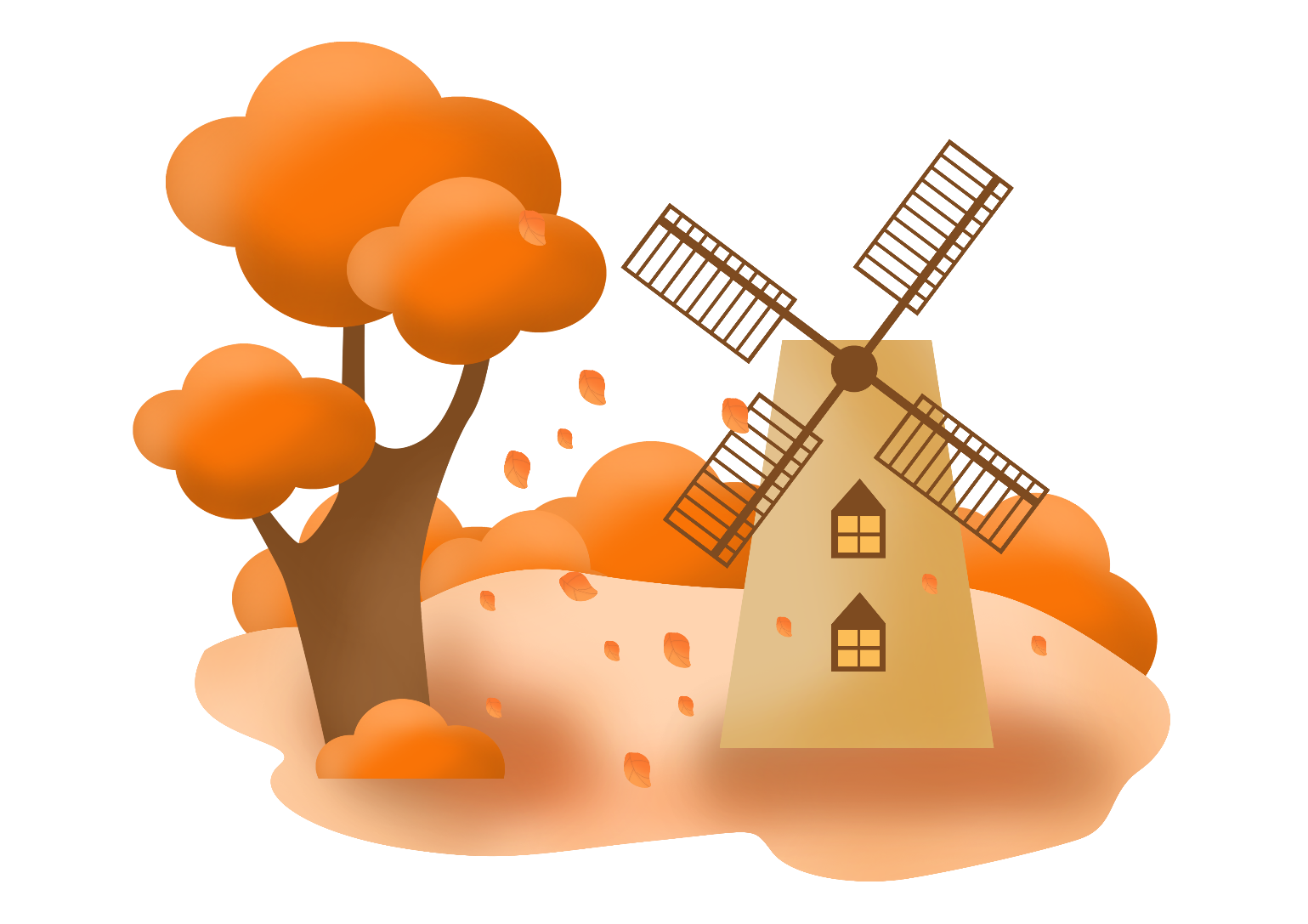 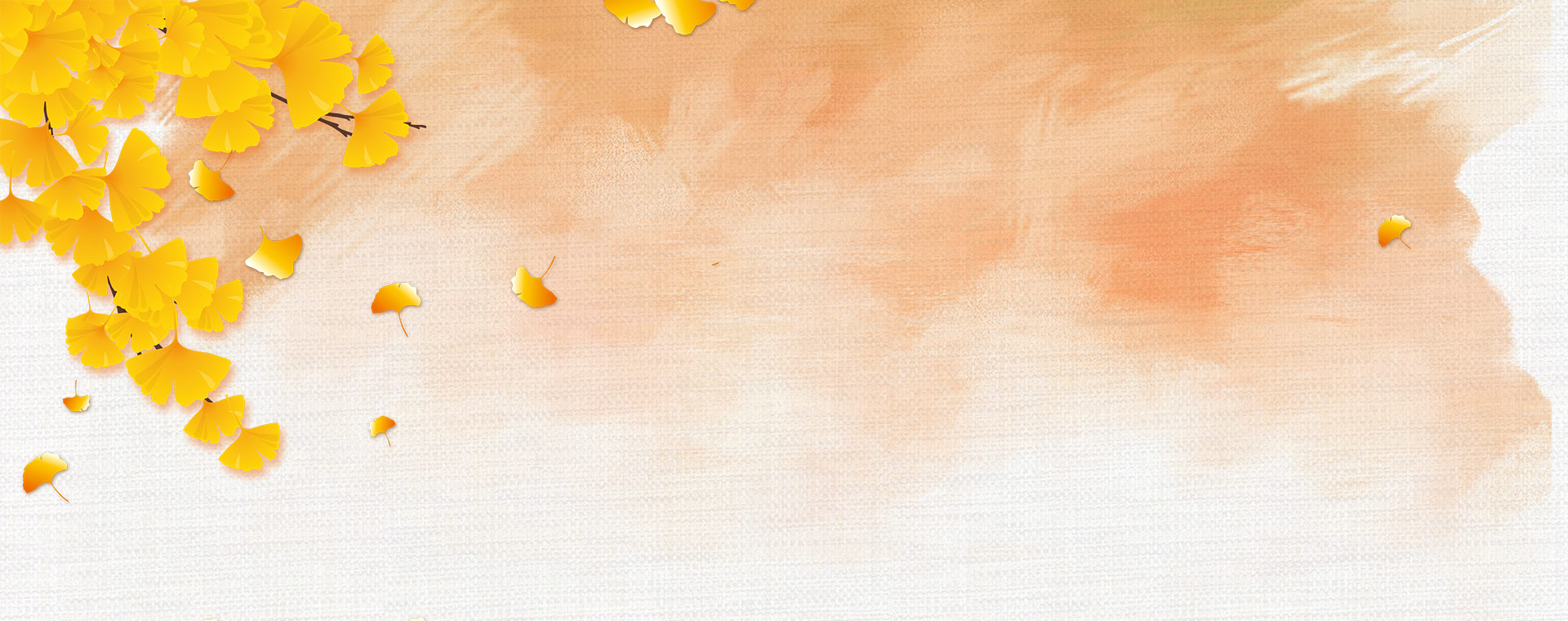 04
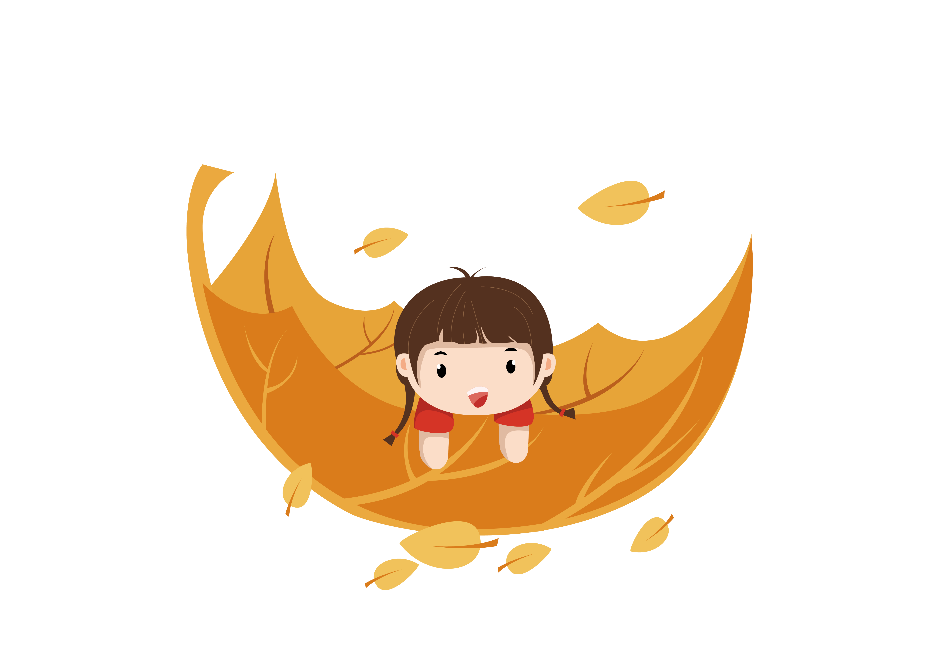 添加文本标题
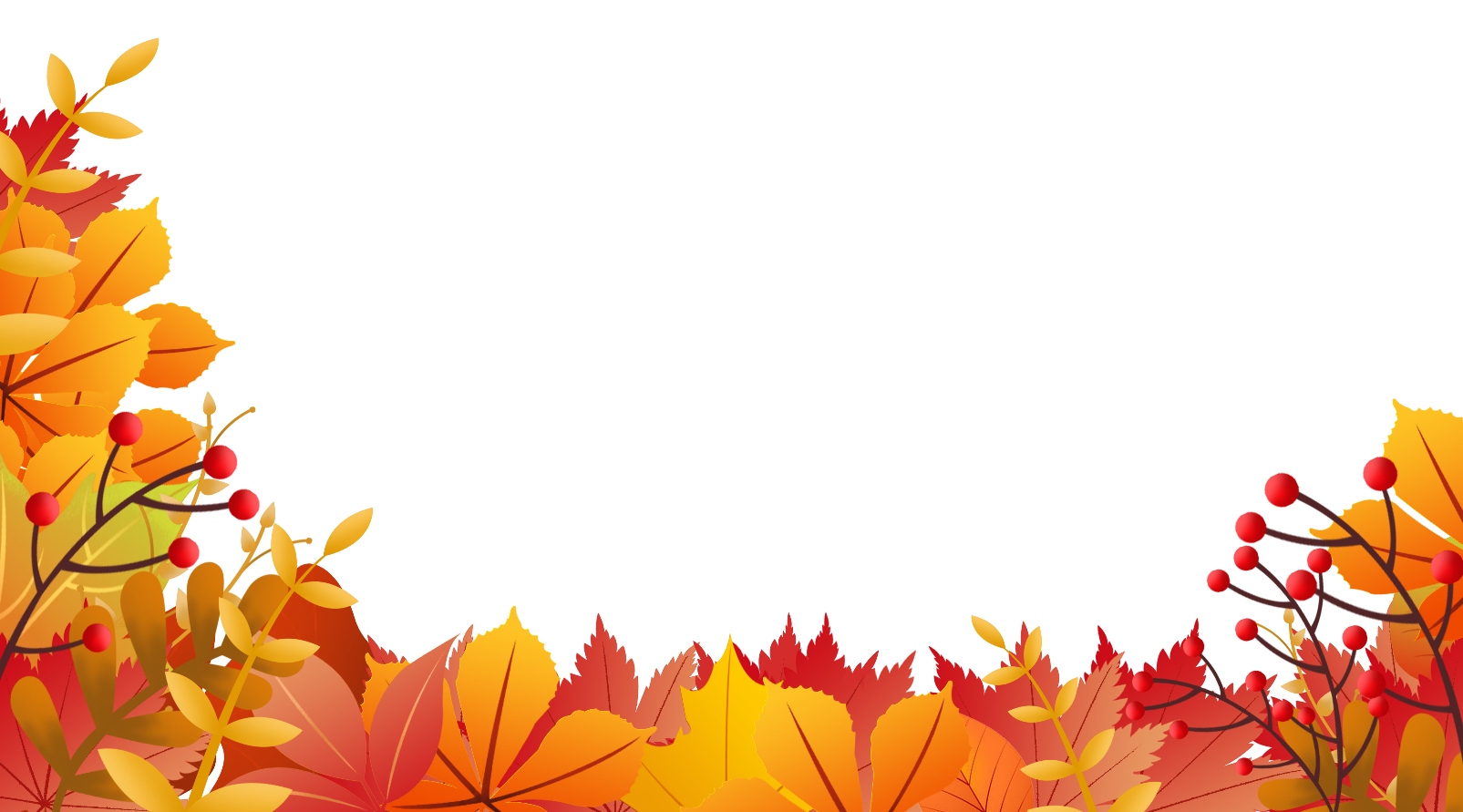 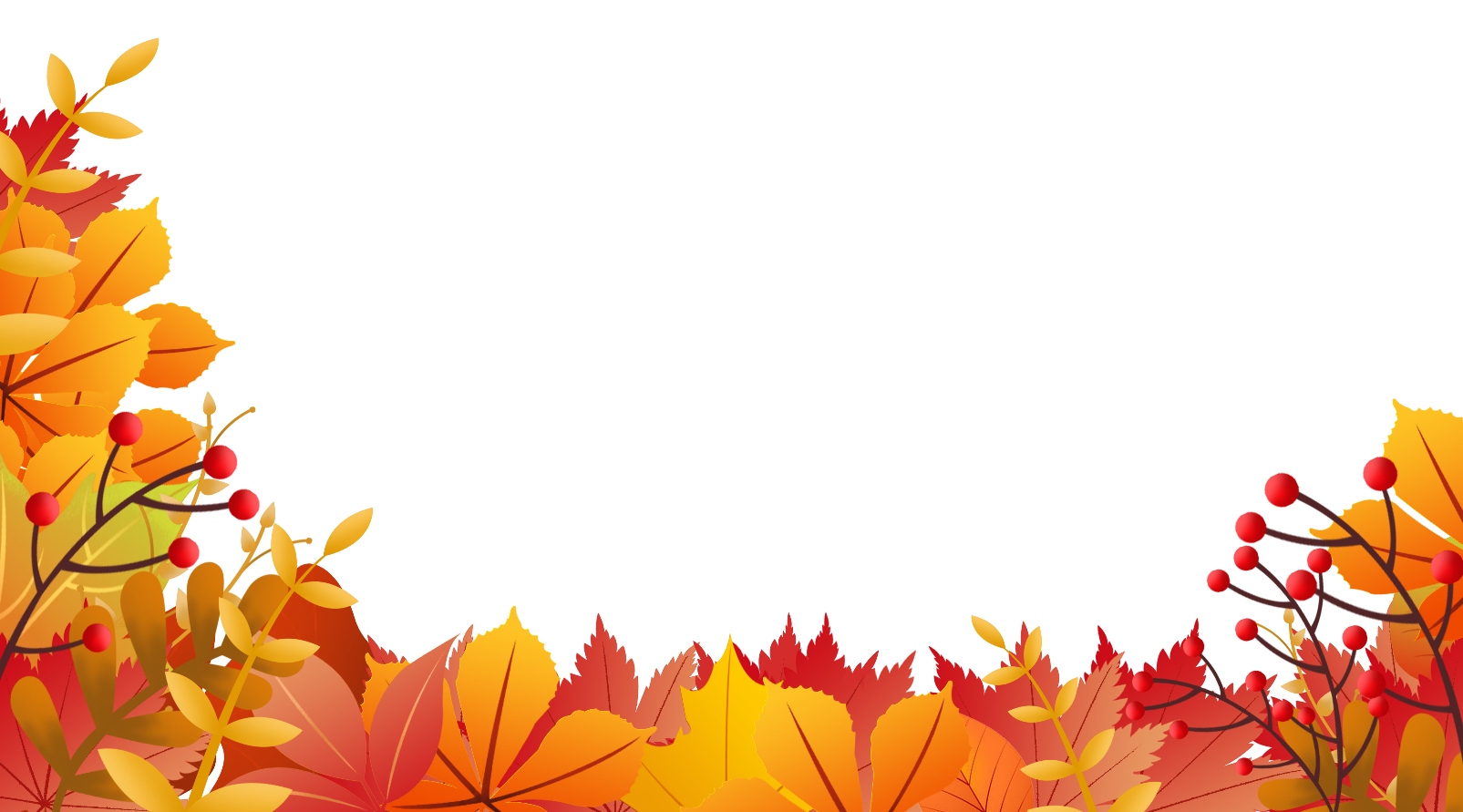 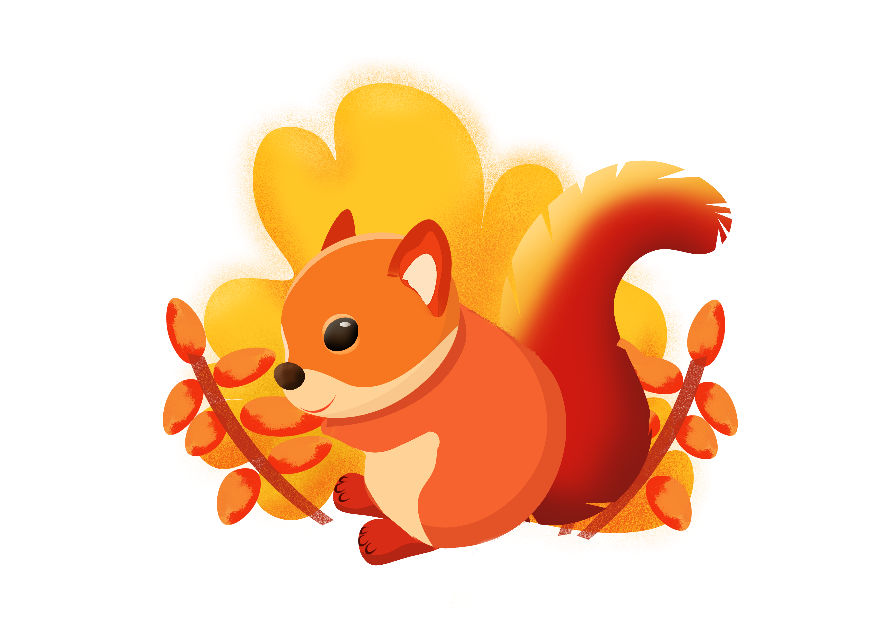 输入您的文本内容
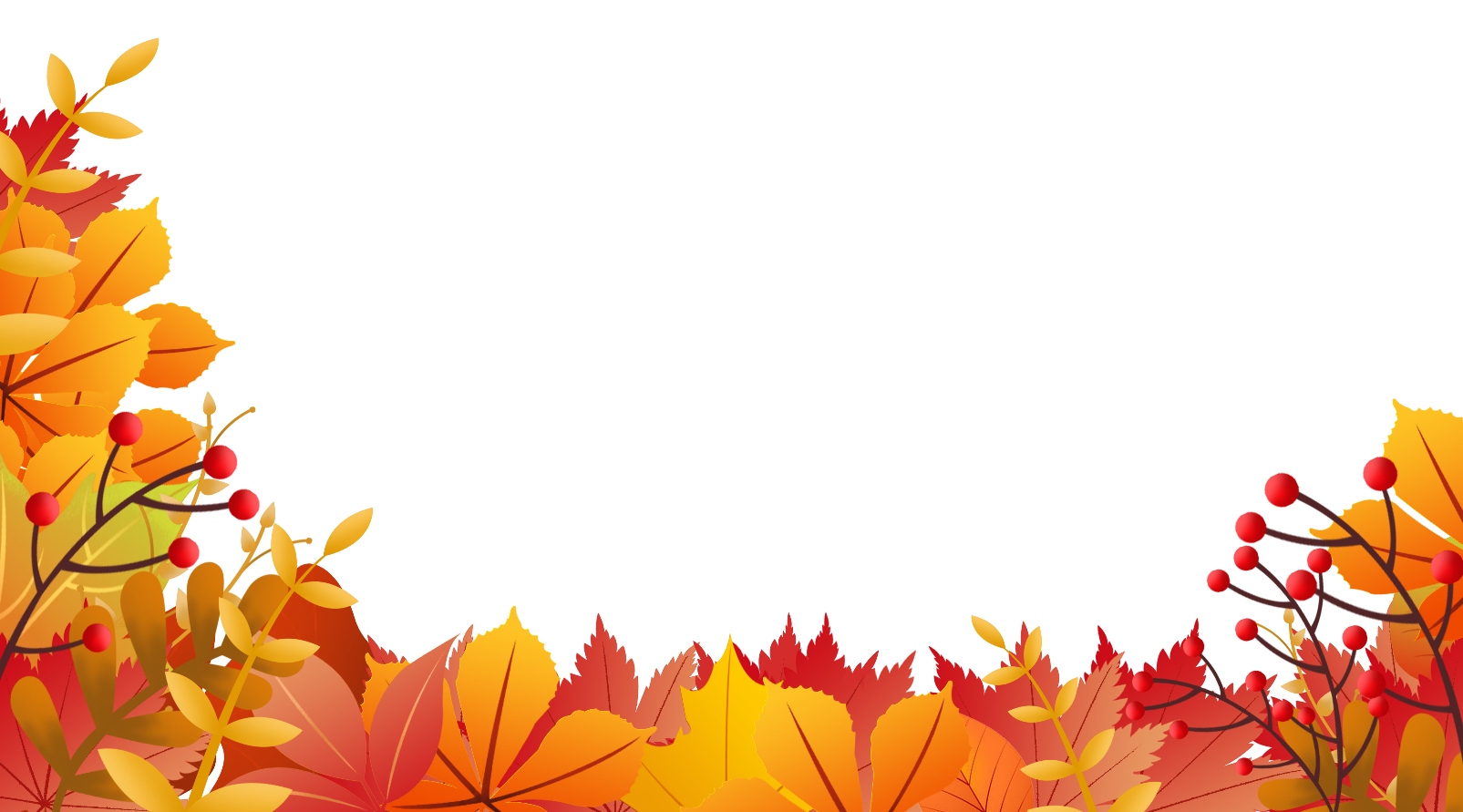 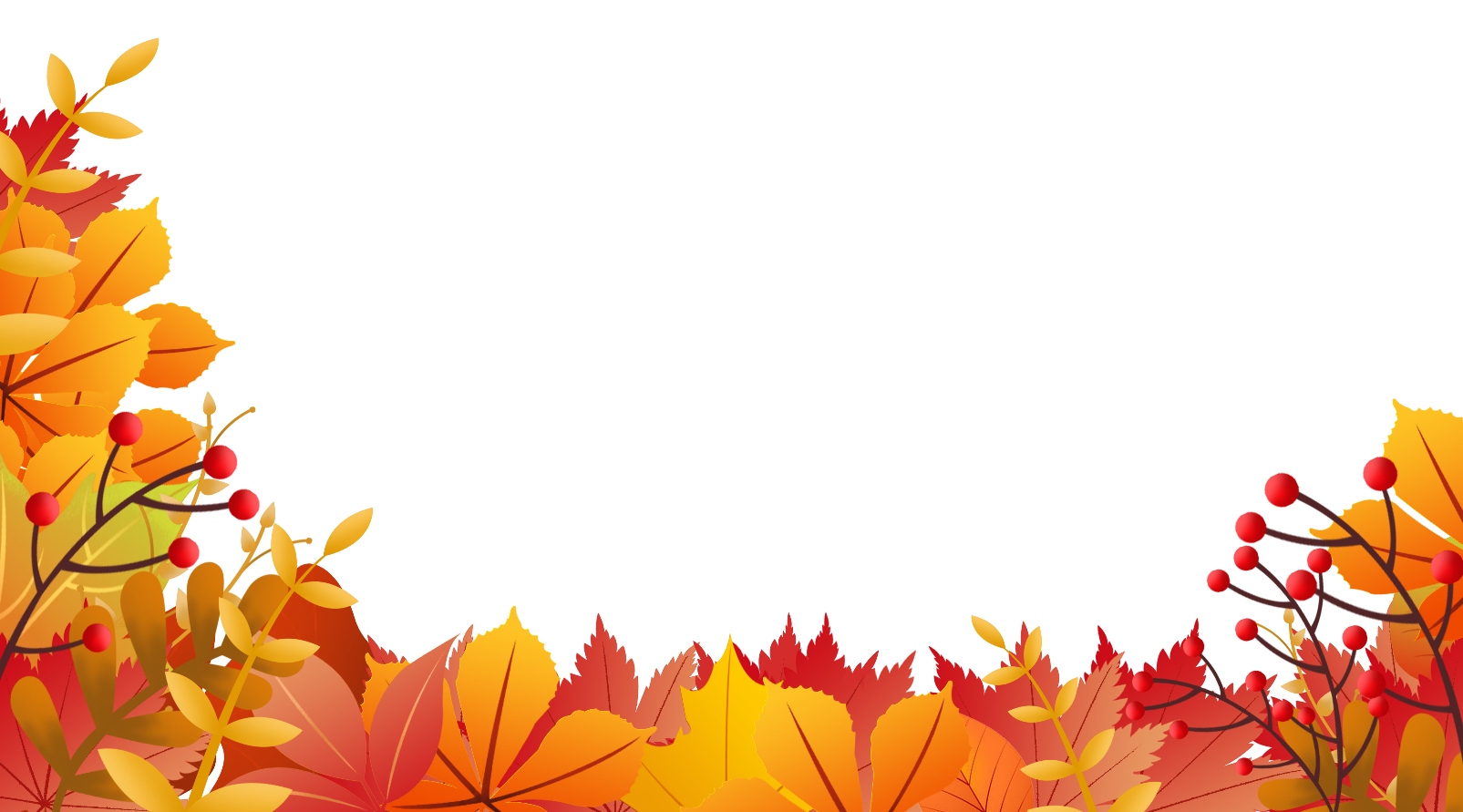 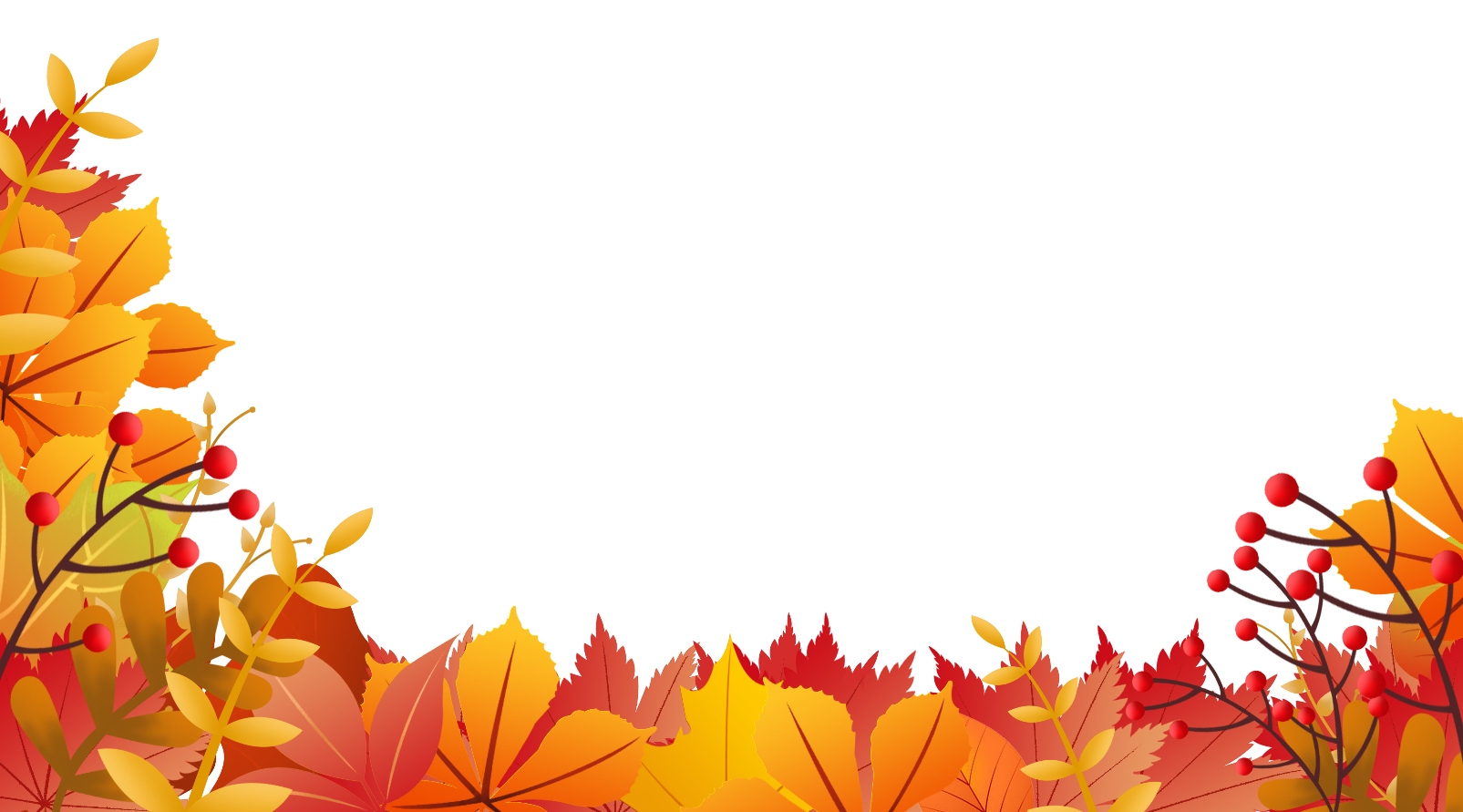 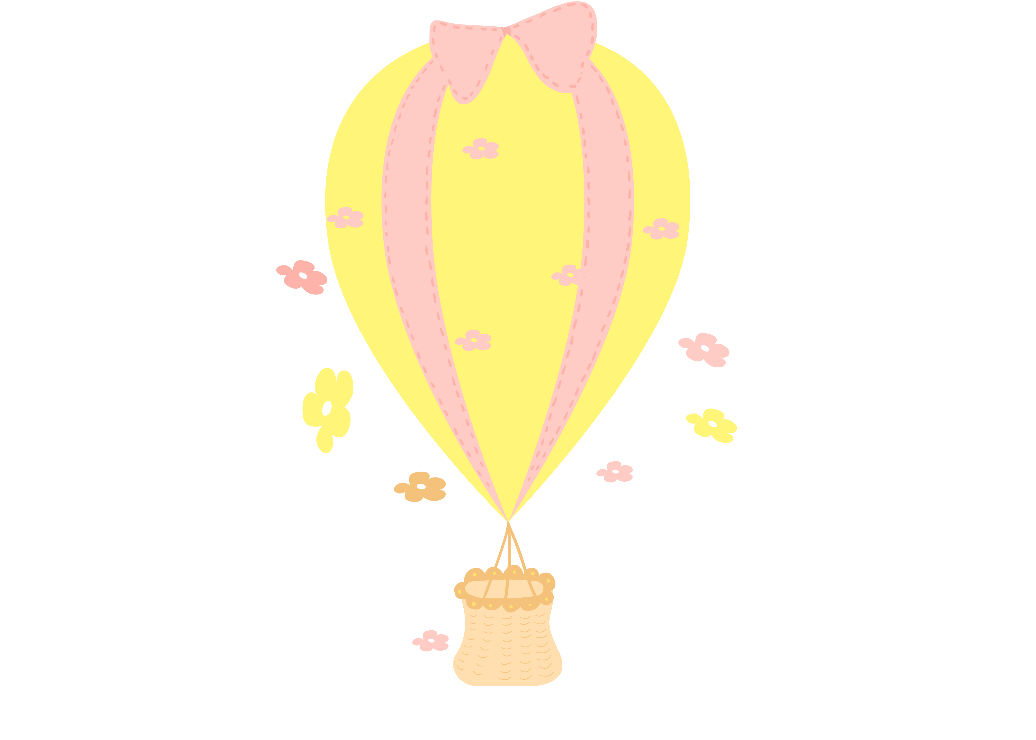 04
添加文本标题
点击此处输入您的文本内容,内容简明生动，阐述清晰。点击此处输入您的文本内容,内容简明生动，阐述清晰。
点击此处输入您的文本内容,内容简明生动，阐述清晰。点击此处输入您的文本内容,内容简明生动，阐述清晰。
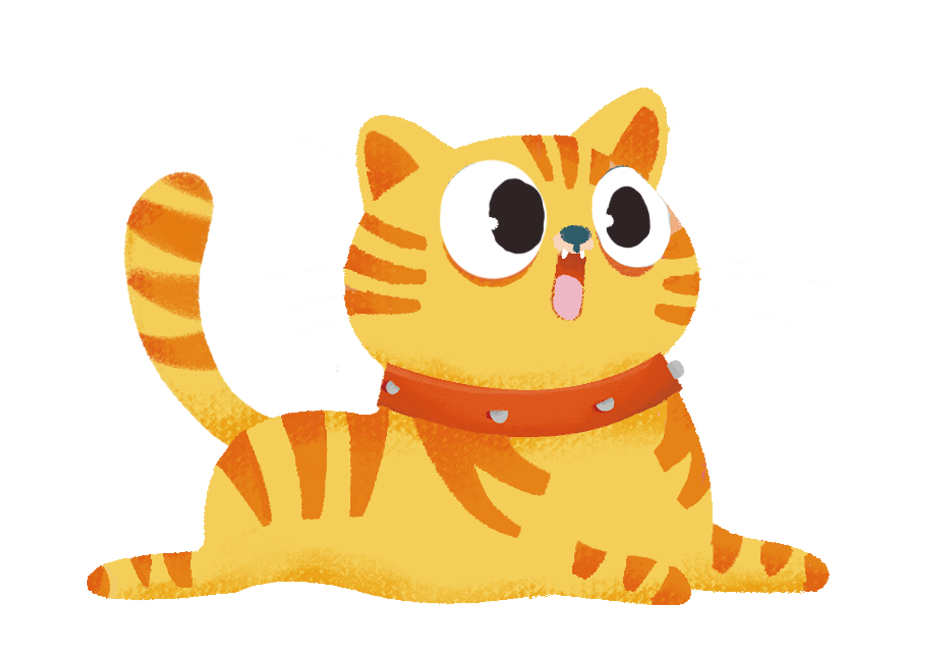 点击此处输入您的文本内容,内容简明生动，阐述清晰。点击此处输入您的文本内容,内容简明生动，阐述清晰。
04
添加文本标题
文本标题
文本标题
文本标题
文本标题
点击此处输入文本内容，简明生动，阐述清晰。点击此处输入文本内容，简明生动，阐述清晰。
点击此处输入文本内容，简明生动，阐述清晰。点击此处输入文本内容，简明生动，阐述清晰。
点击此处输入文本内容，简明生动，阐述清晰。点击此处输入文本内容，简明生动，阐述清晰。
点击此处输入文本内容，简明生动，阐述清晰。点击此处输入文本内容，简明生动，阐述清晰。
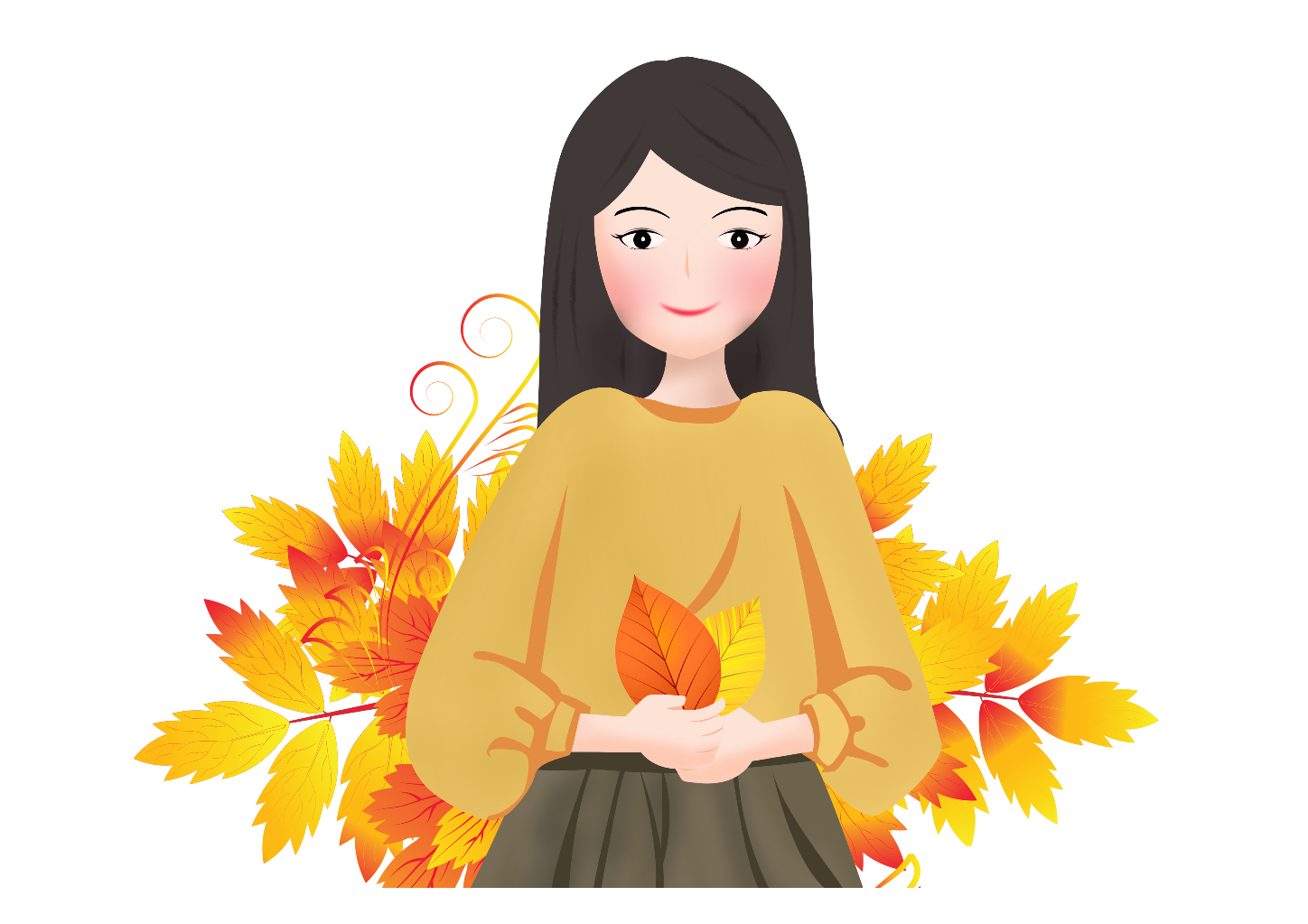 04
添加文本标题
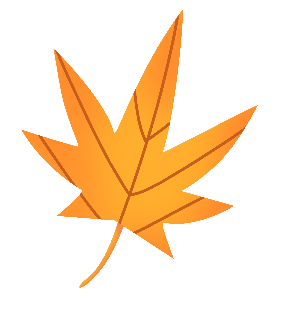 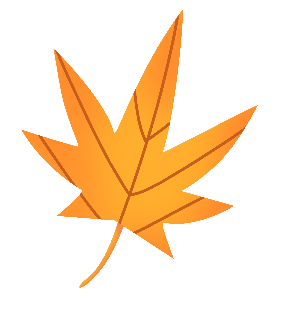 点击此处输入文本内容，简明生动，阐述清晰。点击此处输入文本内容，简明生动，阐述清晰。
点击此处输入文本内容，简明生动，阐述清晰。点击此处输入文本内容，简明生动，阐述清晰。
点击此处输入文本内容，简明生动，阐述清晰。点击此处输入文本内容，简明生动，阐述清晰。
点击此处输入文本内容，简明生动，阐述清晰。点击此处输入文本内容，简明生动，阐述清晰。
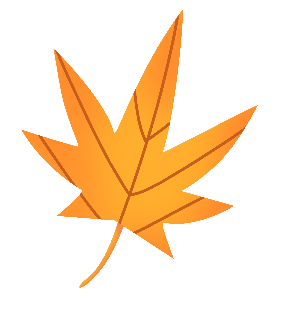 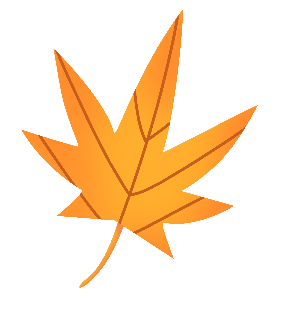 04
添加文本标题
文本标题
文本标题
文本标题
点击此处输入文本内容，简明生动，阐述清晰。点击此处输入文本内容，简明生动，阐述清晰。
点击此处输入文本内容，简明生动，阐述清晰。点击此处输入文本内容，简明生动，阐述清晰。
点击此处输入文本内容，简明生动，阐述清晰。点击此处输入文本内容，简明生动，阐述清晰。
点击此处输入文本内容，简明生动，阐述清晰。点击此处输入文本内容，简明生动，阐述清晰。
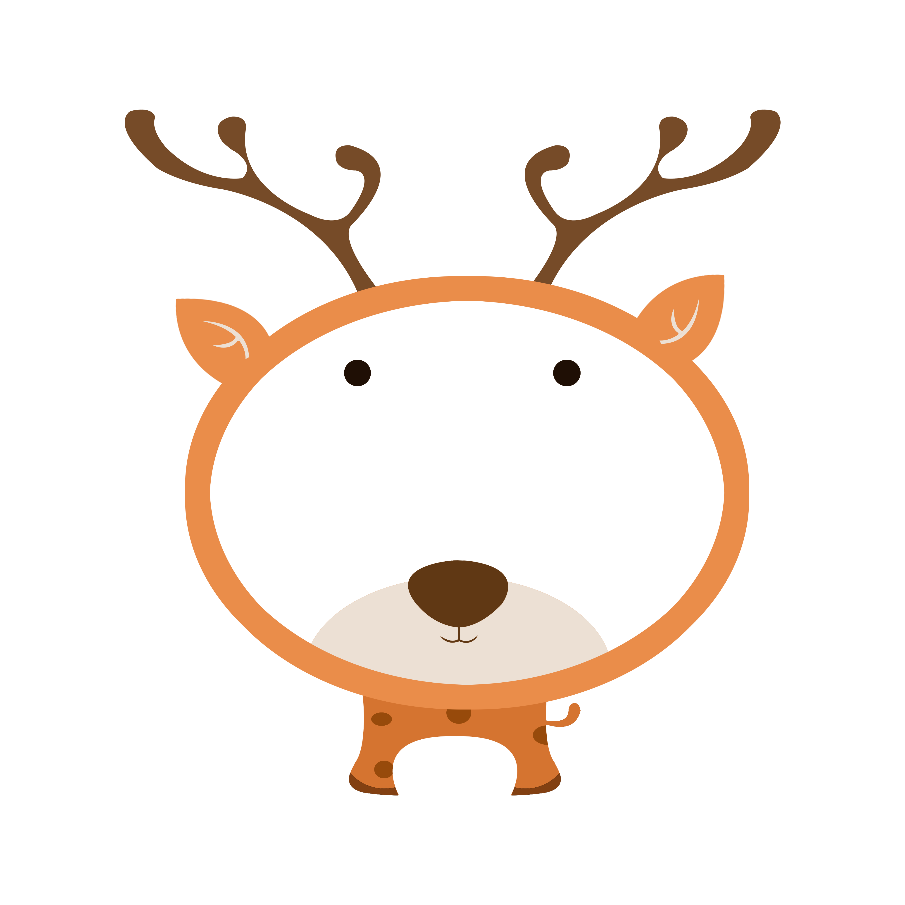 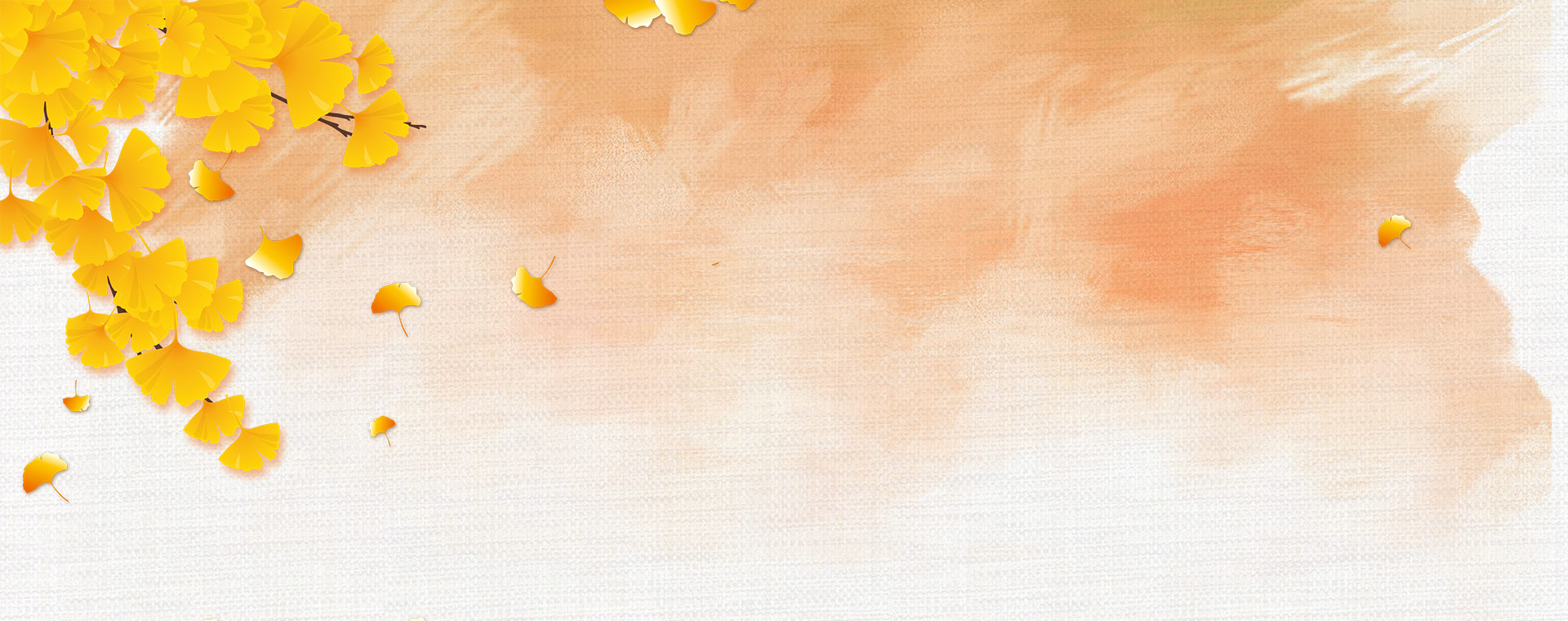 感谢您的观看
儿童插画风PPT模板
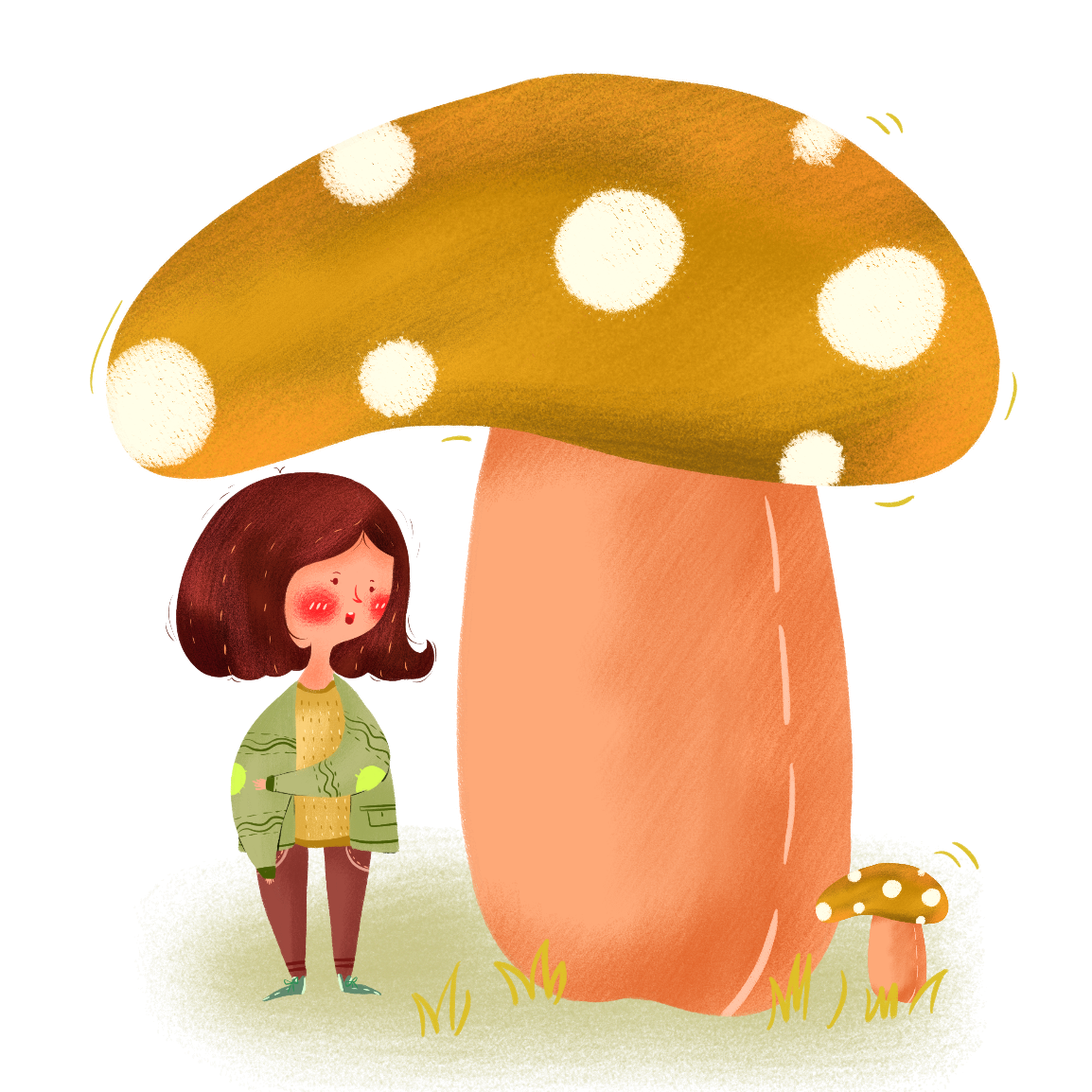 分享人：小Q办公
日期：20XX . X月X日
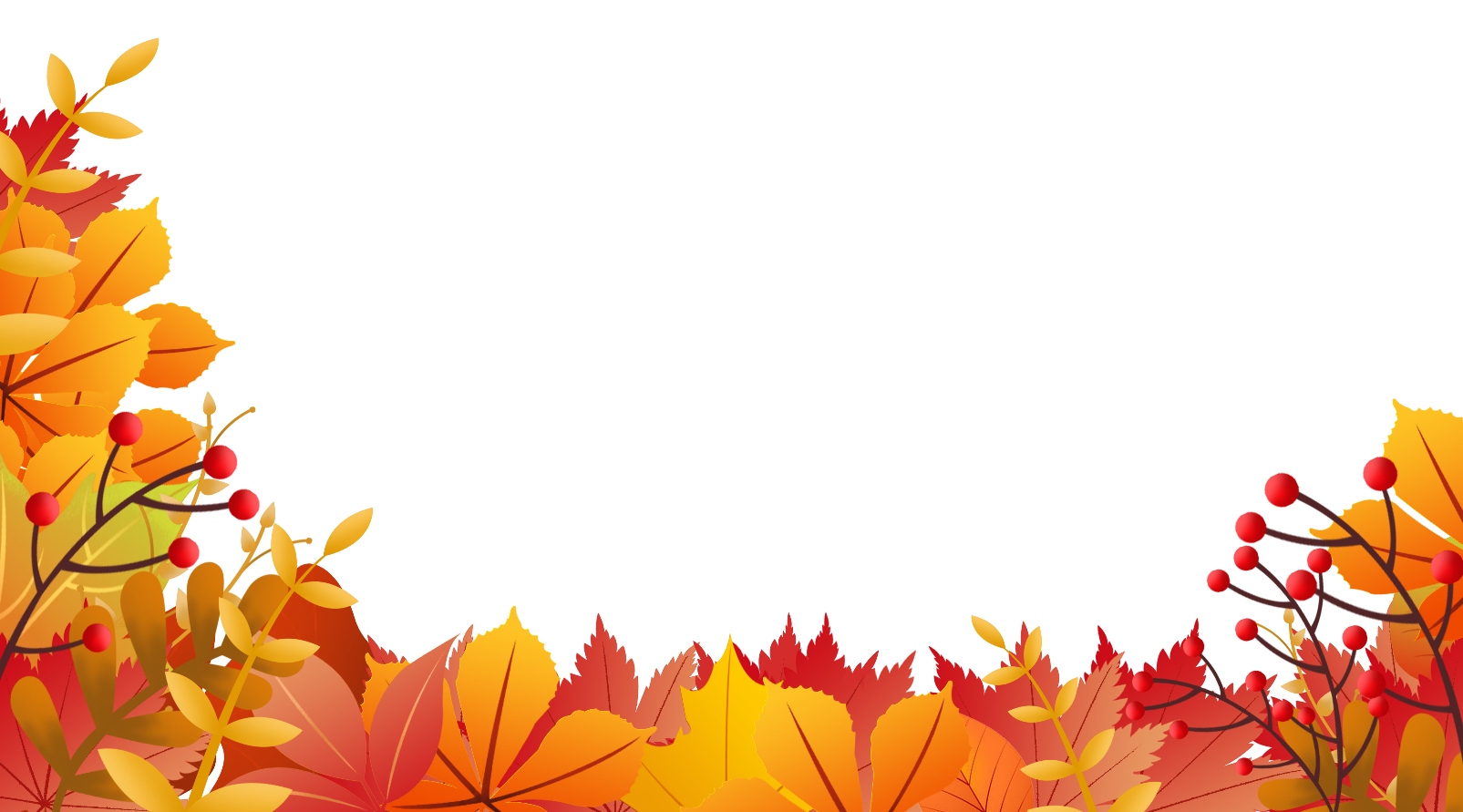 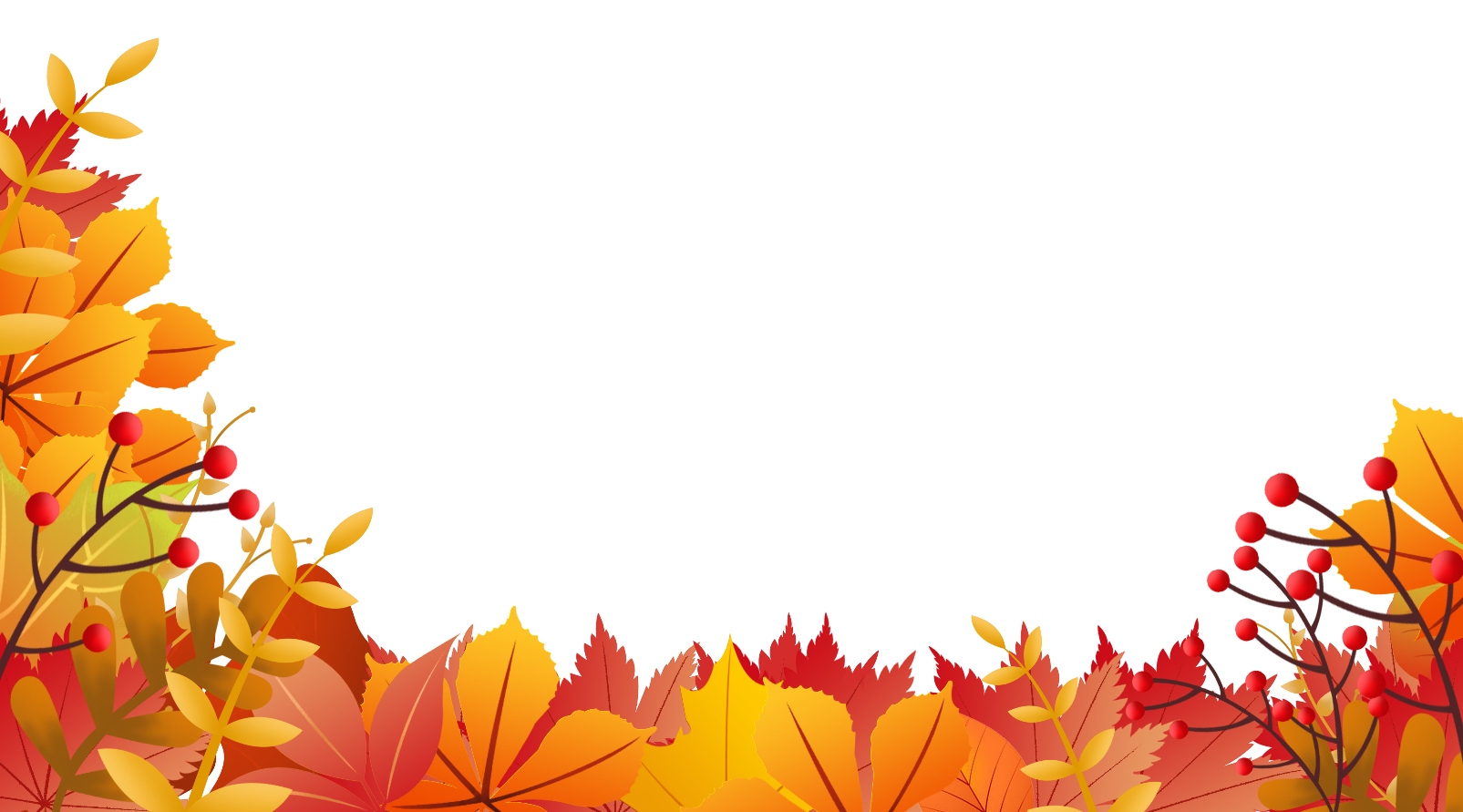 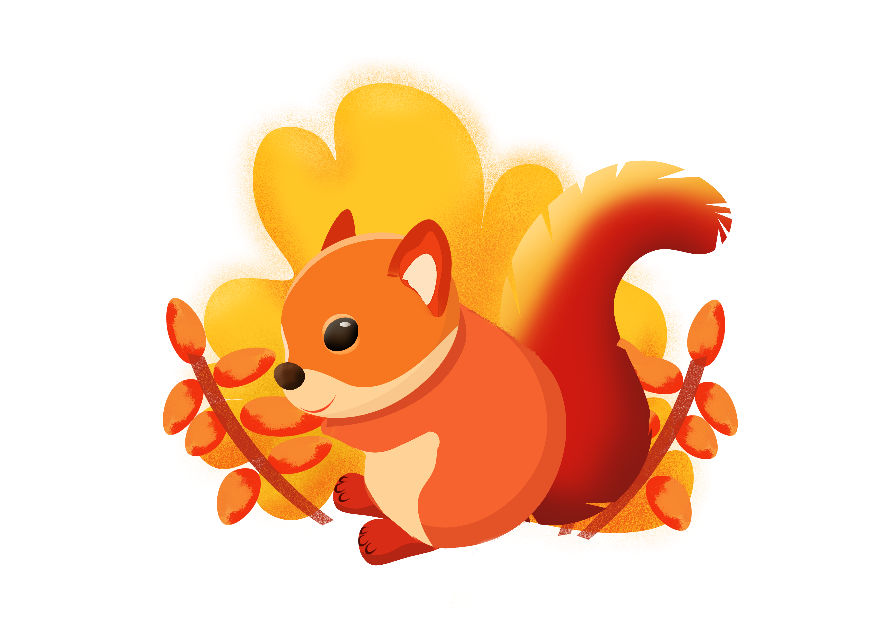 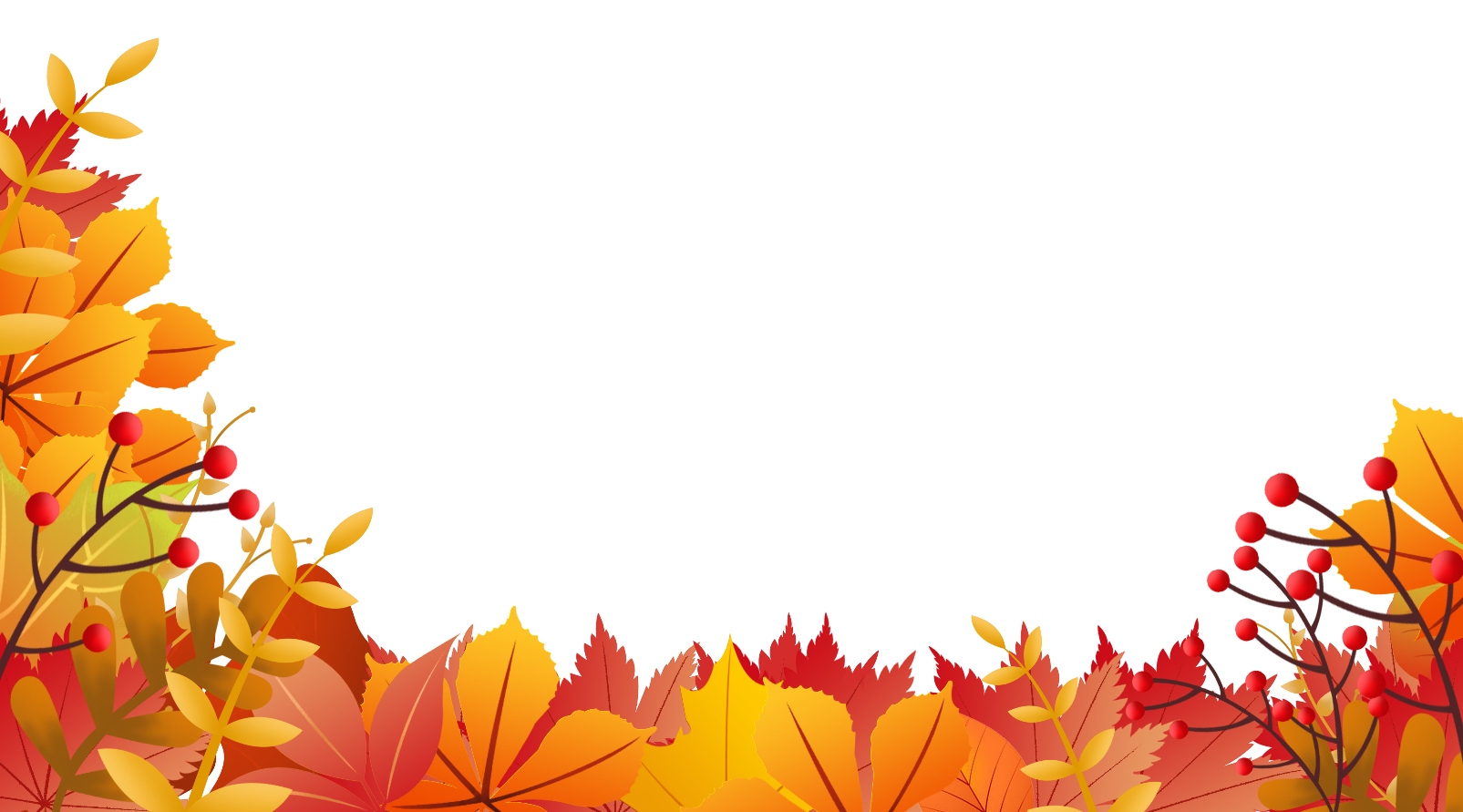 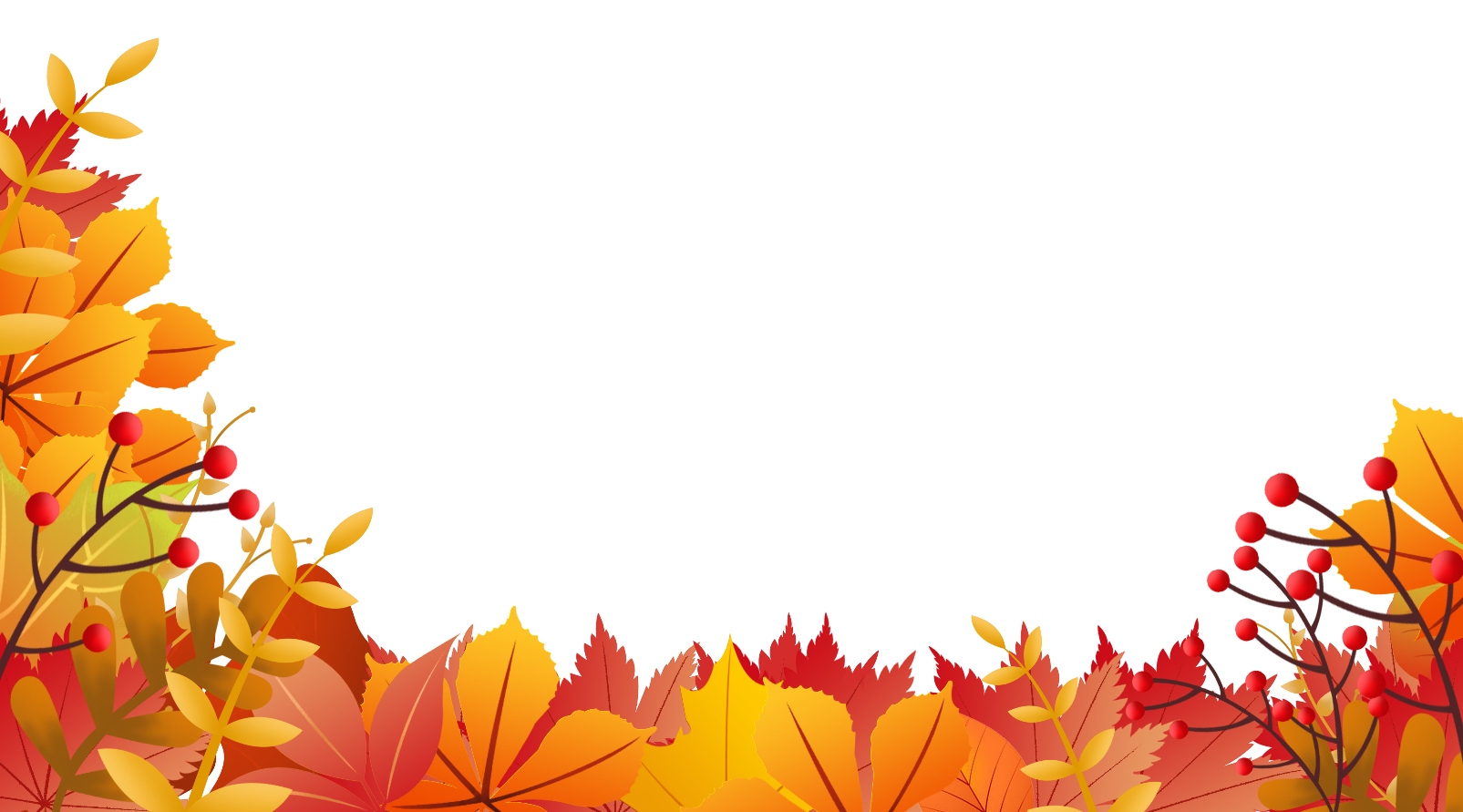 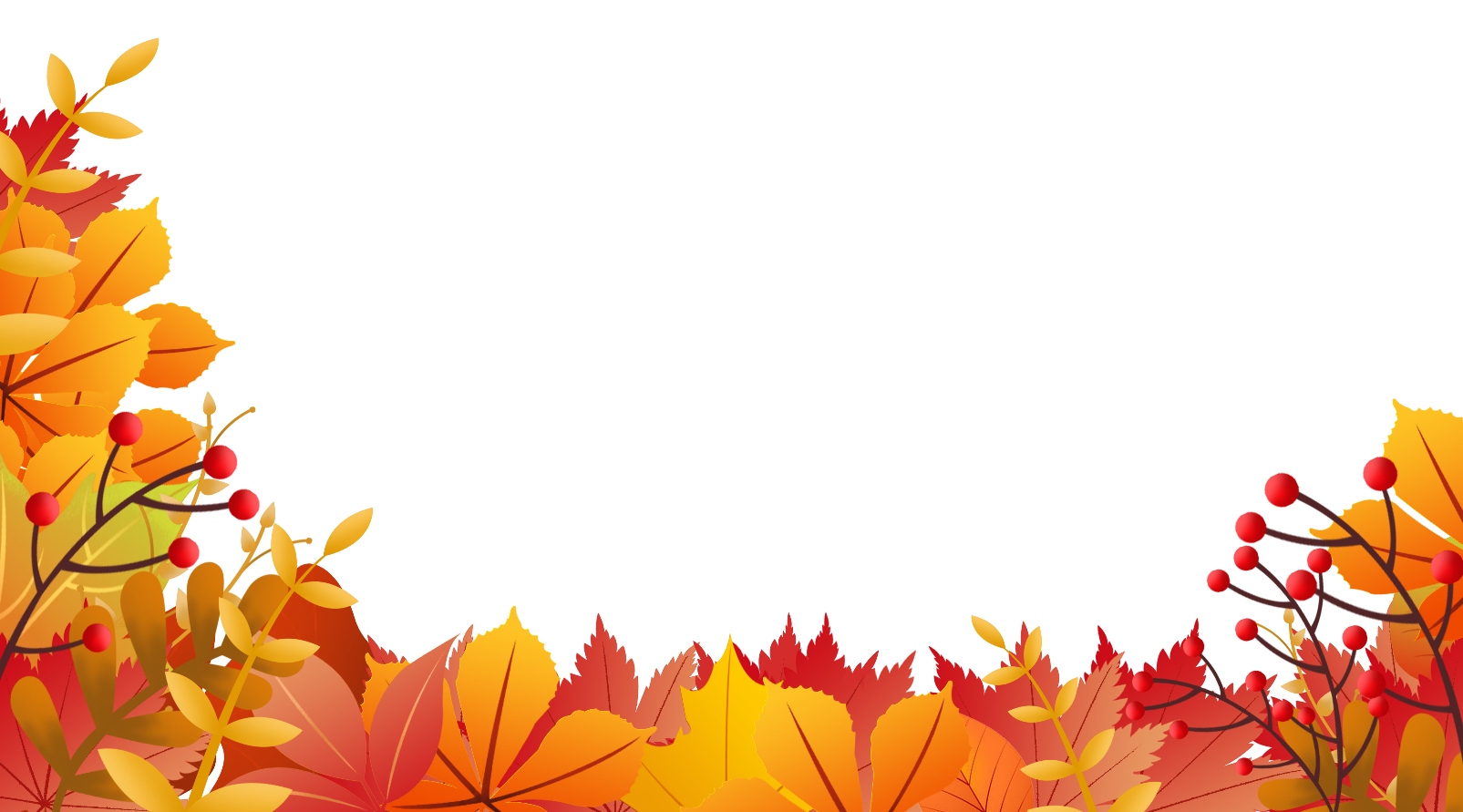